CS1033 Assignment 1 Slide Show (Group 2)
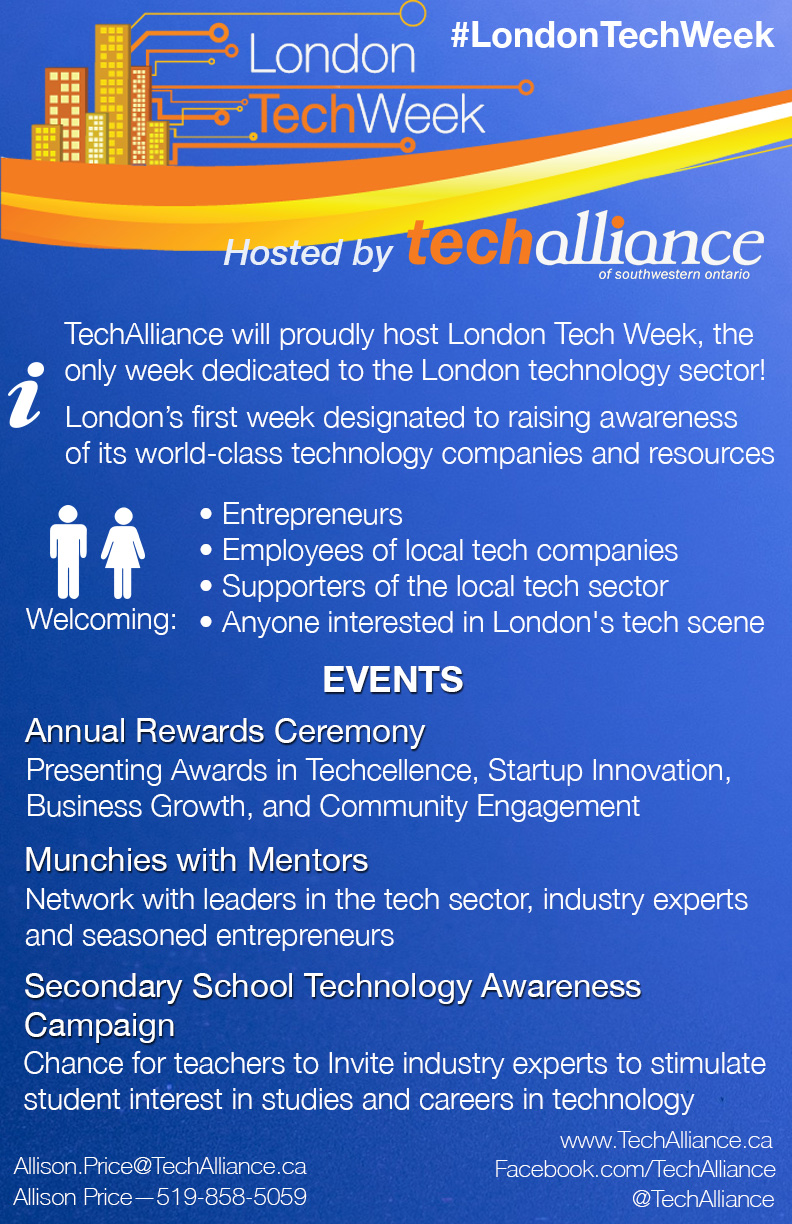 1/129
[Speaker Notes: zhuan56_poster.jpg]
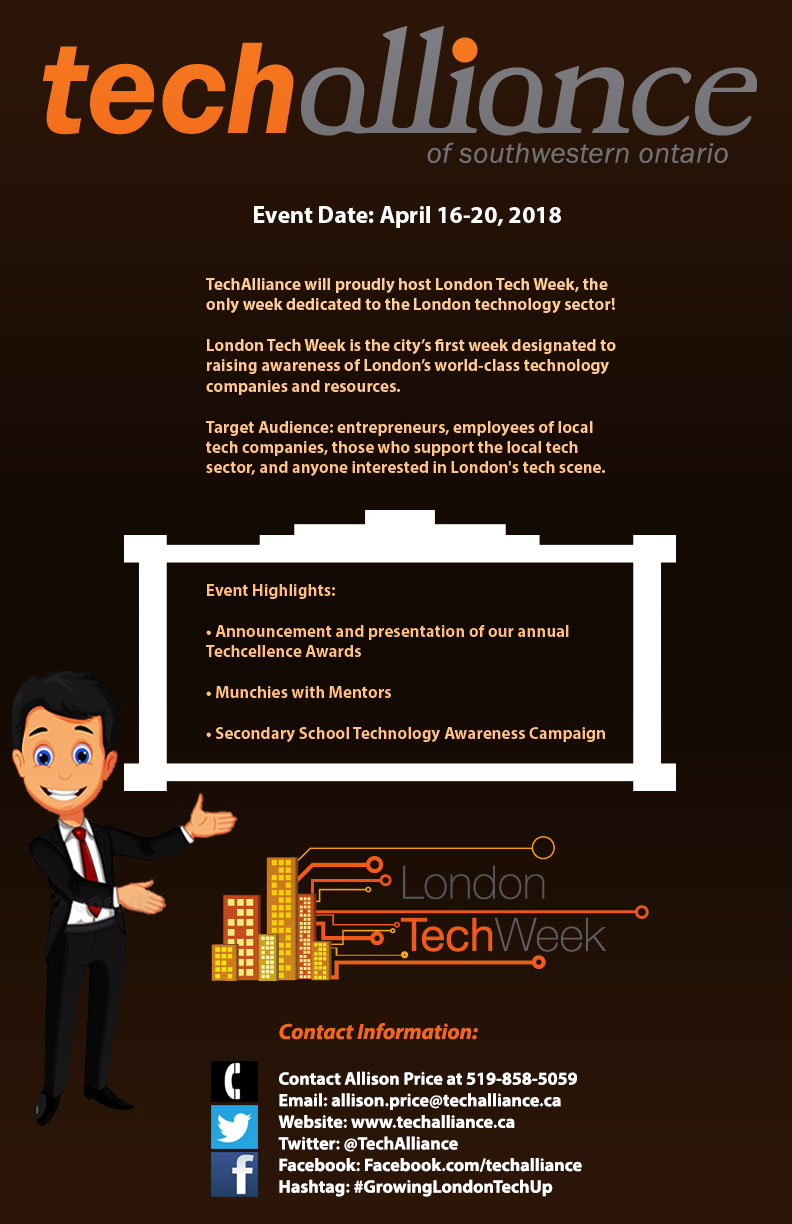 2/129
[Speaker Notes: zhamood_poster.jpg]
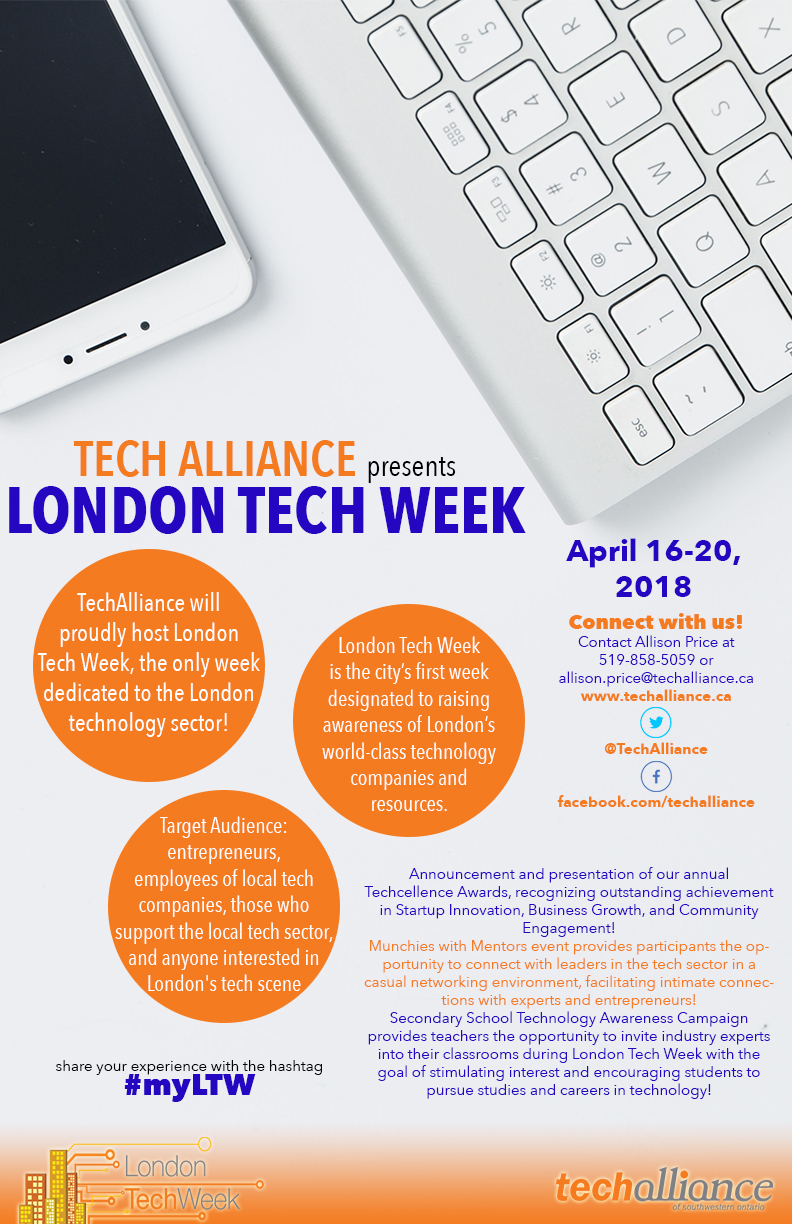 3/129
[Speaker Notes: zfakiran_poster.jpg]
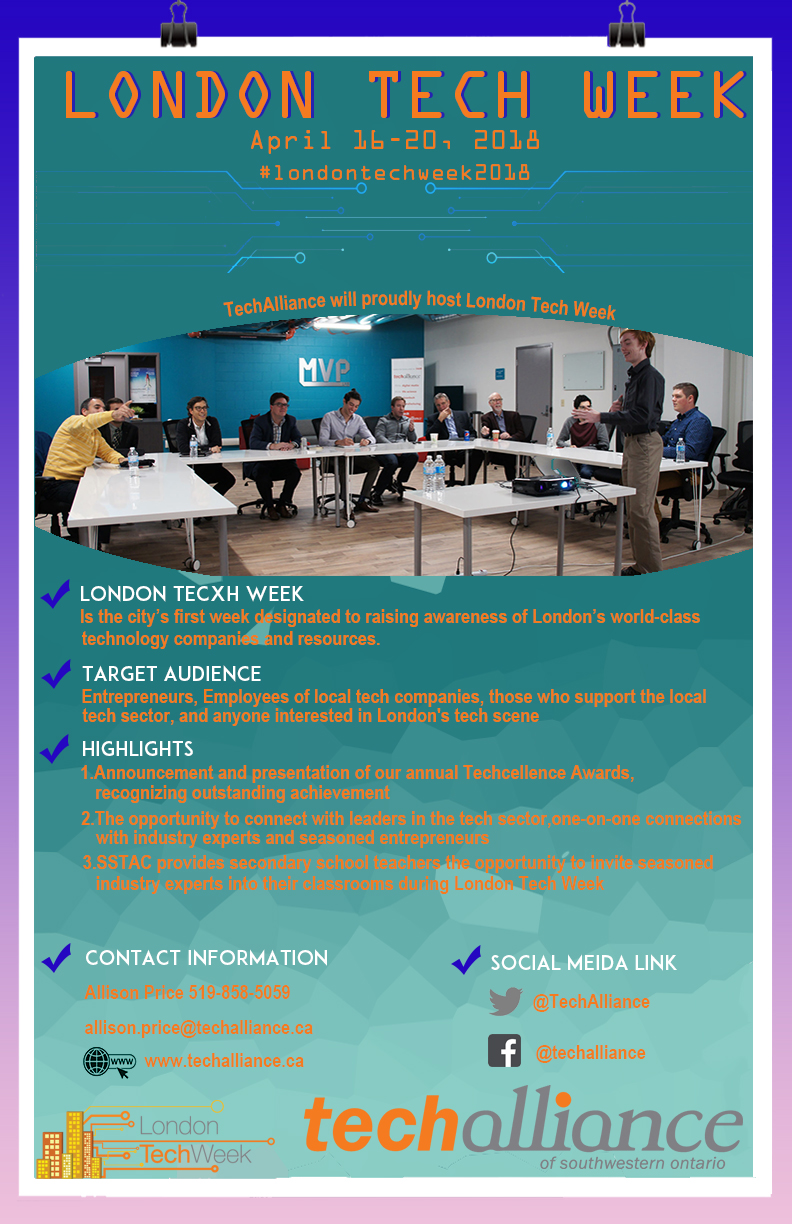 4/129
[Speaker Notes: yjian332_poster.jpg]
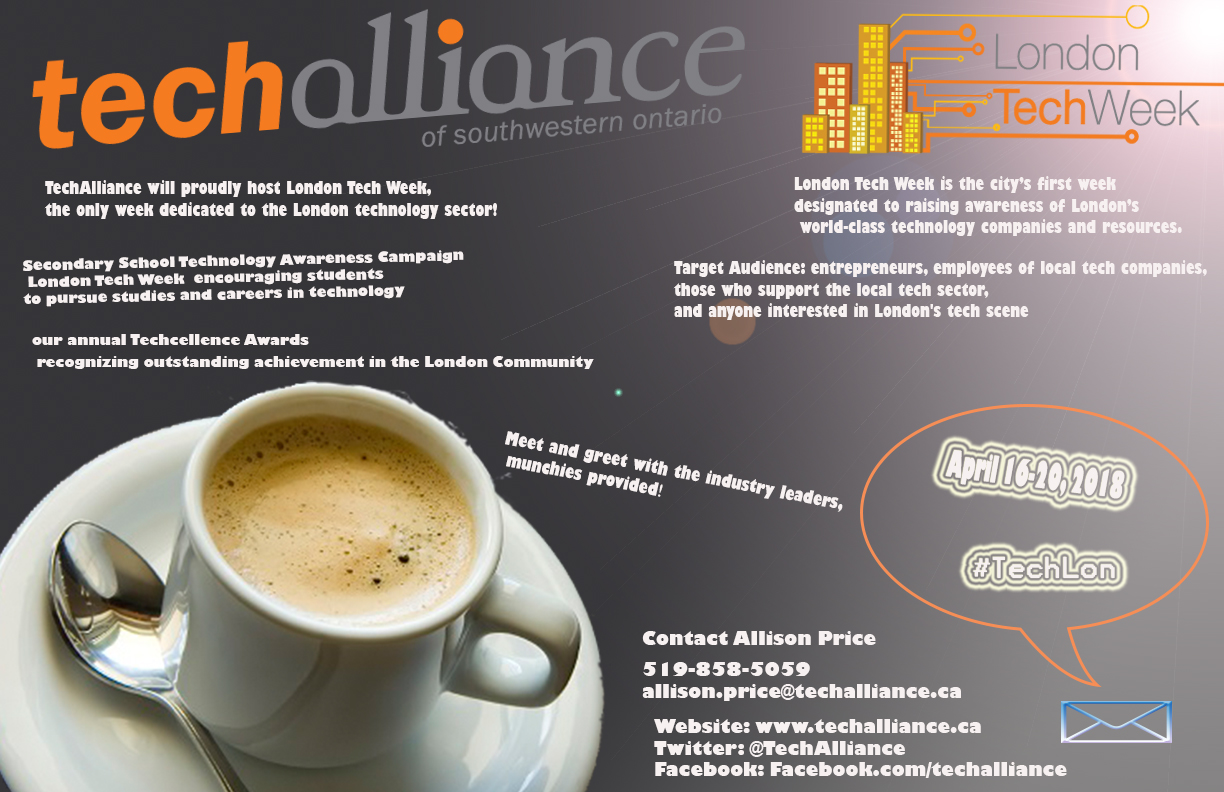 5/129
[Speaker Notes: yjia53_poster.jpg]
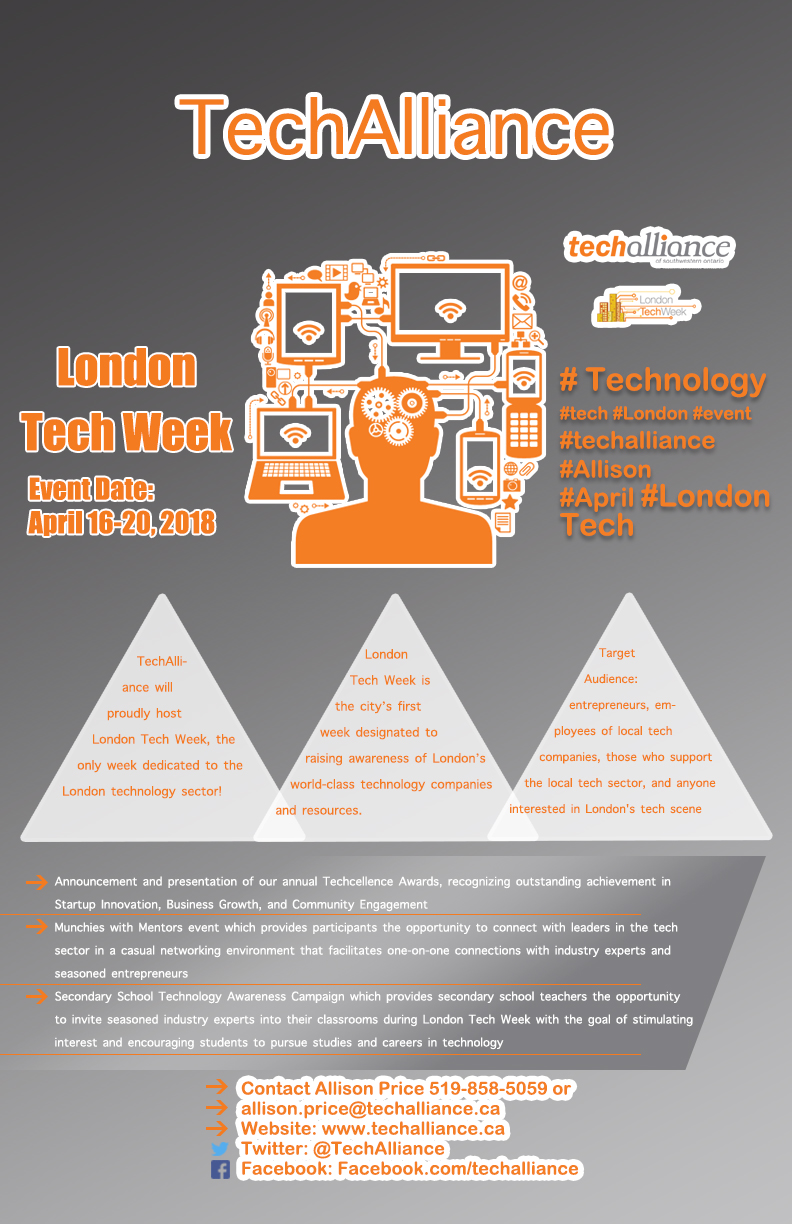 6/129
[Speaker Notes: yhuan549_poster.jpg]
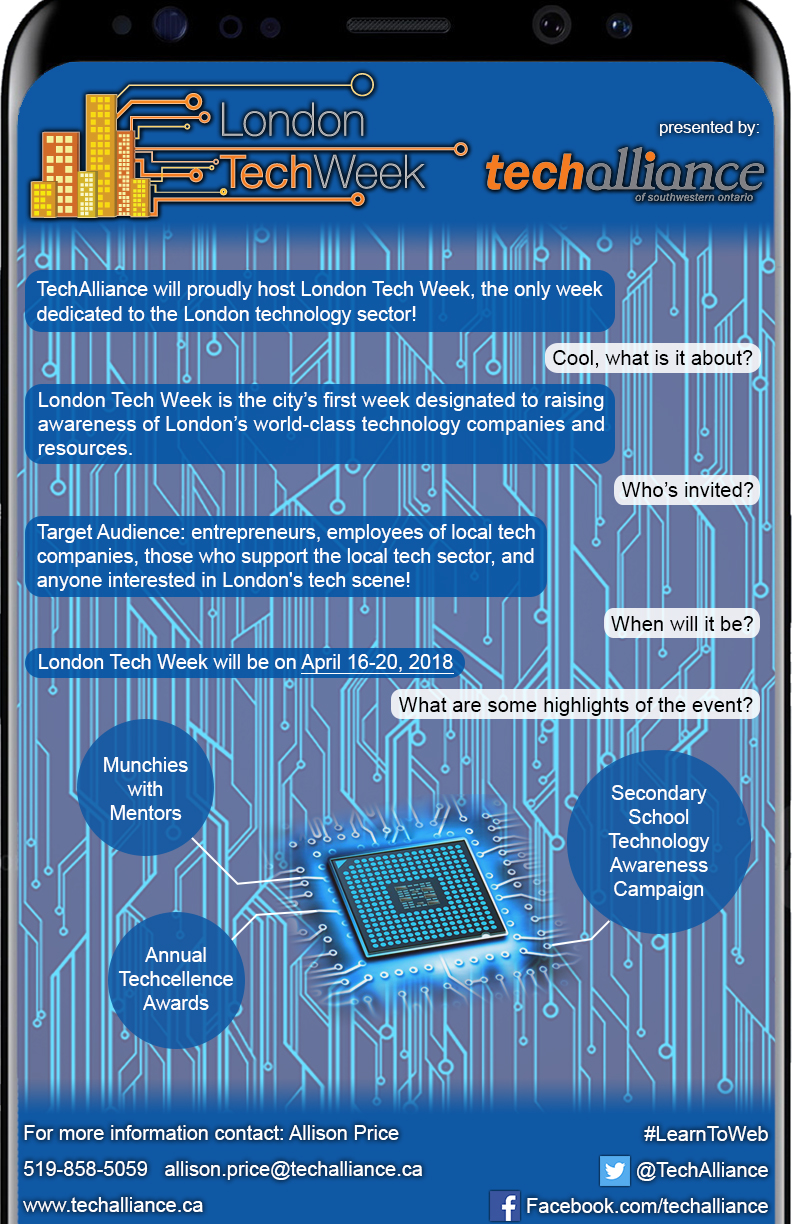 7/129
[Speaker Notes: yhuan373_poster.jpg]
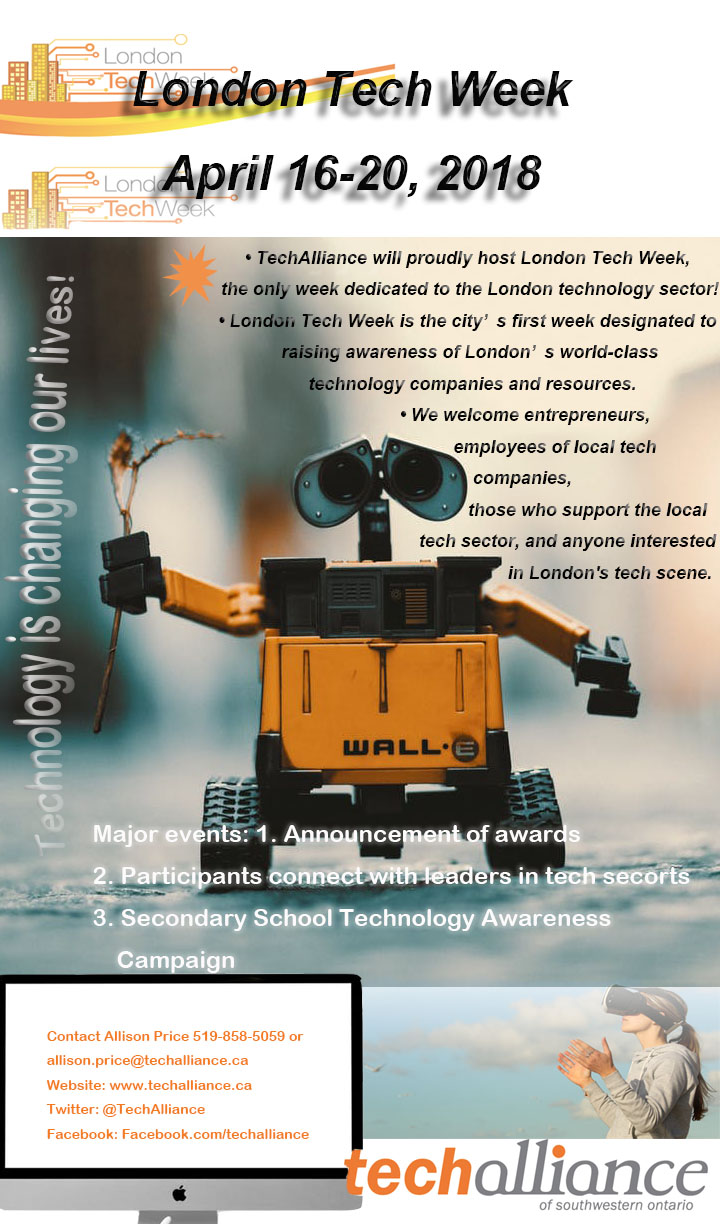 8/129
[Speaker Notes: yhao44_poster.jpg]
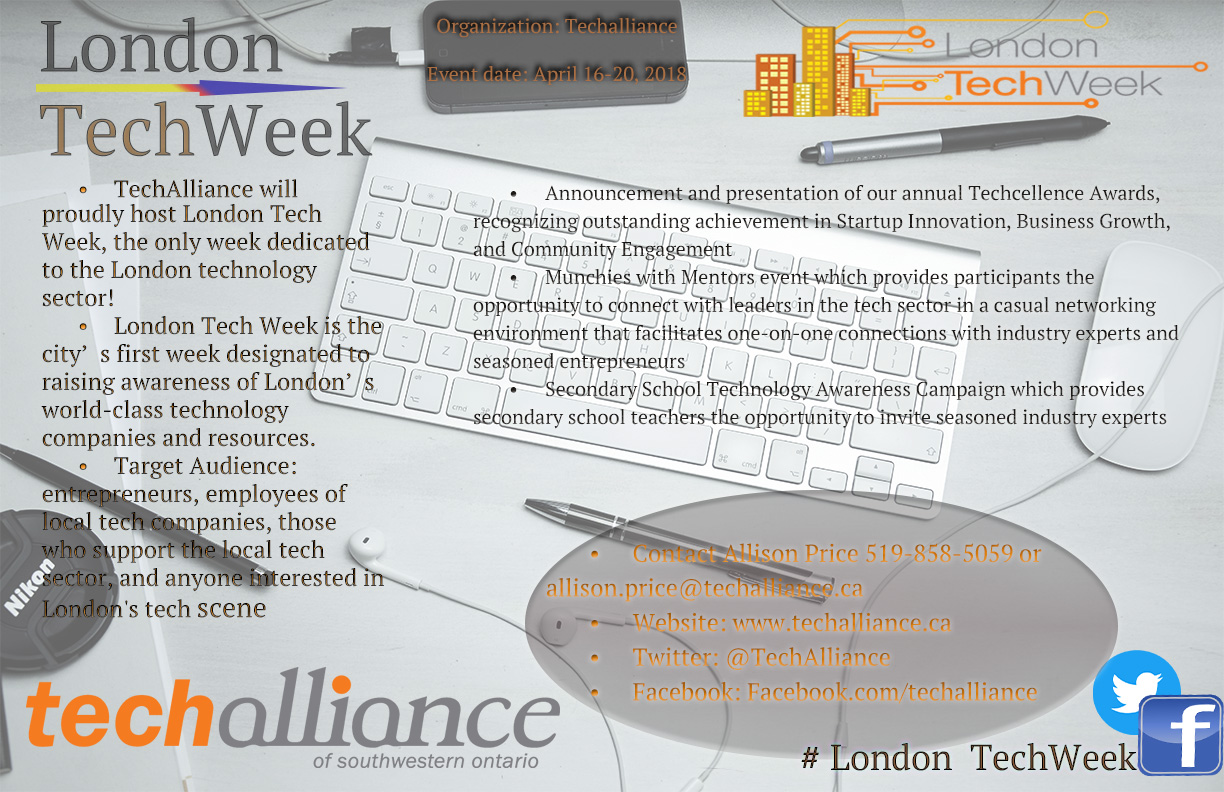 9/129
[Speaker Notes: yhan334_poster.jpg]
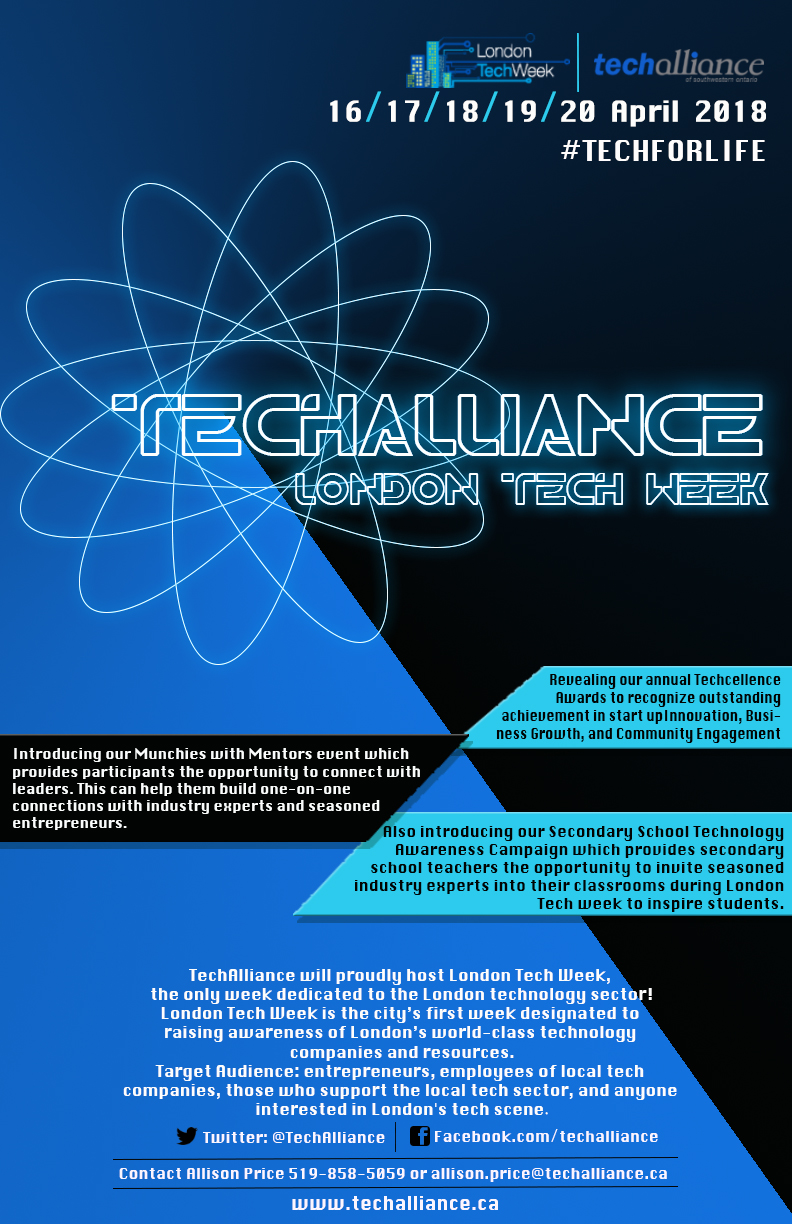 10/129
[Speaker Notes: ydu227_poster.jpg]
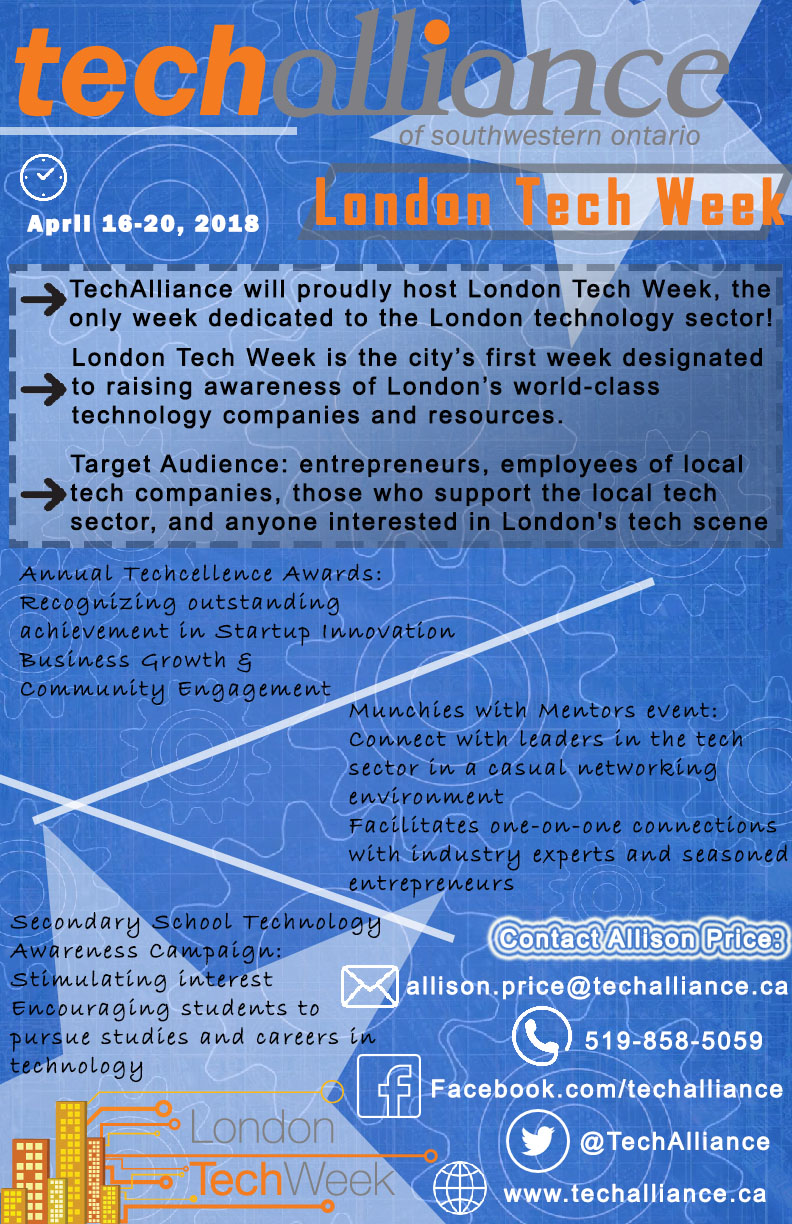 11/129
[Speaker Notes: xhu324_poster.jpg]
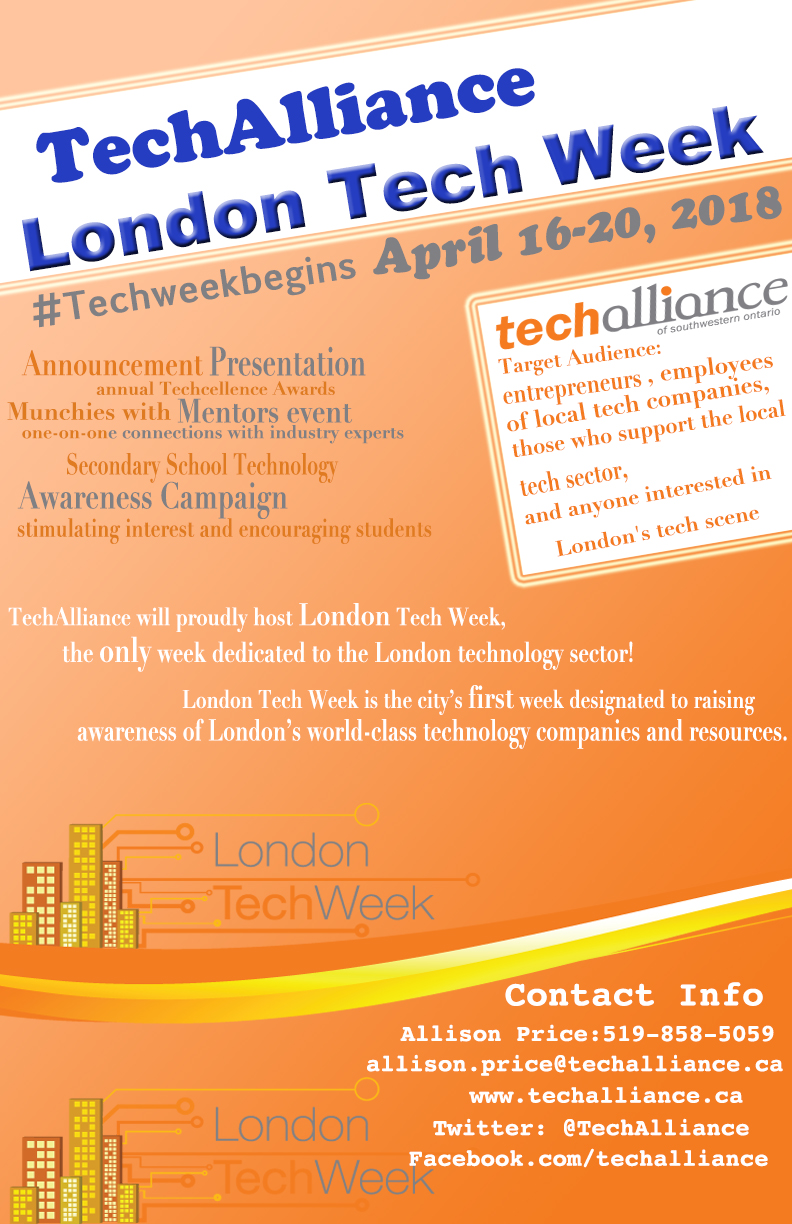 12/129
[Speaker Notes: xguo226_poster.jpg]
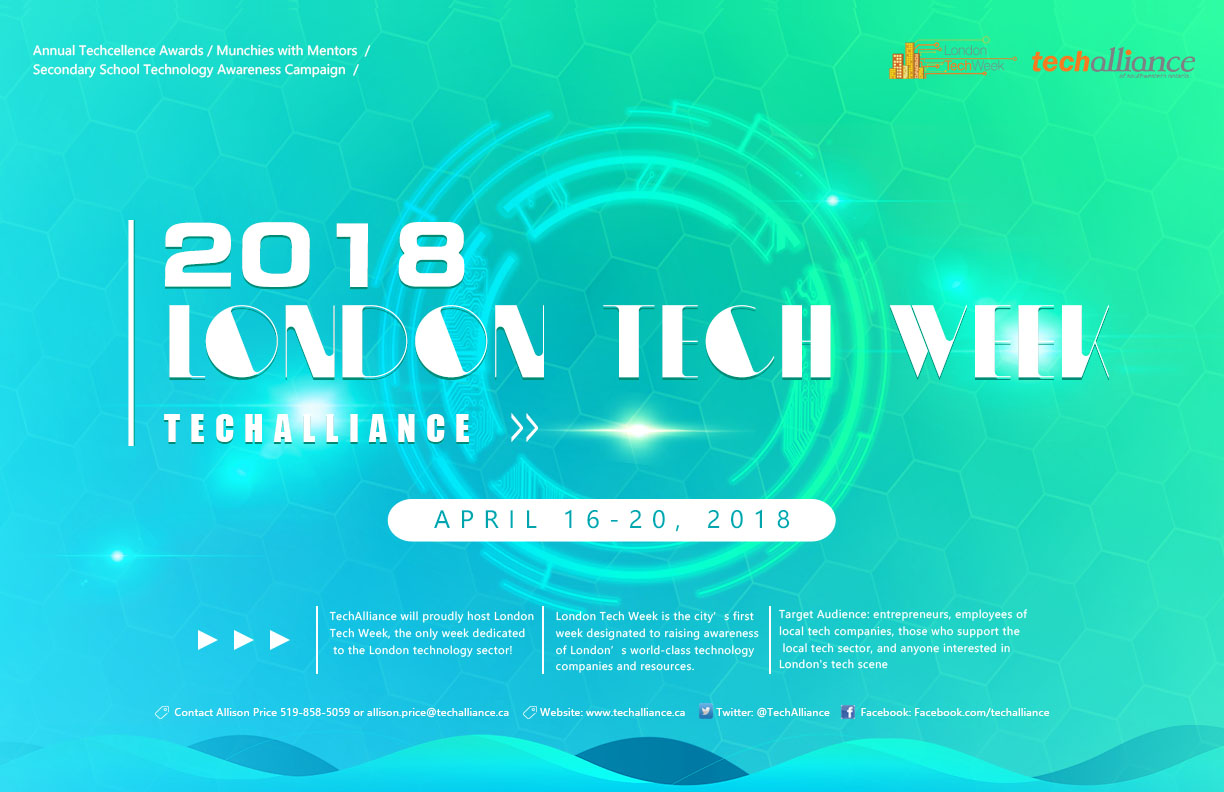 13/129
[Speaker Notes: xfang45_poster.jpg]
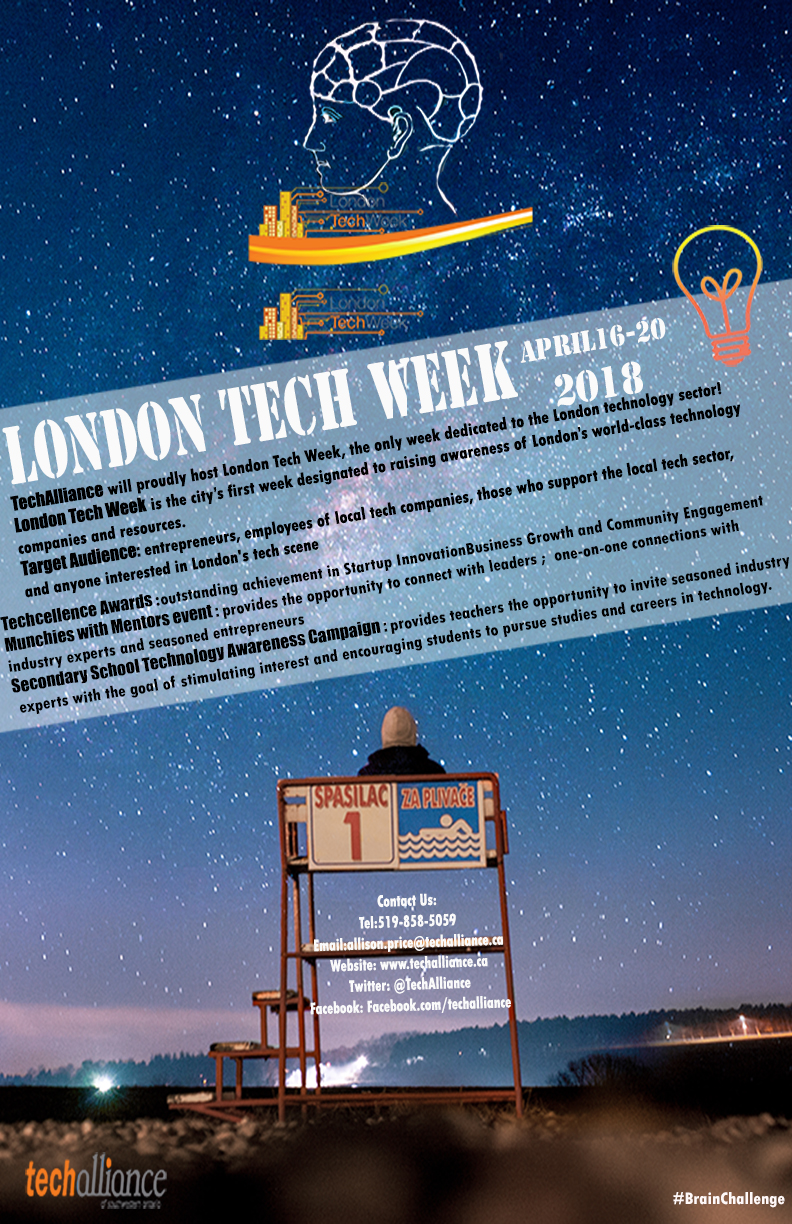 14/129
[Speaker Notes: xfan55_poster.jpg]
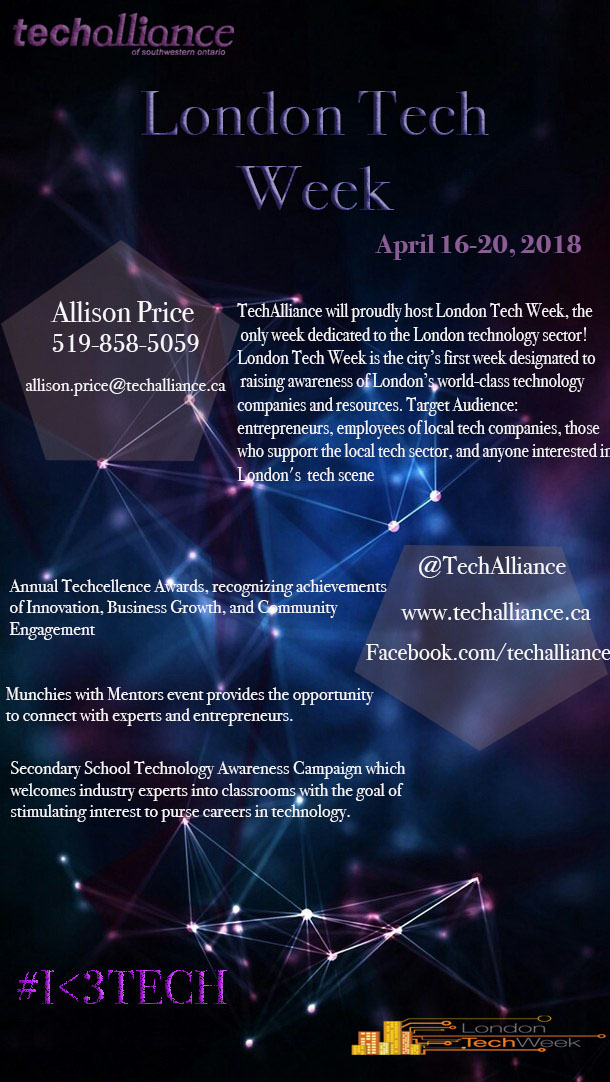 15/129
[Speaker Notes: xdong68_poster.jpg]
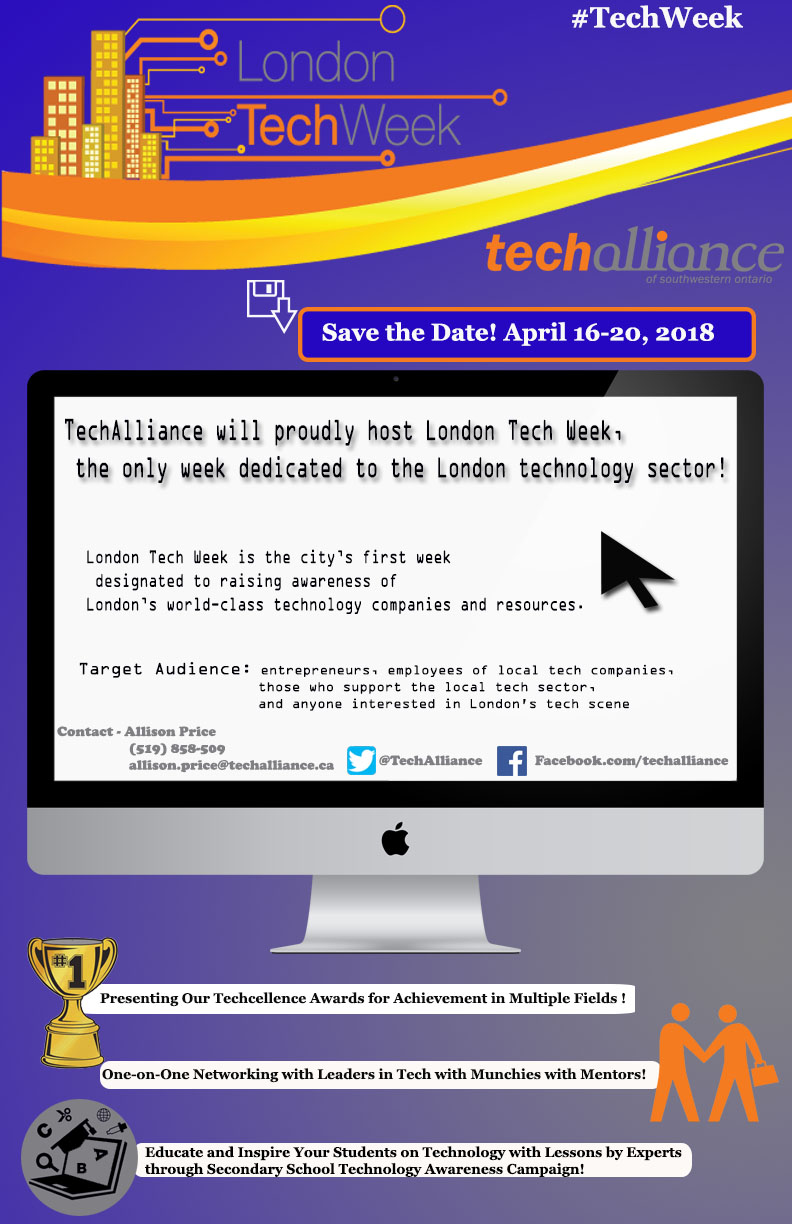 16/129
[Speaker Notes: wjelinek_poster.jpg]
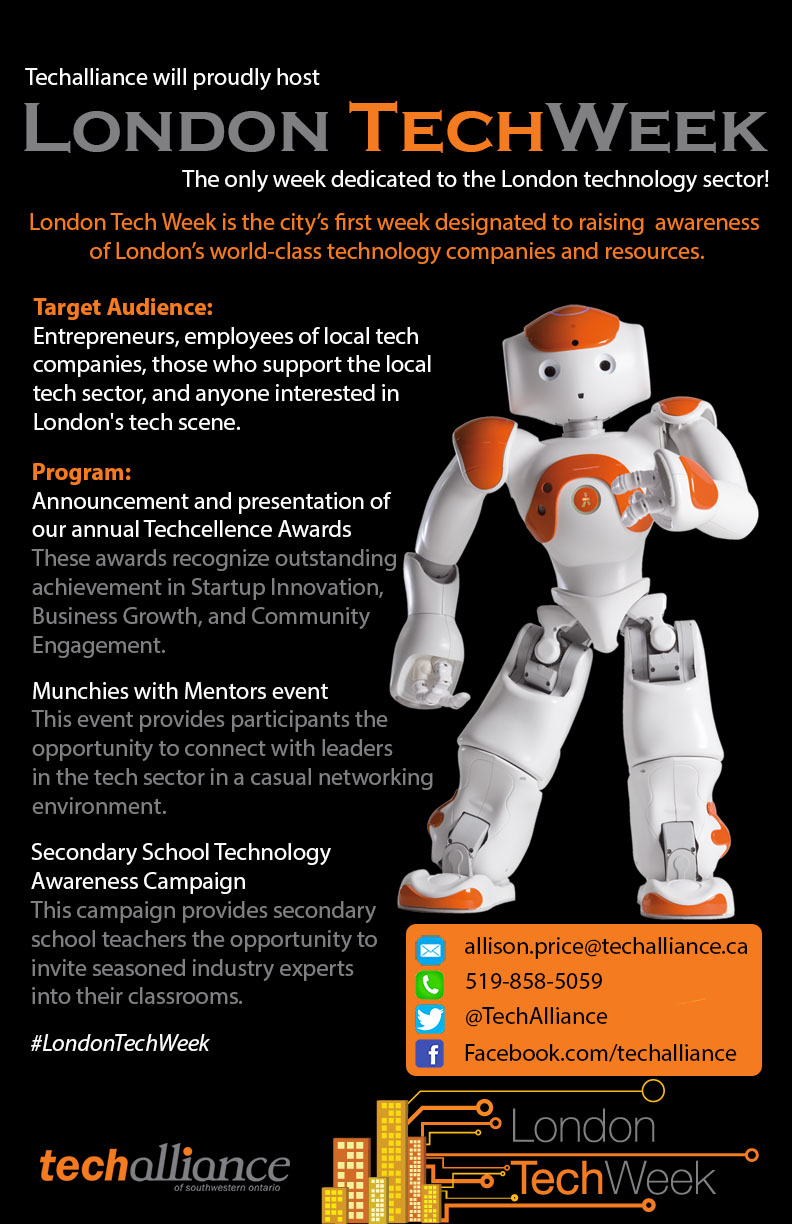 17/129
[Speaker Notes: wharmsen_poster.jpg]
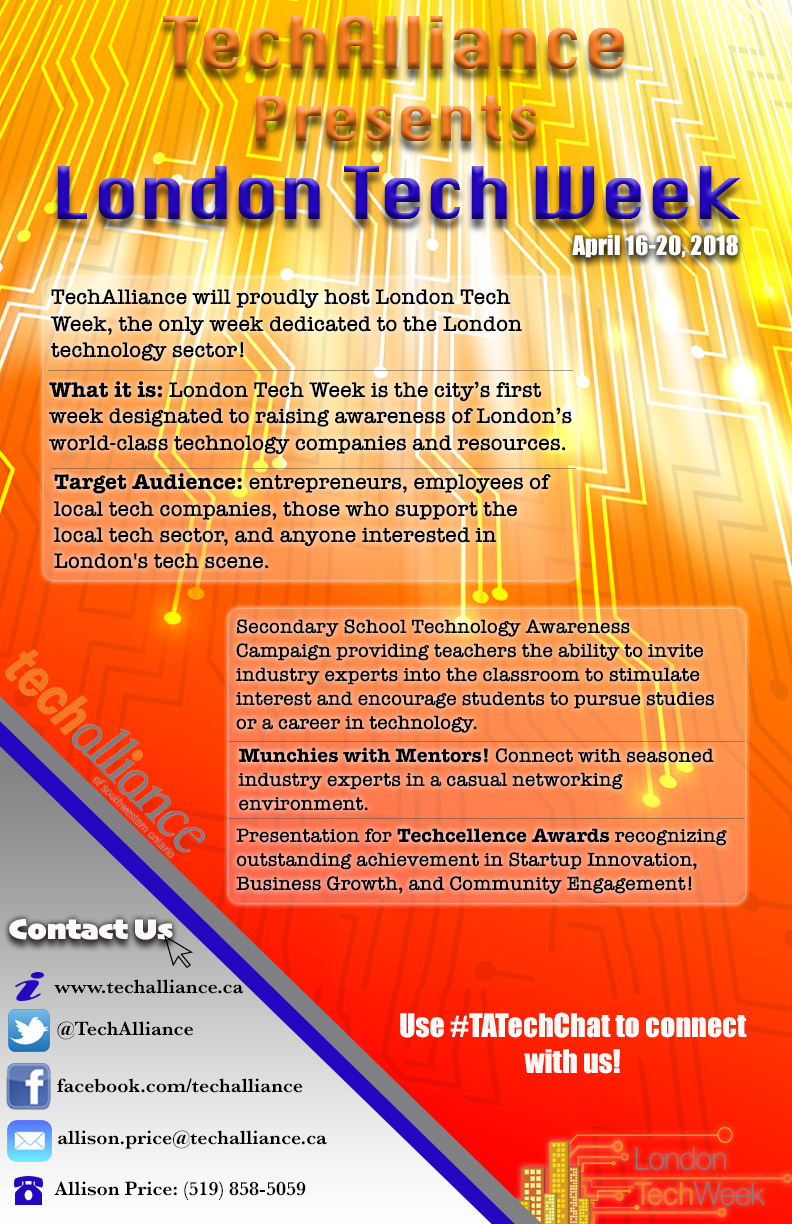 18/129
[Speaker Notes: vhill6_poster.jpg]
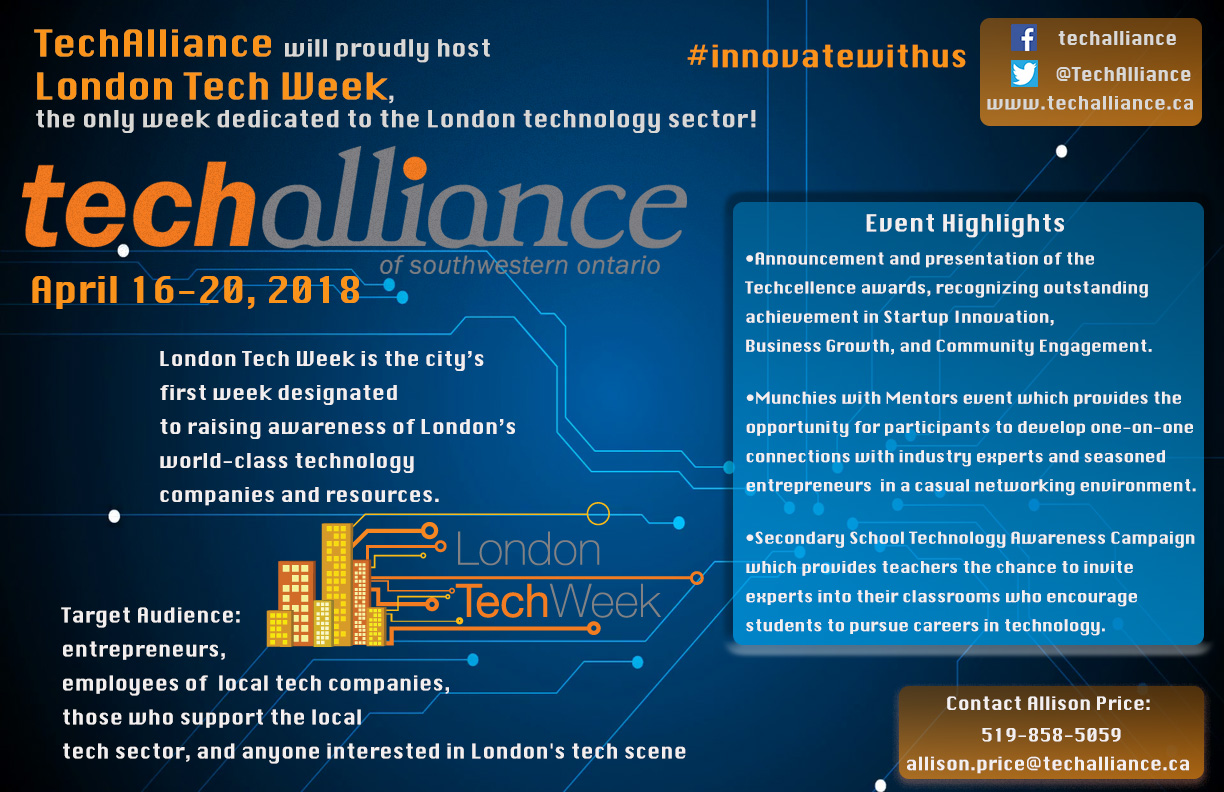 19/129
[Speaker Notes: vguziak_poster.jpg]
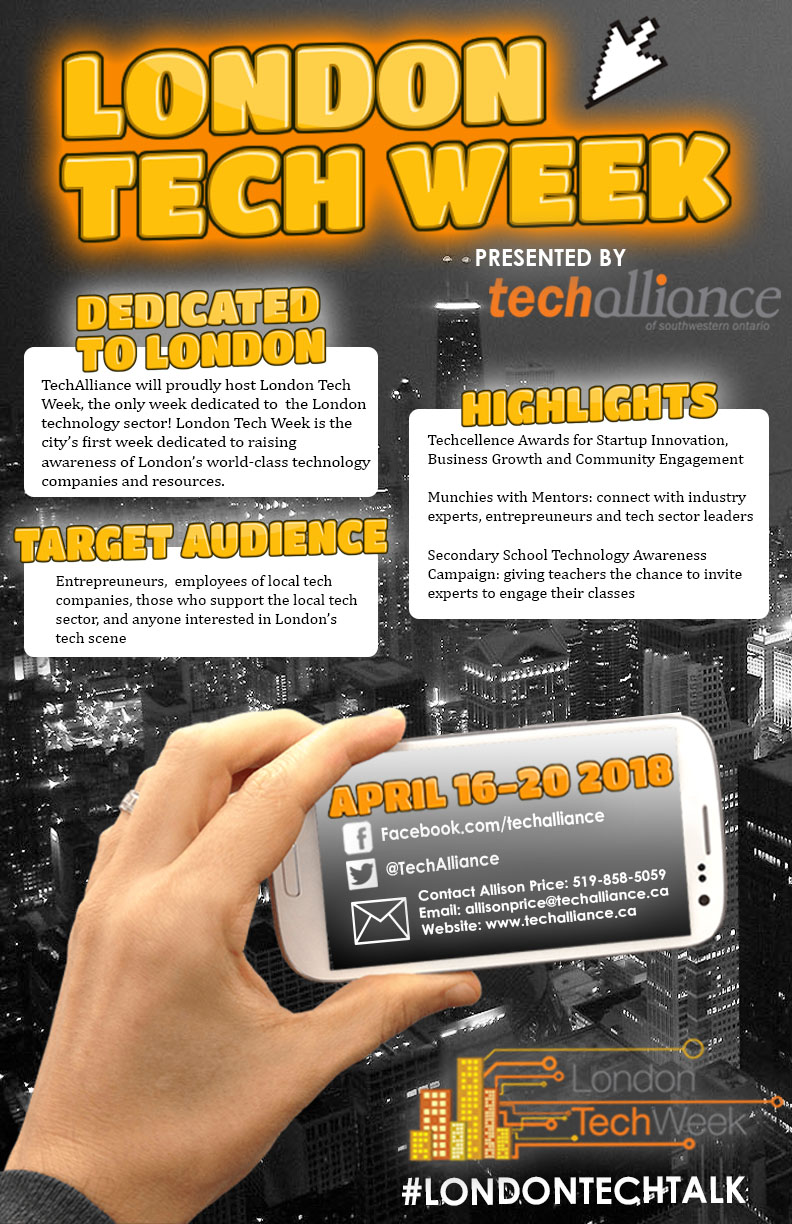 20/129
[Speaker Notes: vgiguer_poster.jpg]
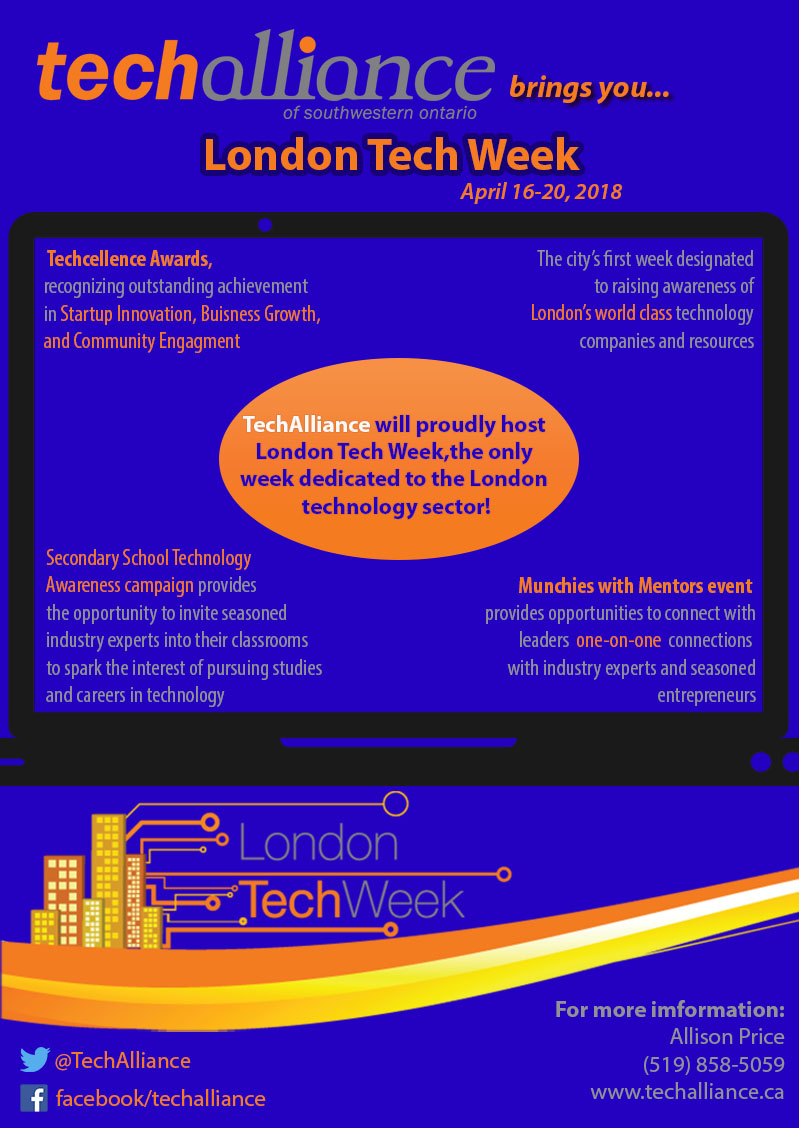 21/129
[Speaker Notes: thsu27_poster.jpg]
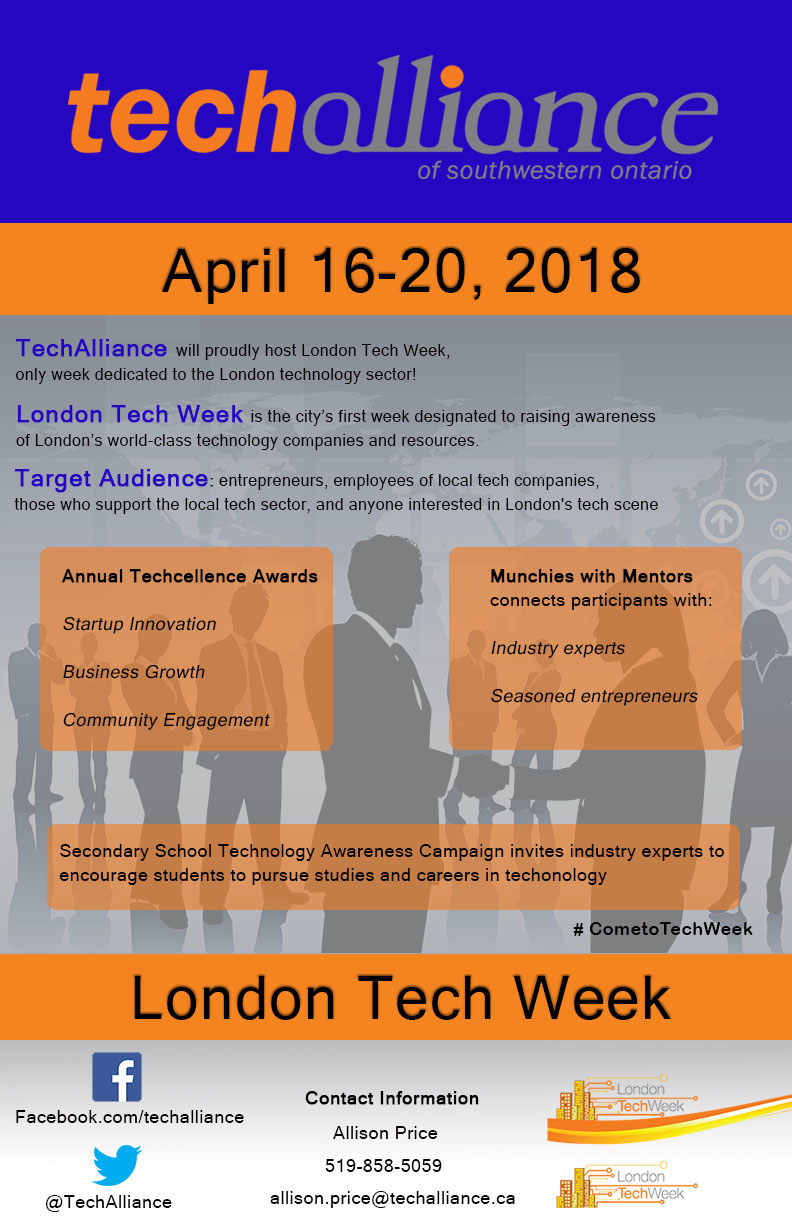 22/129
[Speaker Notes: tha5_poster.jpg]
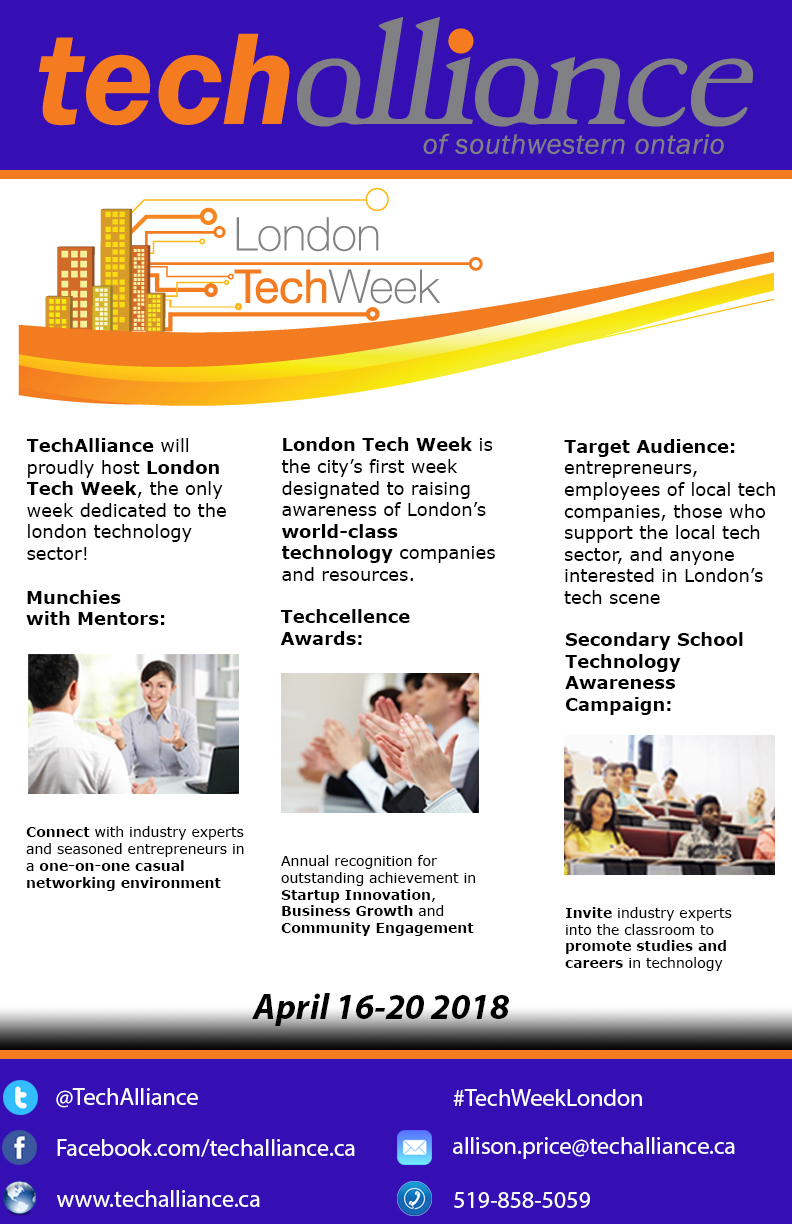 23/129
[Speaker Notes: tgibso6_poster.jpg]
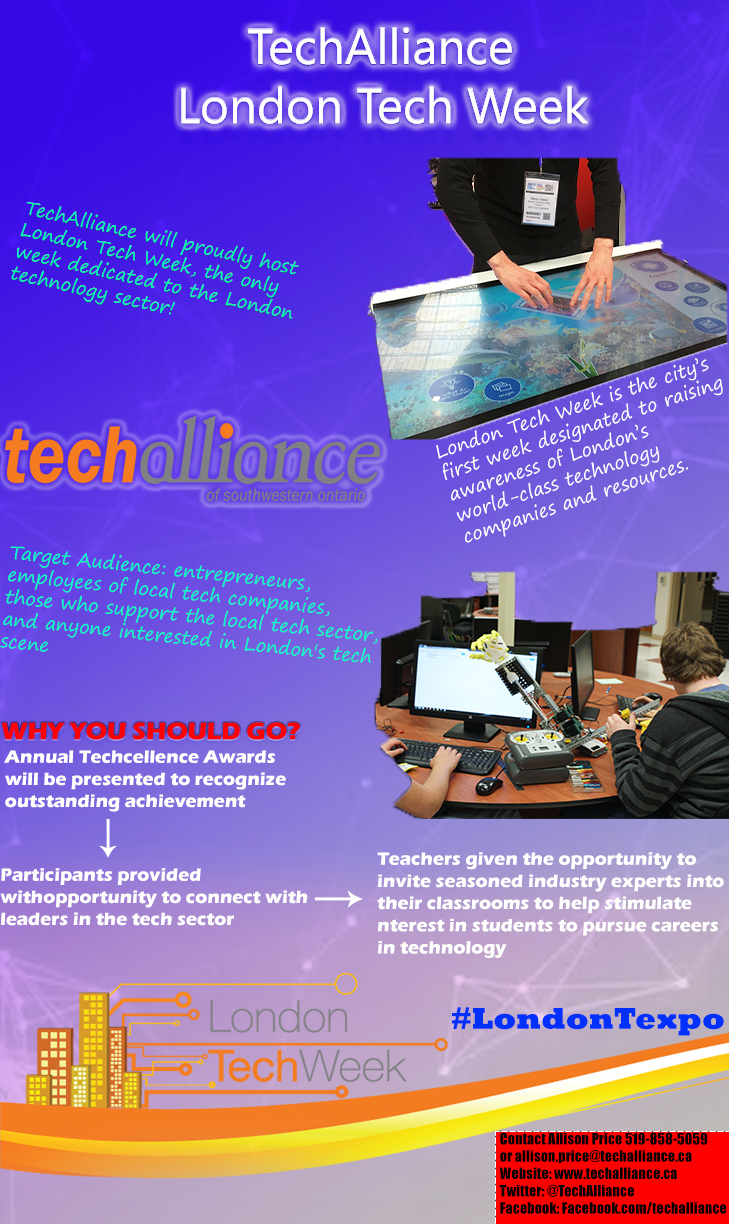 24/129
[Speaker Notes: tfarid2_poster.jpg]
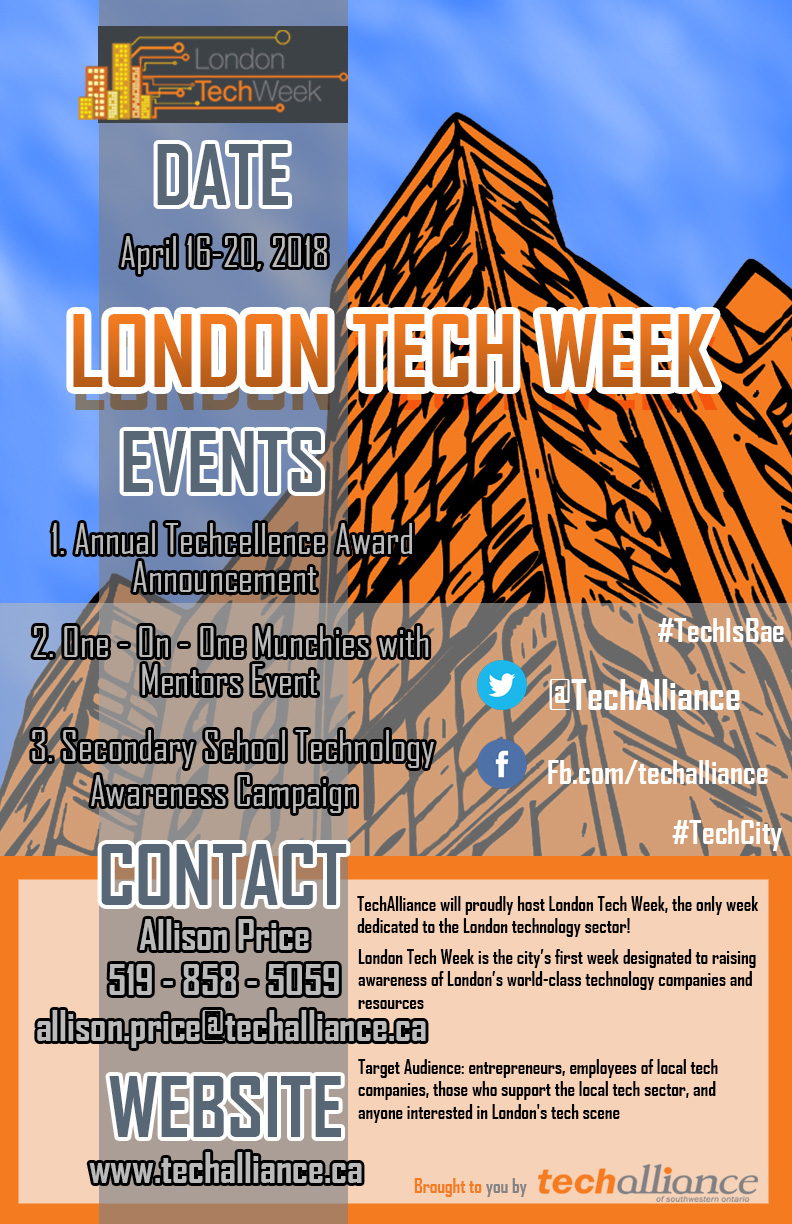 25/129
[Speaker Notes: sjeong46_poster.jpg]
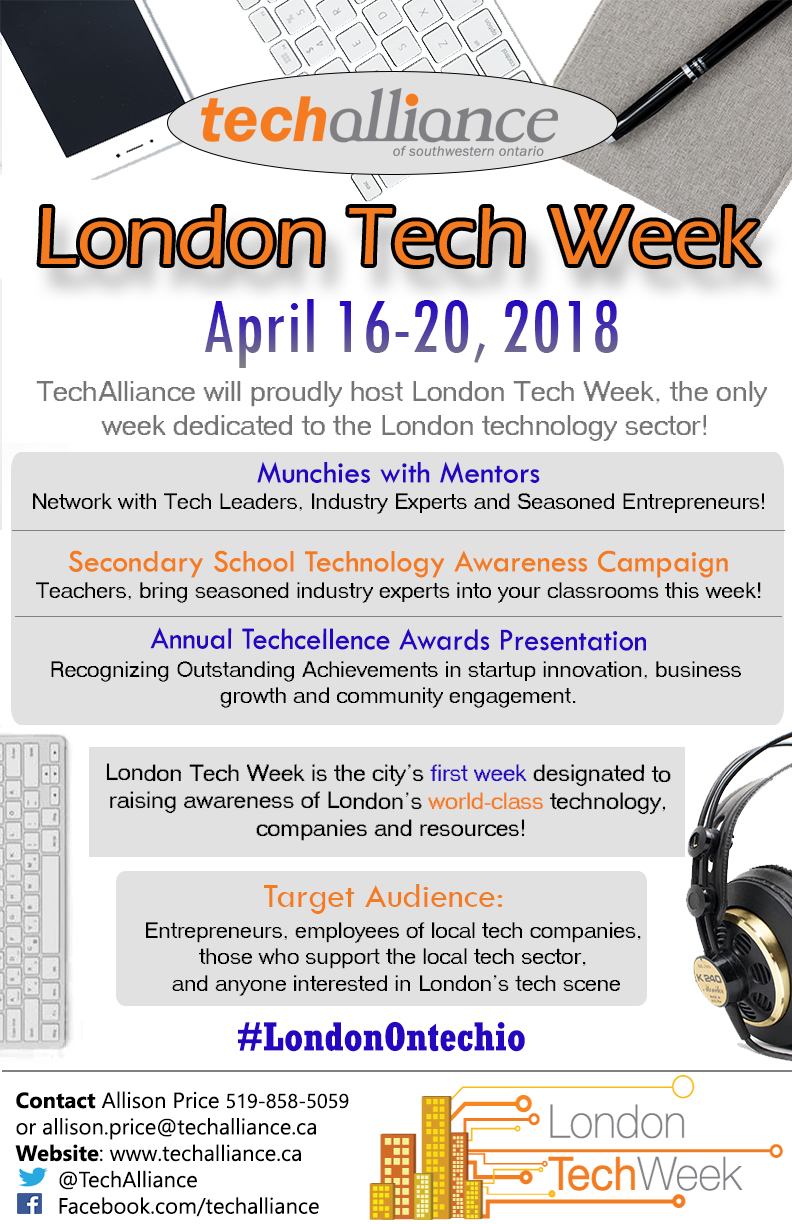 26/129
[Speaker Notes: sjegana3_poster.jpg]
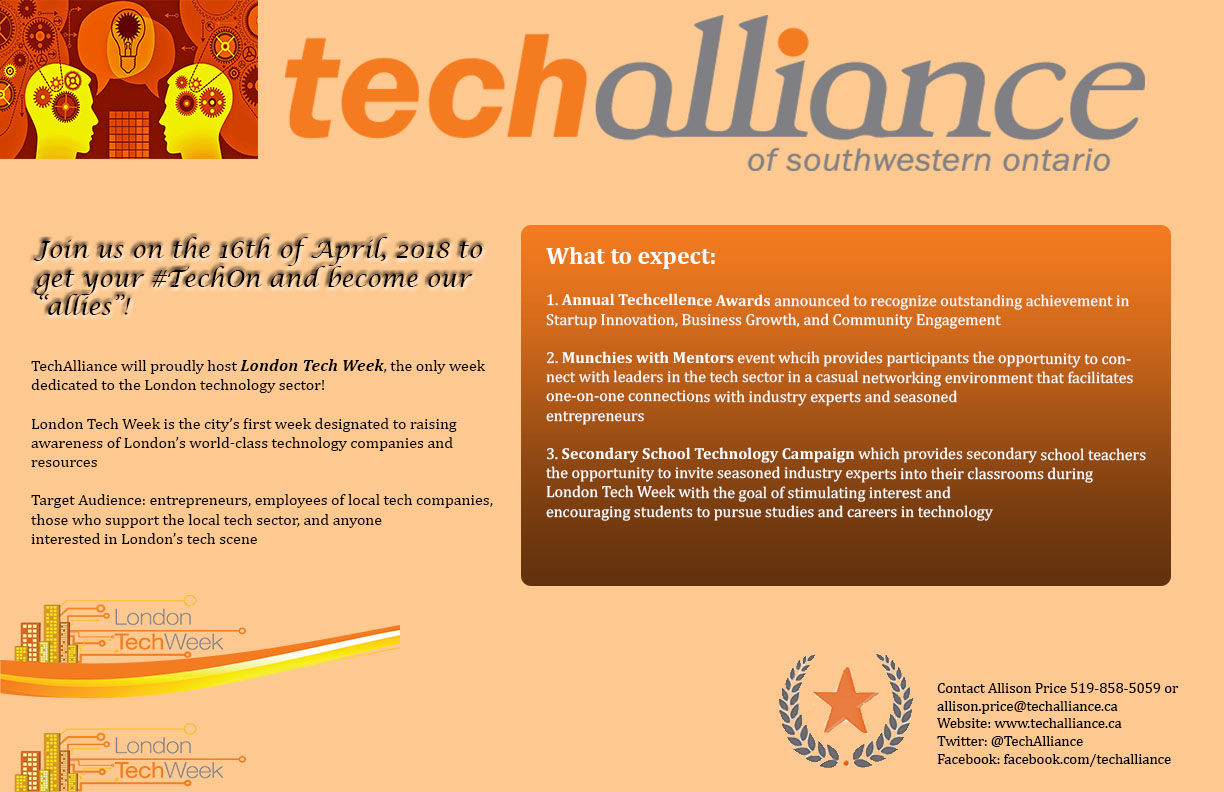 27/129
[Speaker Notes: sjasim3_poster.jpg]
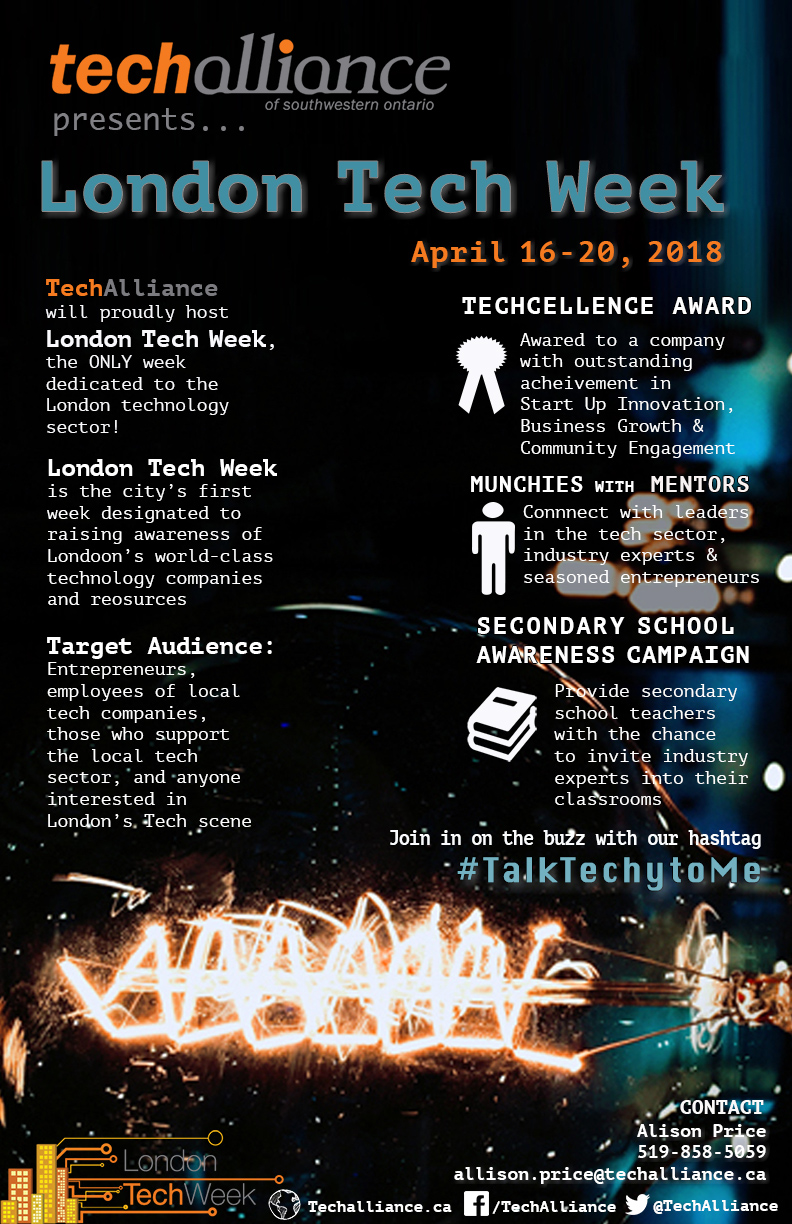 28/129
[Speaker Notes: shuan73_poster.jpg]
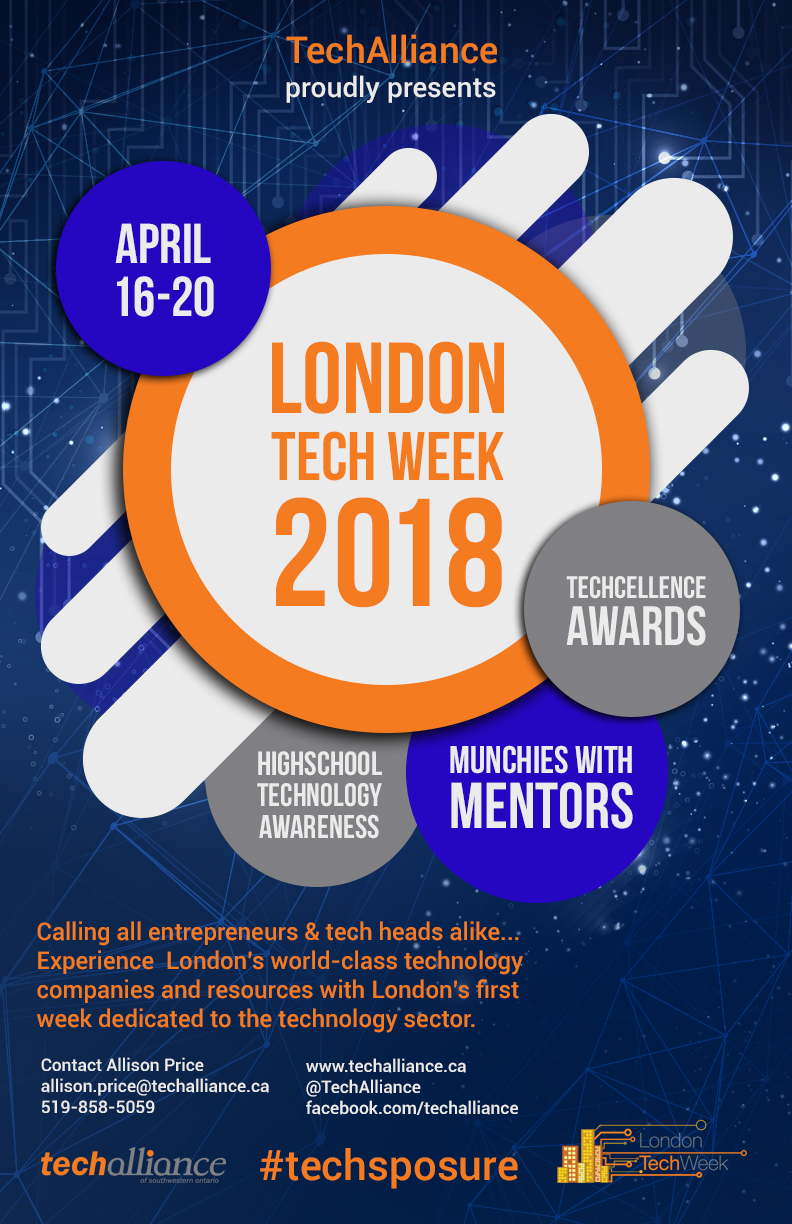 29/129
[Speaker Notes: shohmann_poster.jpg]
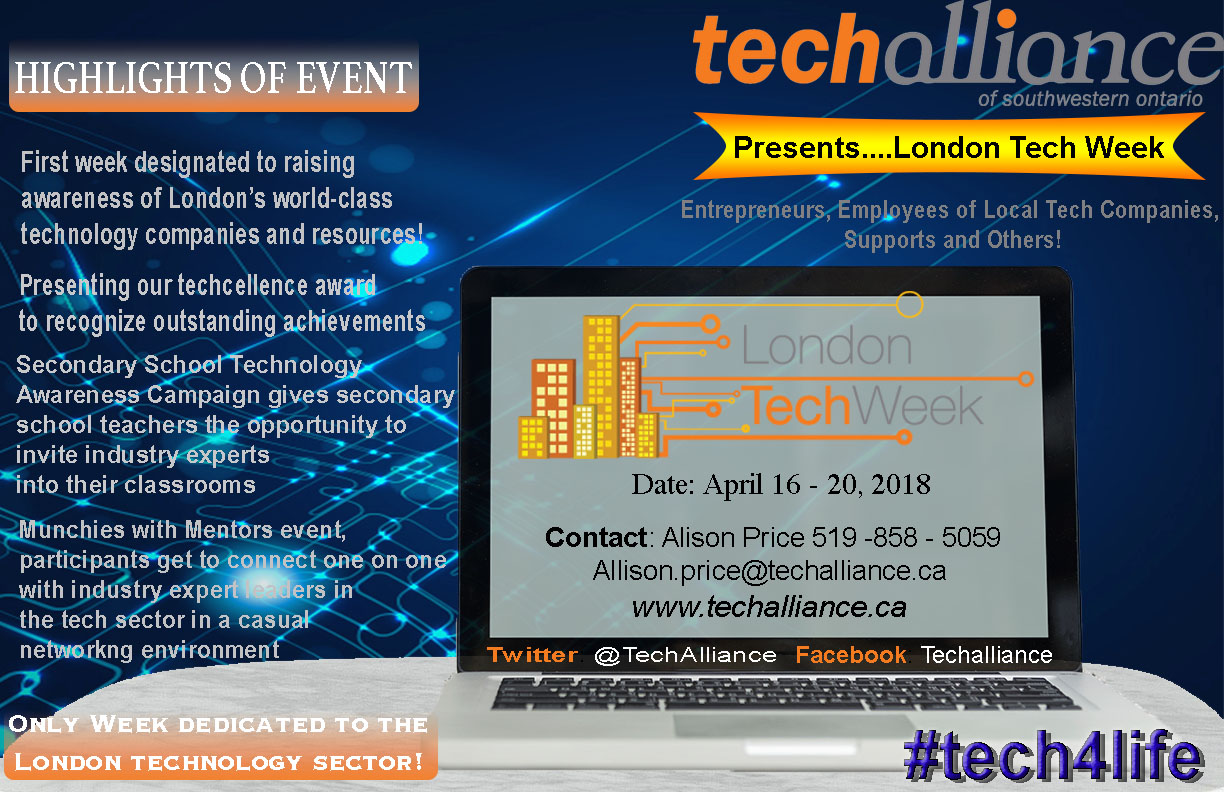 30/129
[Speaker Notes: shanser_poster.jpg]
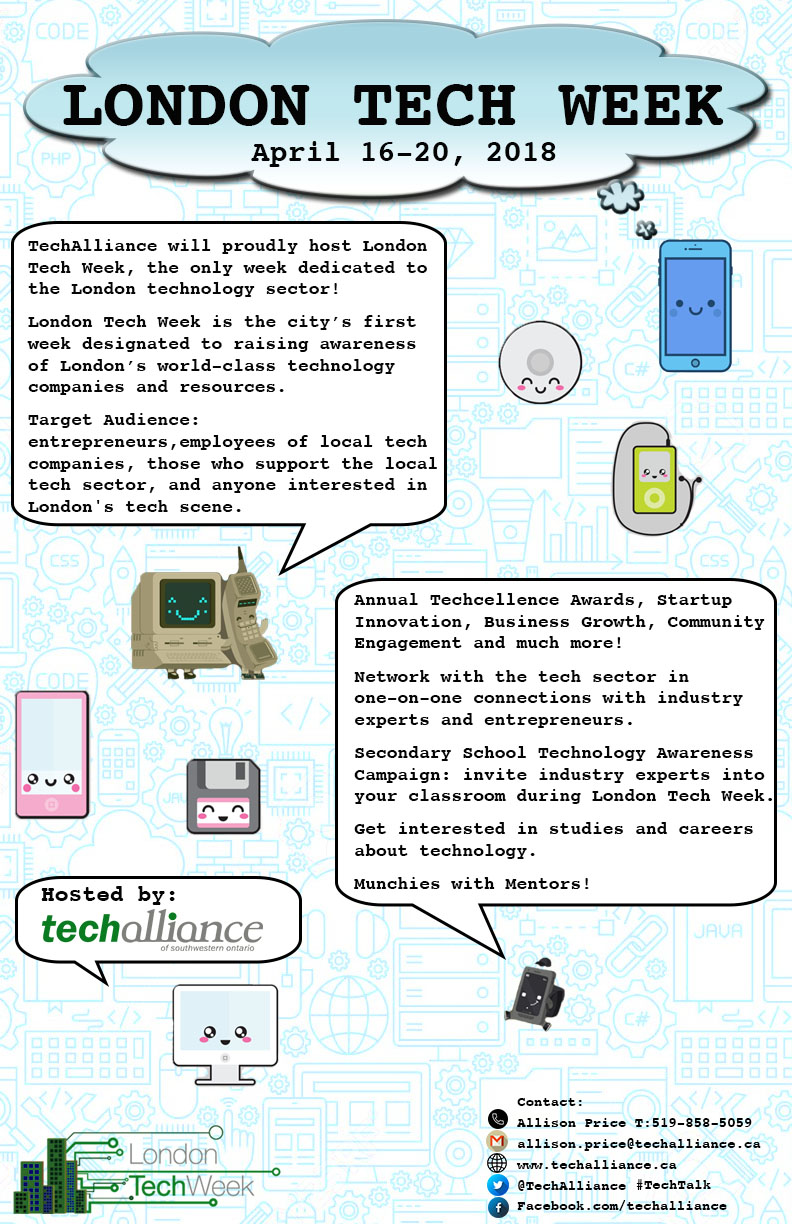 31/129
[Speaker Notes: shakim4_poster.jpg]
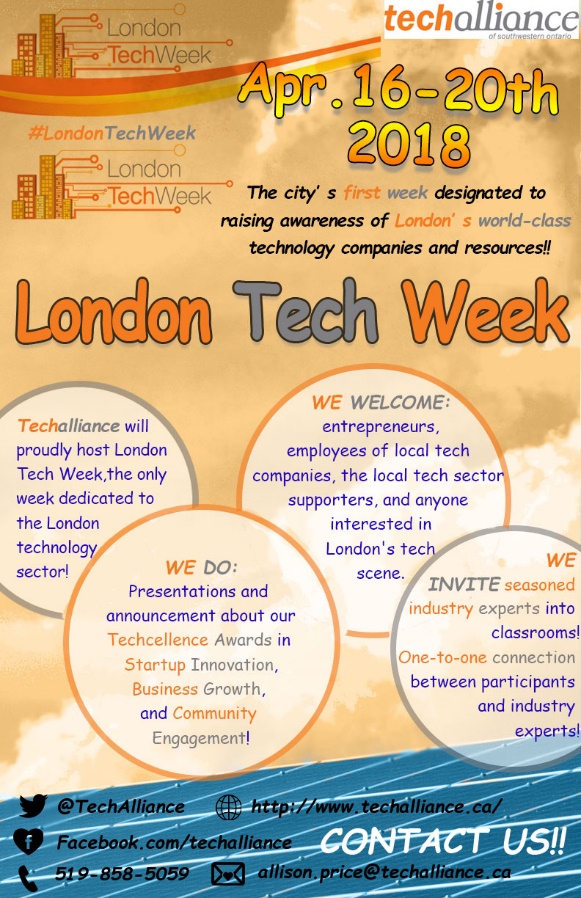 32/129
[Speaker Notes: sguo96_poster.jpg]
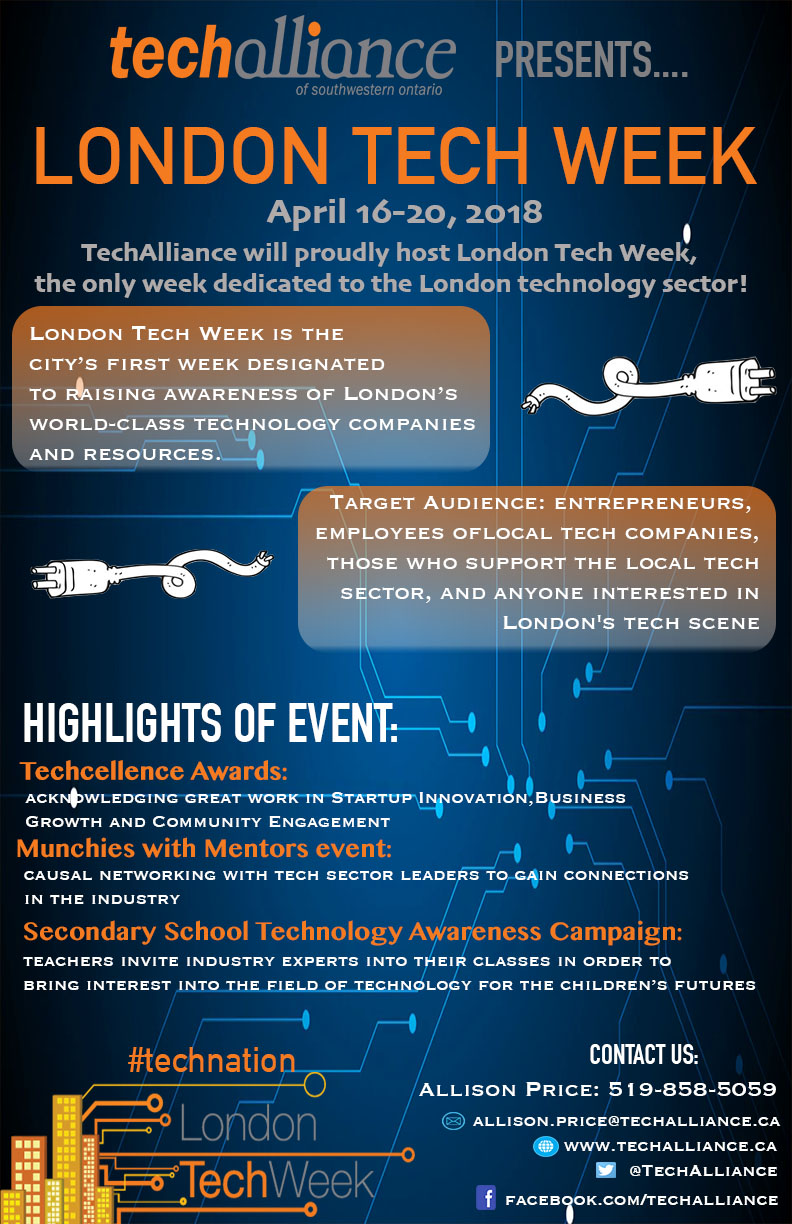 33/129
[Speaker Notes: sgreens4_poster.jpg]
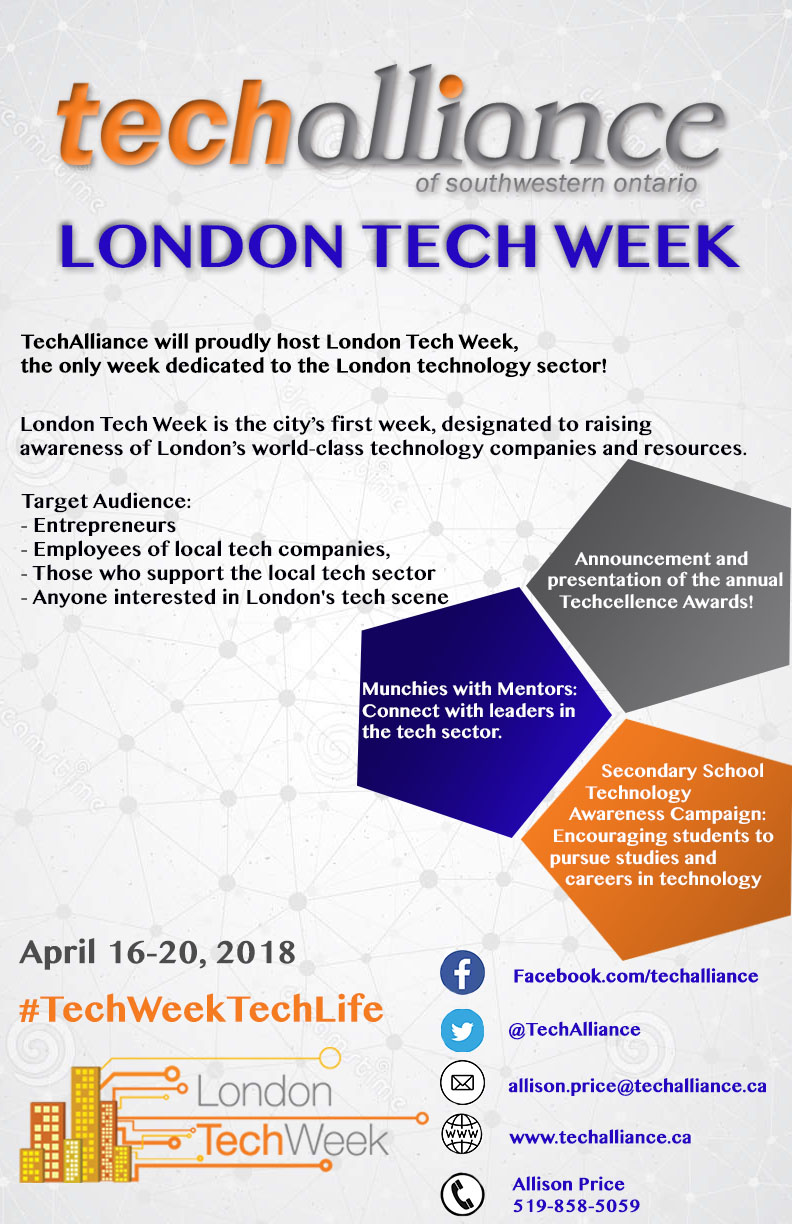 34/129
[Speaker Notes: sgomes33_poster.jpg]
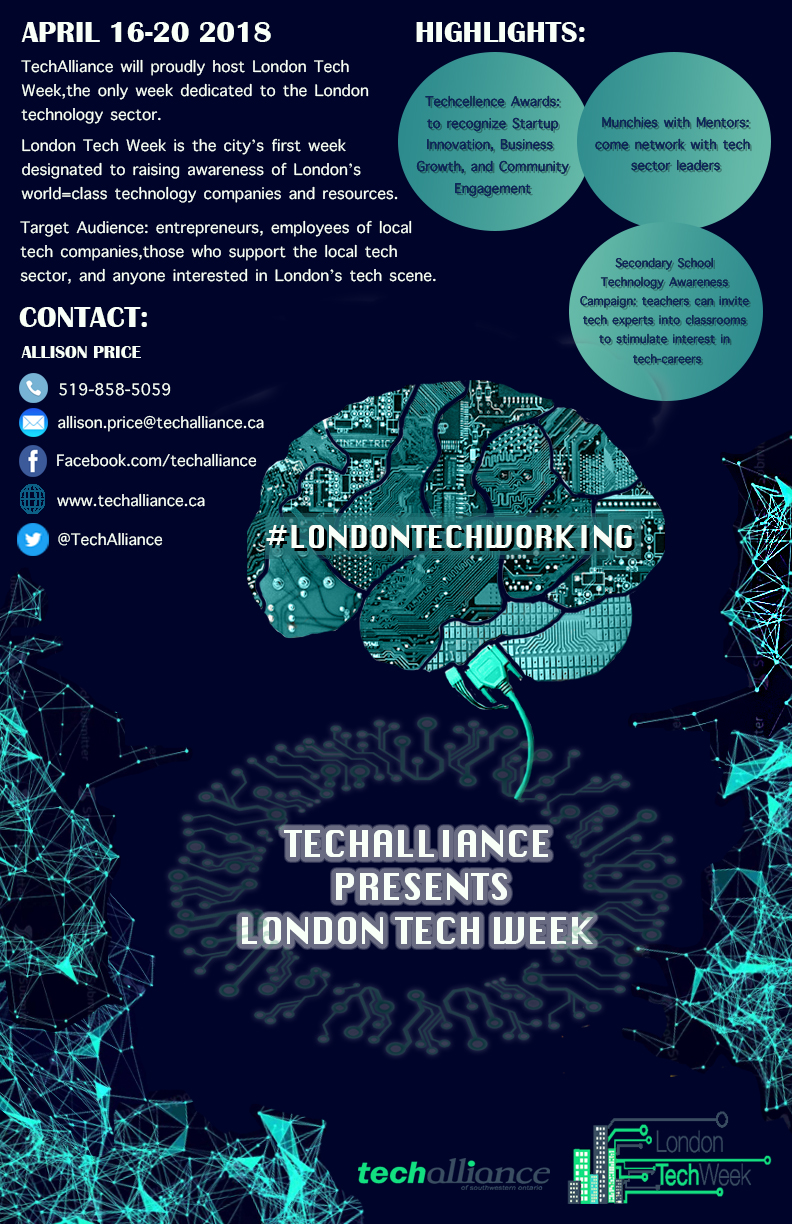 35/129
[Speaker Notes: sgill287_poster.jpg]
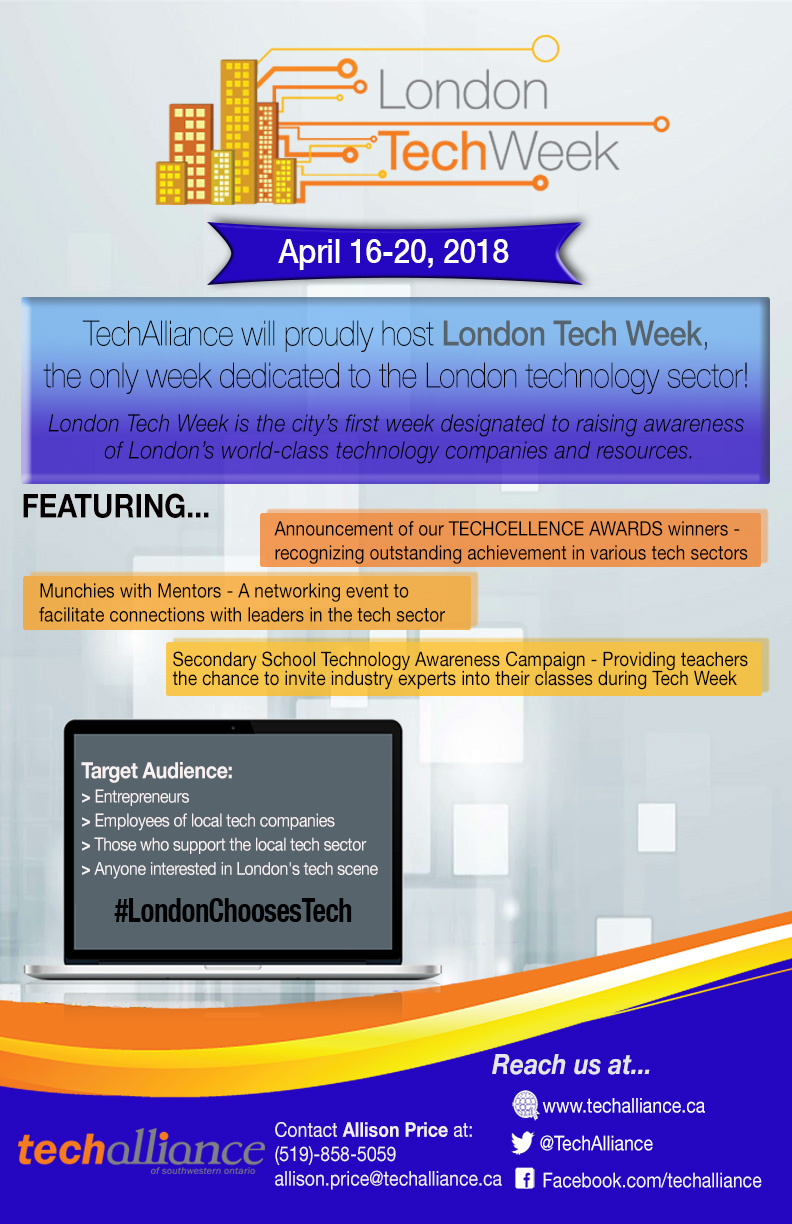 36/129
[Speaker Notes: sgandh27_poster.jpg]
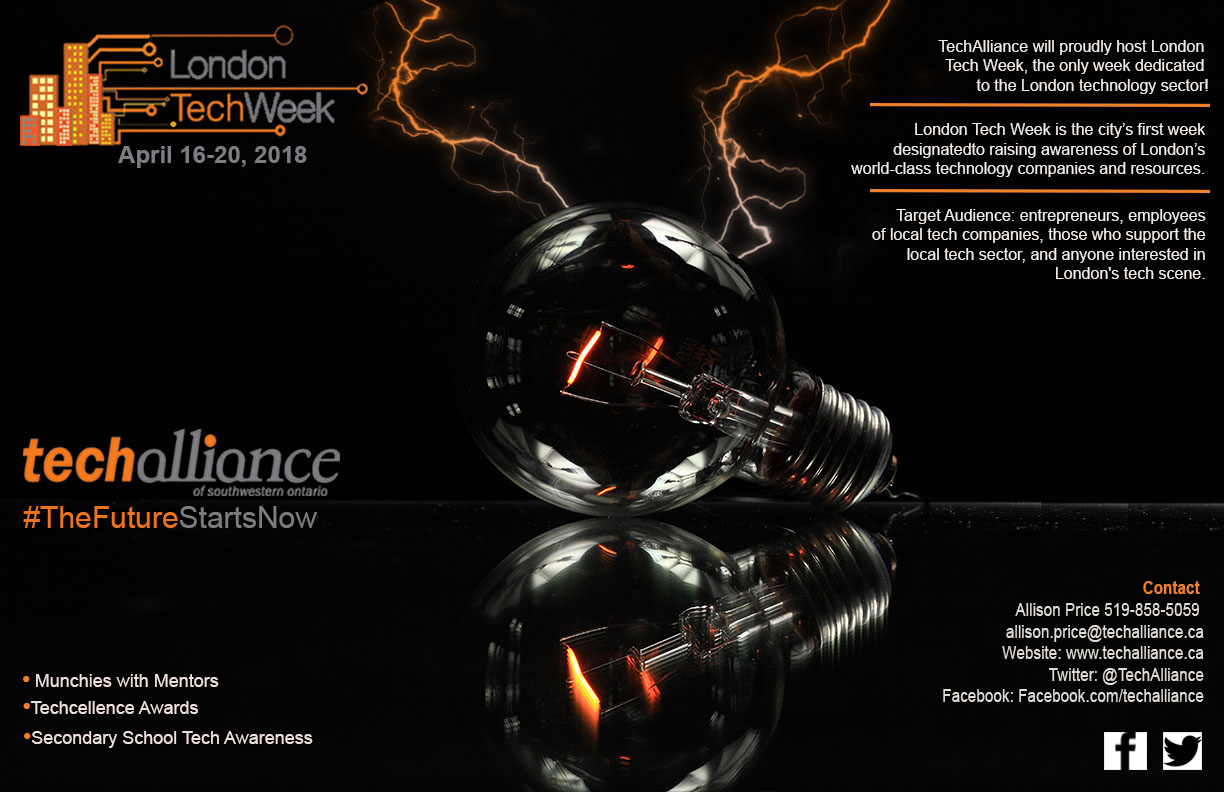 37/129
[Speaker Notes: sesakov_poster.jpg]
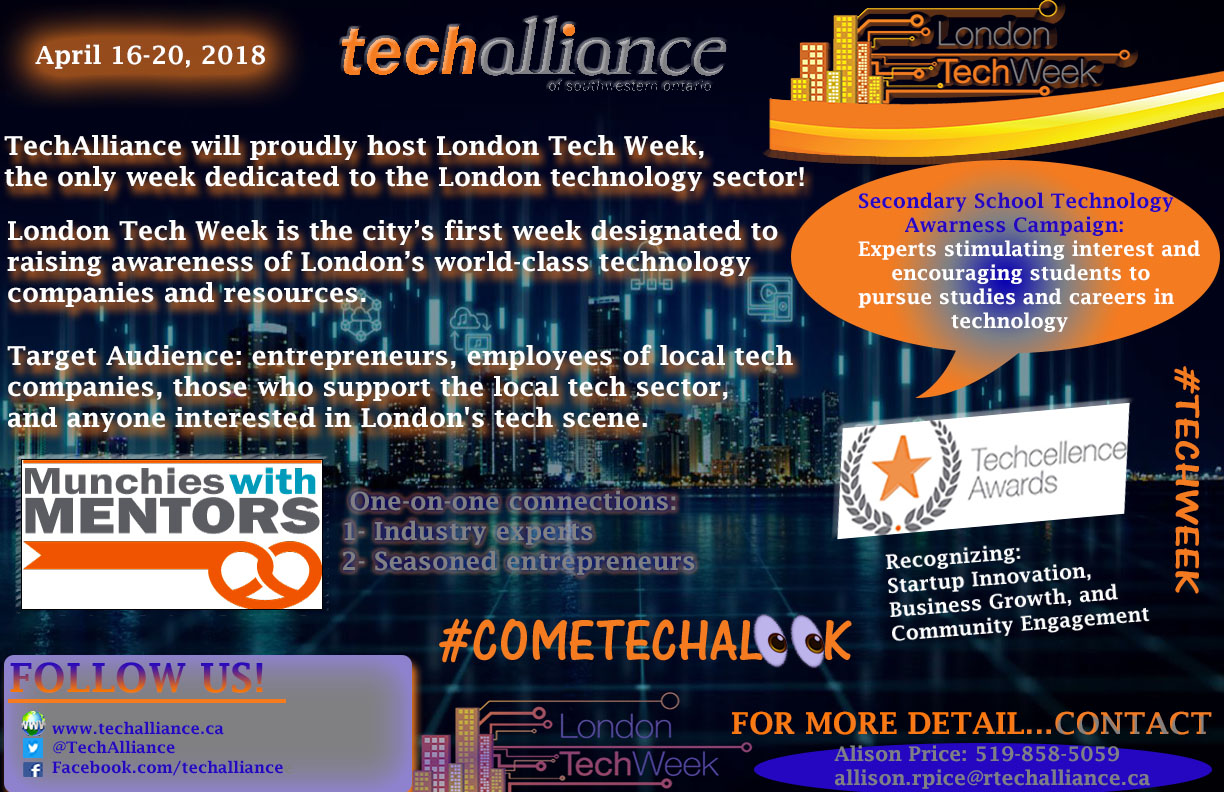 38/129
[Speaker Notes: seltarr_poster.jpg]
39/129
[Speaker Notes: sdunca43_poster.jpg]
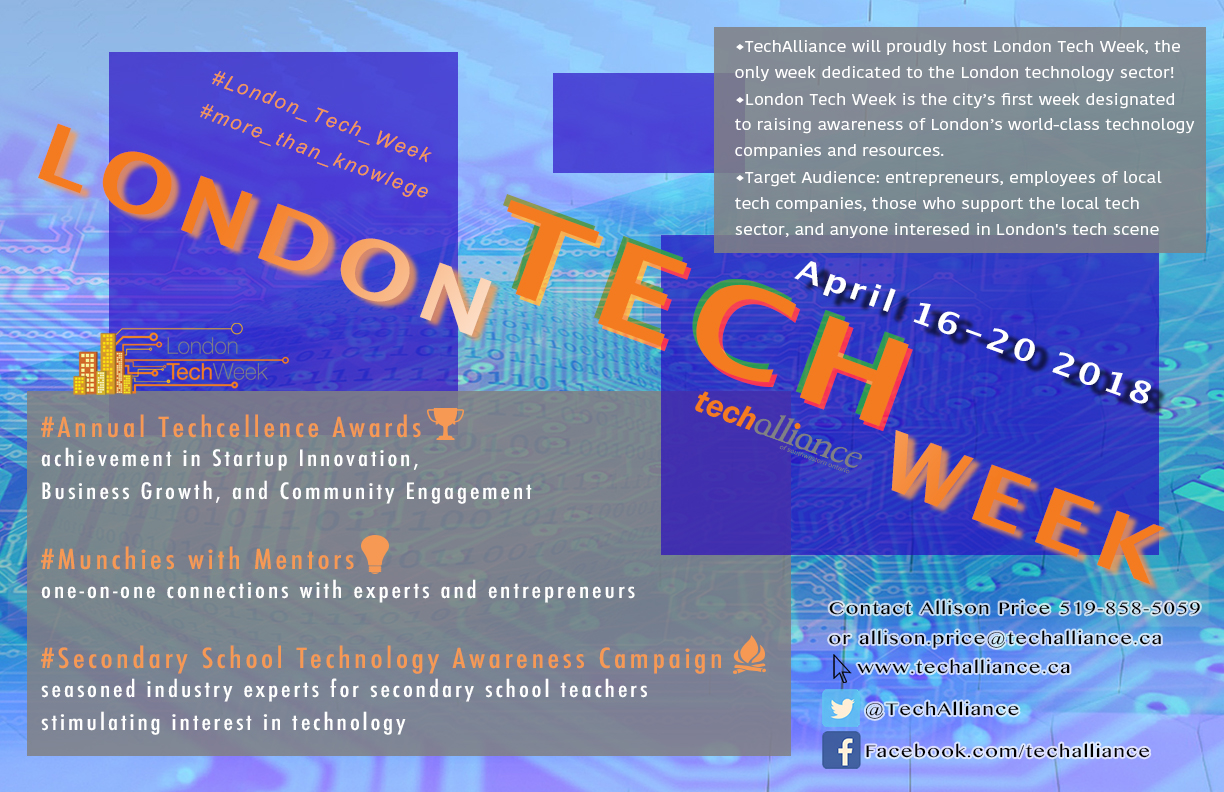 40/129
[Speaker Notes: sding45_poster.jpg]
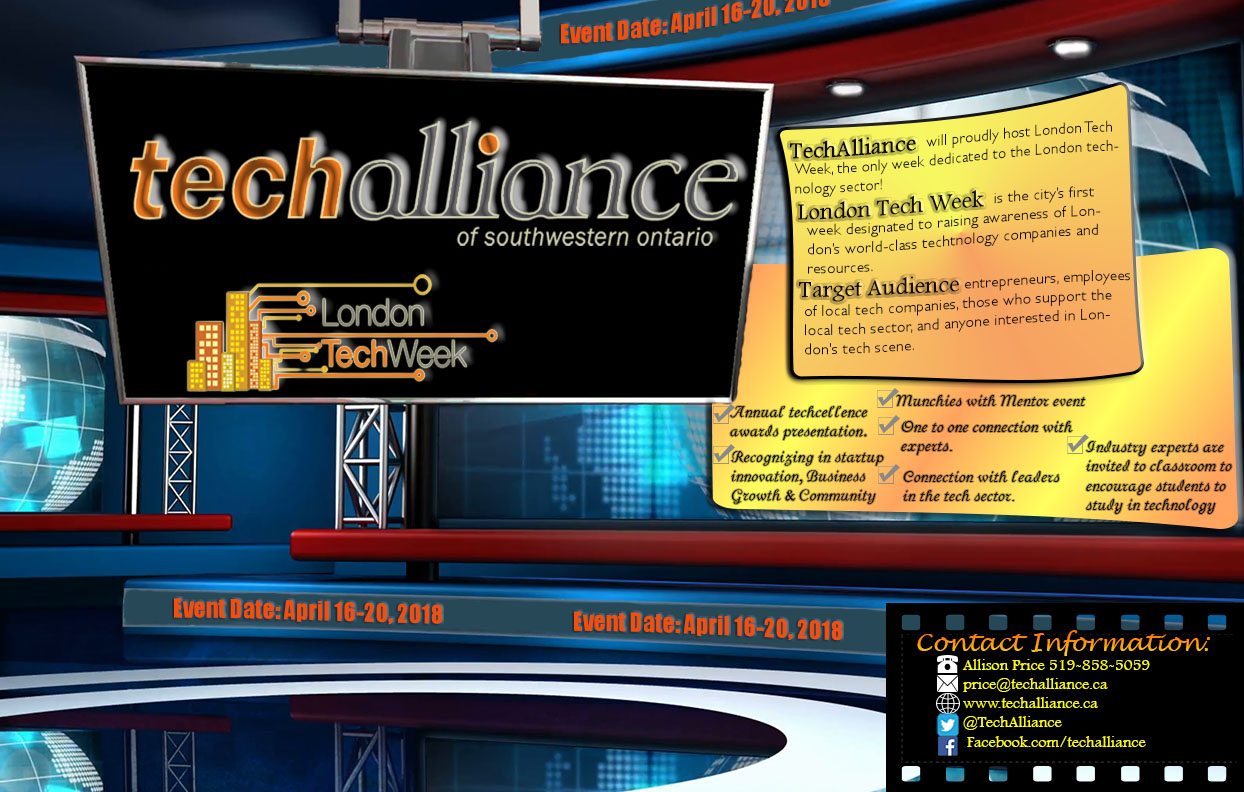 41/129
[Speaker Notes: sding42_poster.jpg]
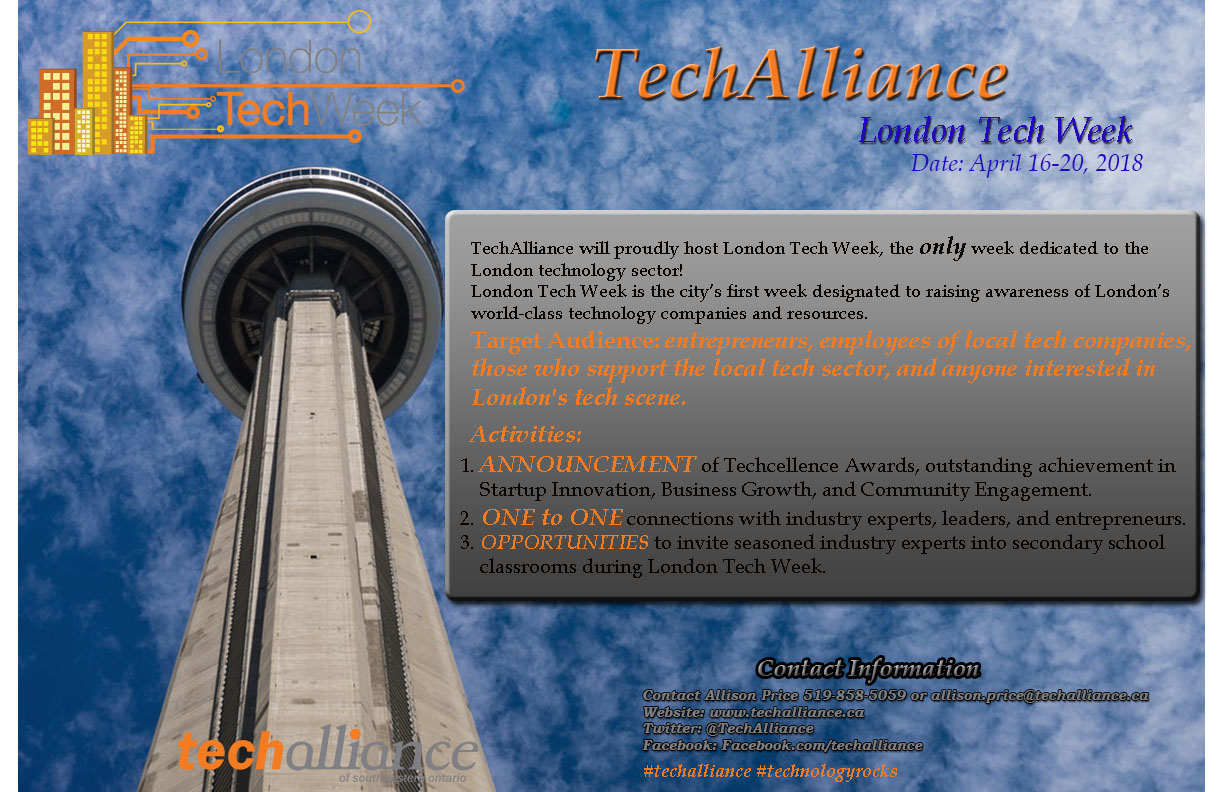 42/129
[Speaker Notes: rji9_poster.jpg]
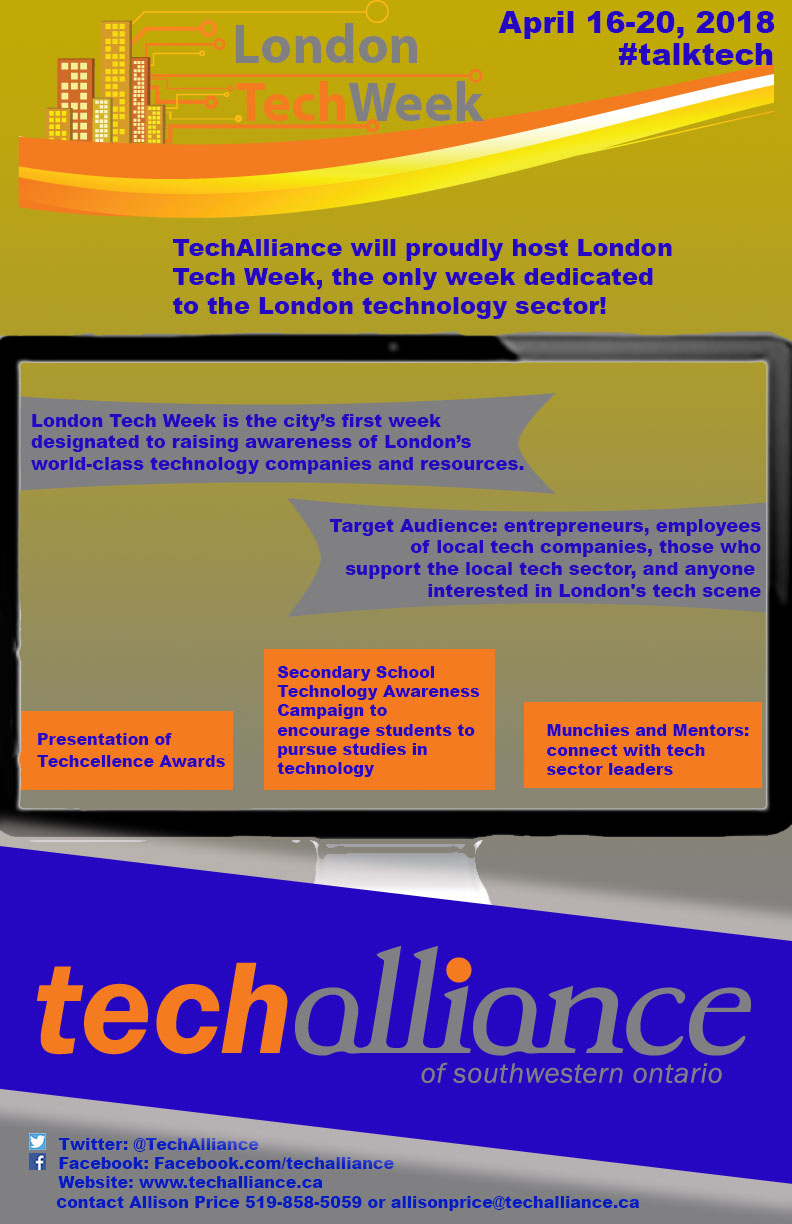 43/129
[Speaker Notes: rhollan5_poster.jpg]
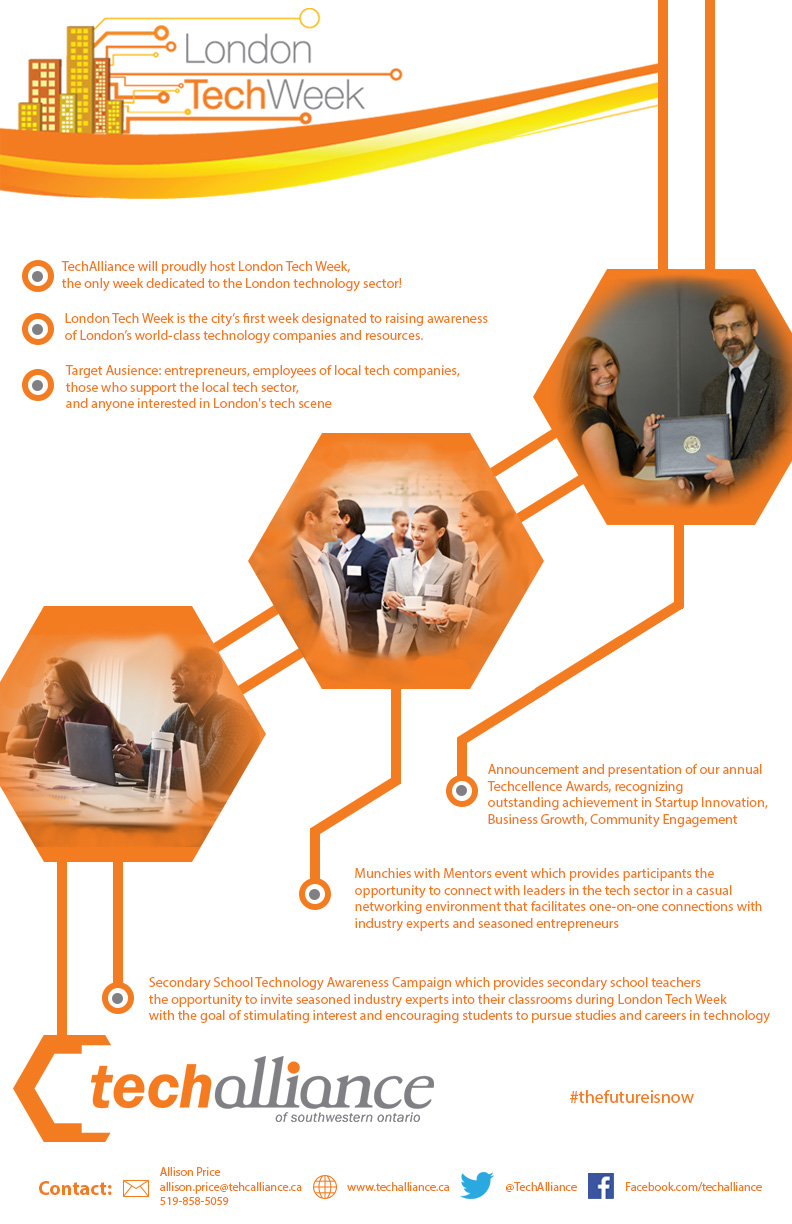 44/129
[Speaker Notes: rgeng6_poster.jpg]
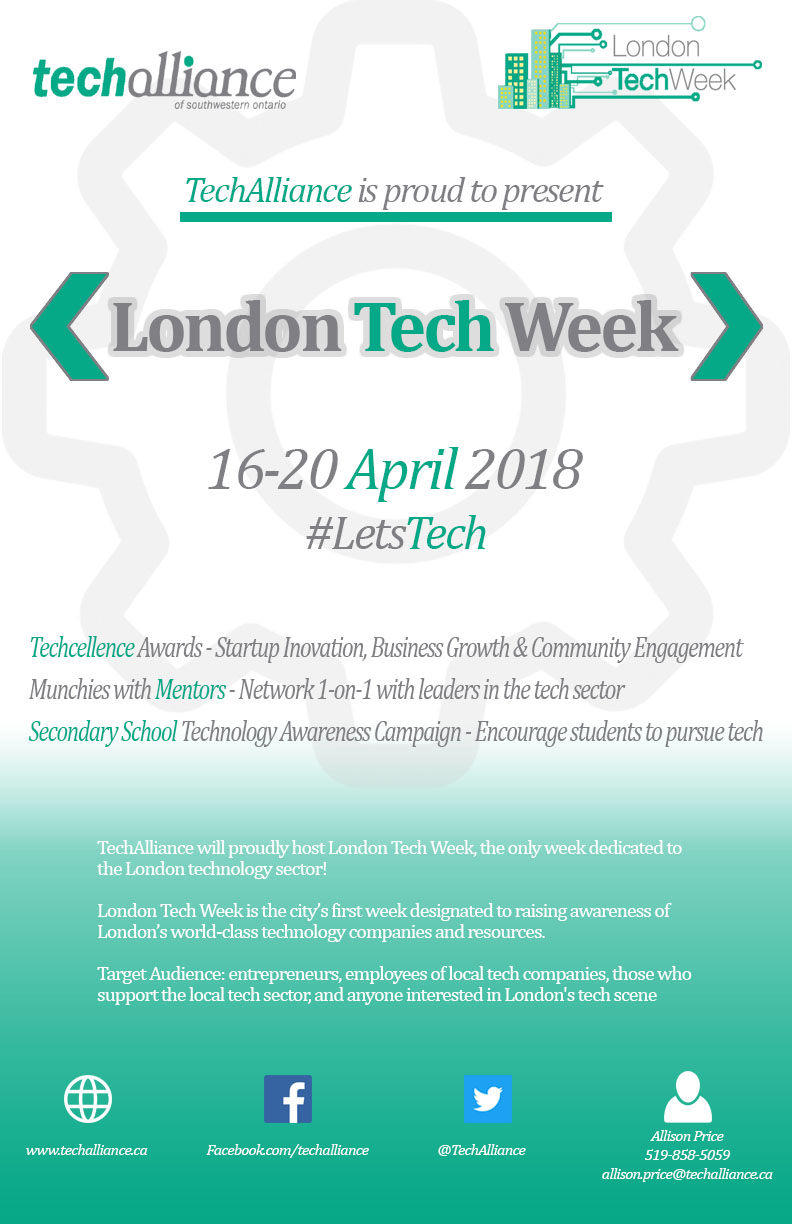 45/129
[Speaker Notes: rgangire_poster.jpg]
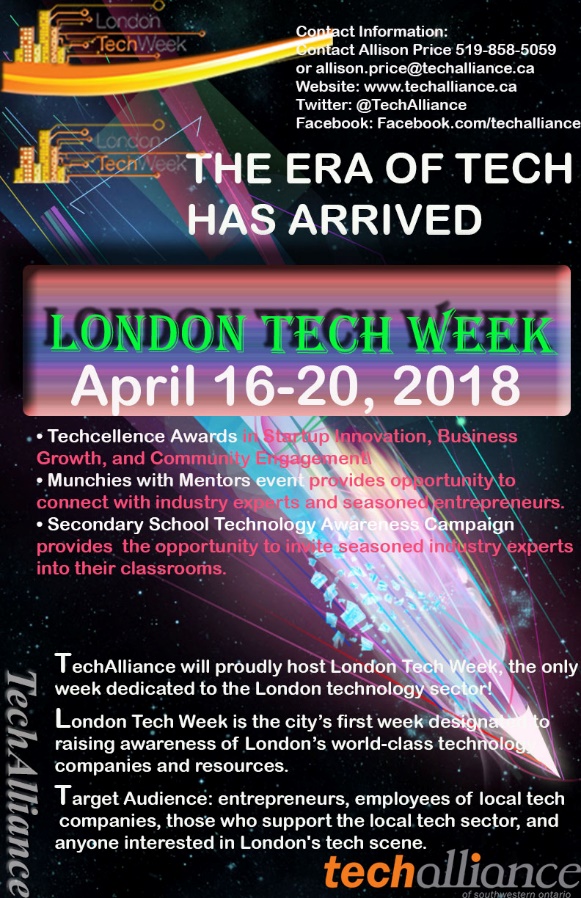 46/129
[Speaker Notes: rfu42_poster.jpg]
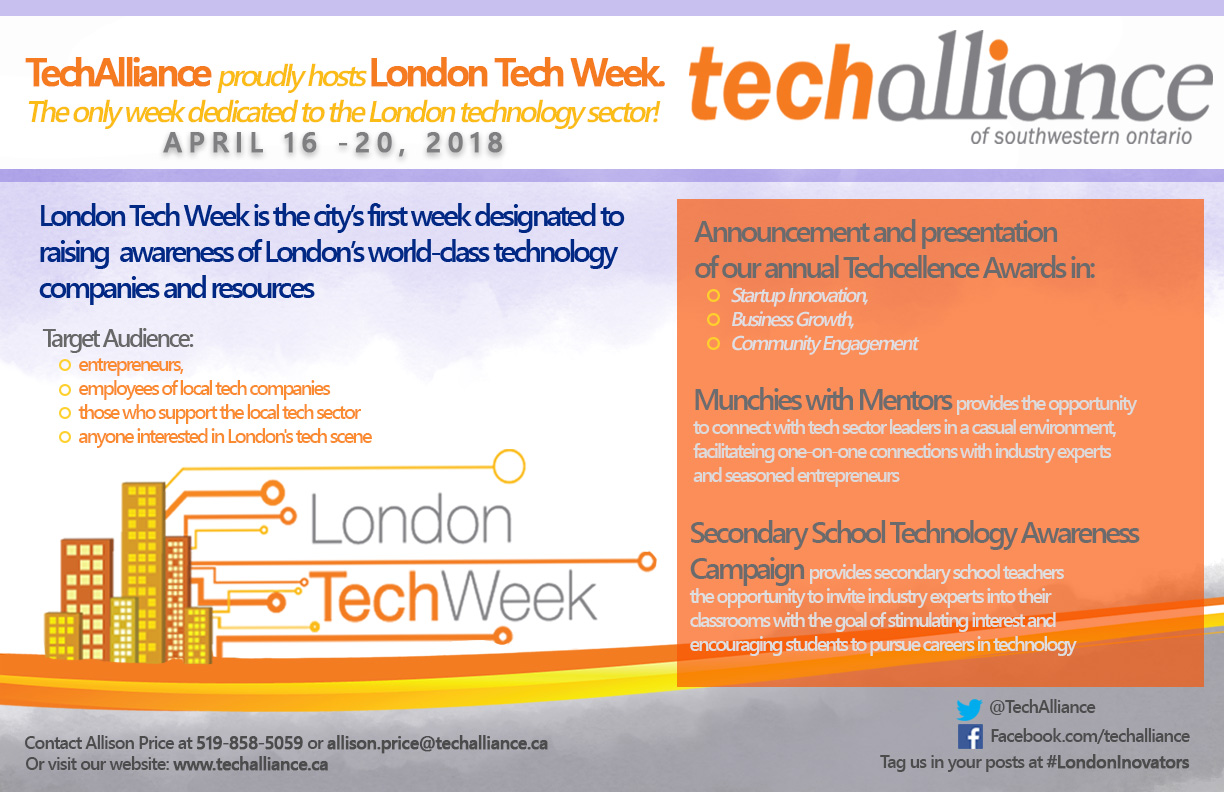 47/129
[Speaker Notes: relias8_poster.jpg]
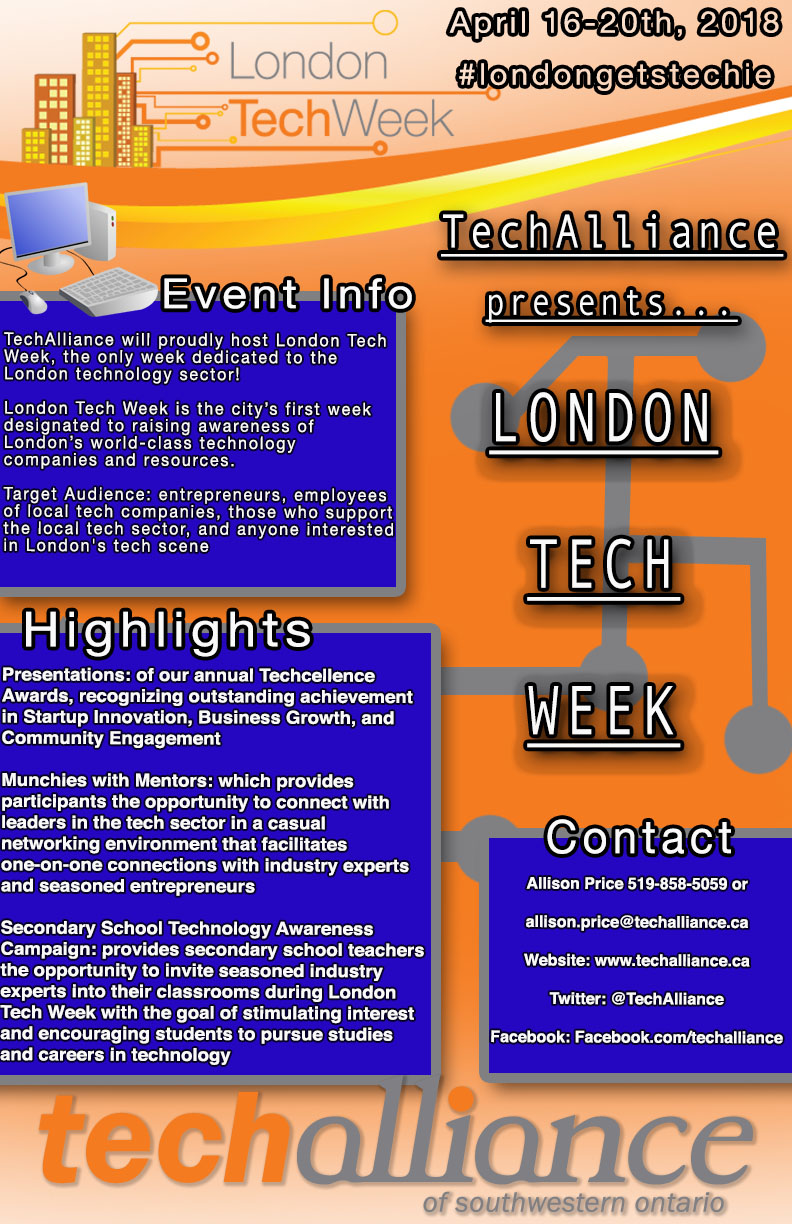 48/129
[Speaker Notes: redelmei_poster.jpg]
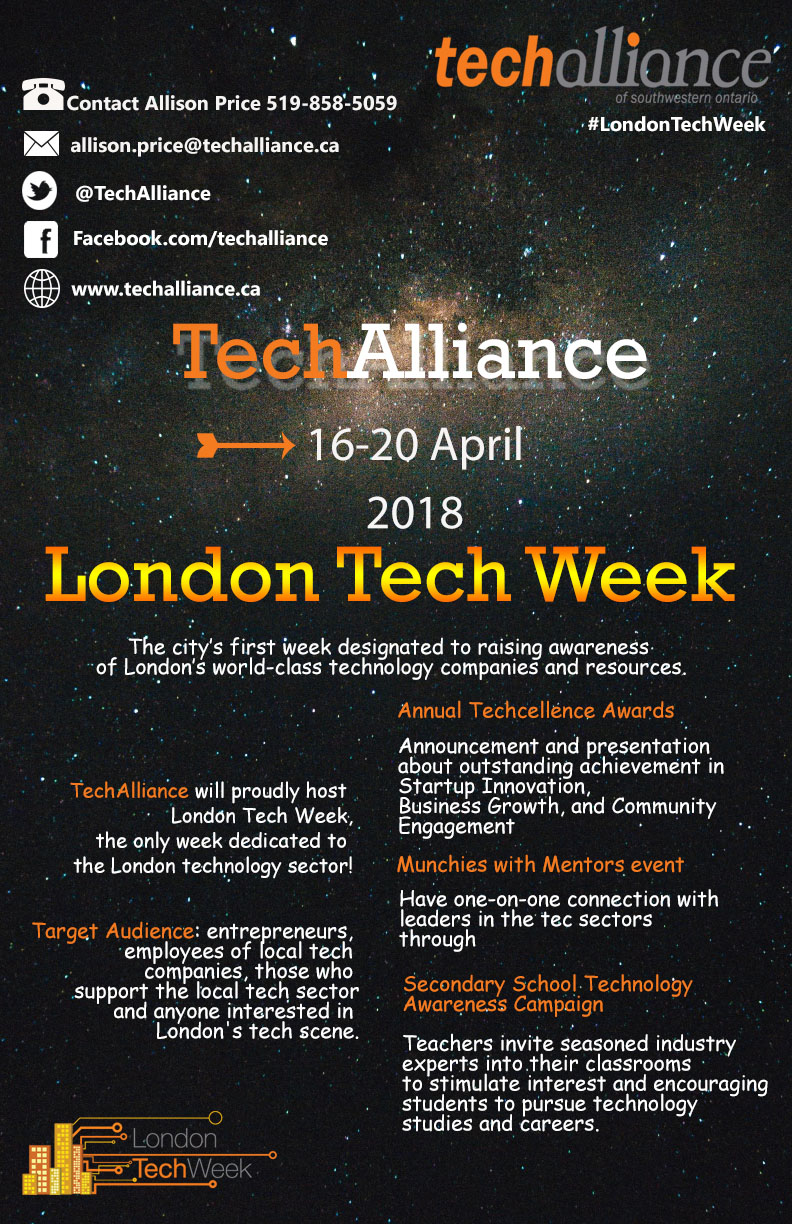 49/129
[Speaker Notes: qhuang72_poster.jpg]
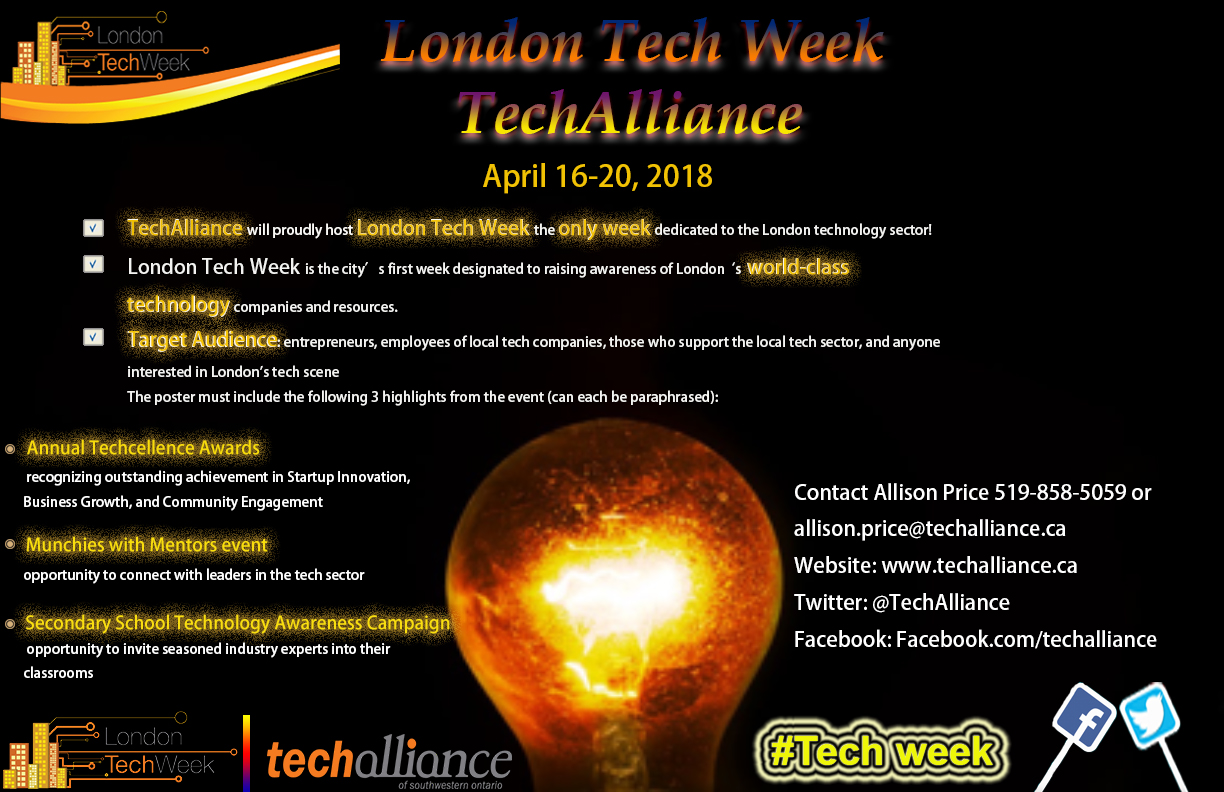 50/129
[Speaker Notes: qhu57_poster.jpg]
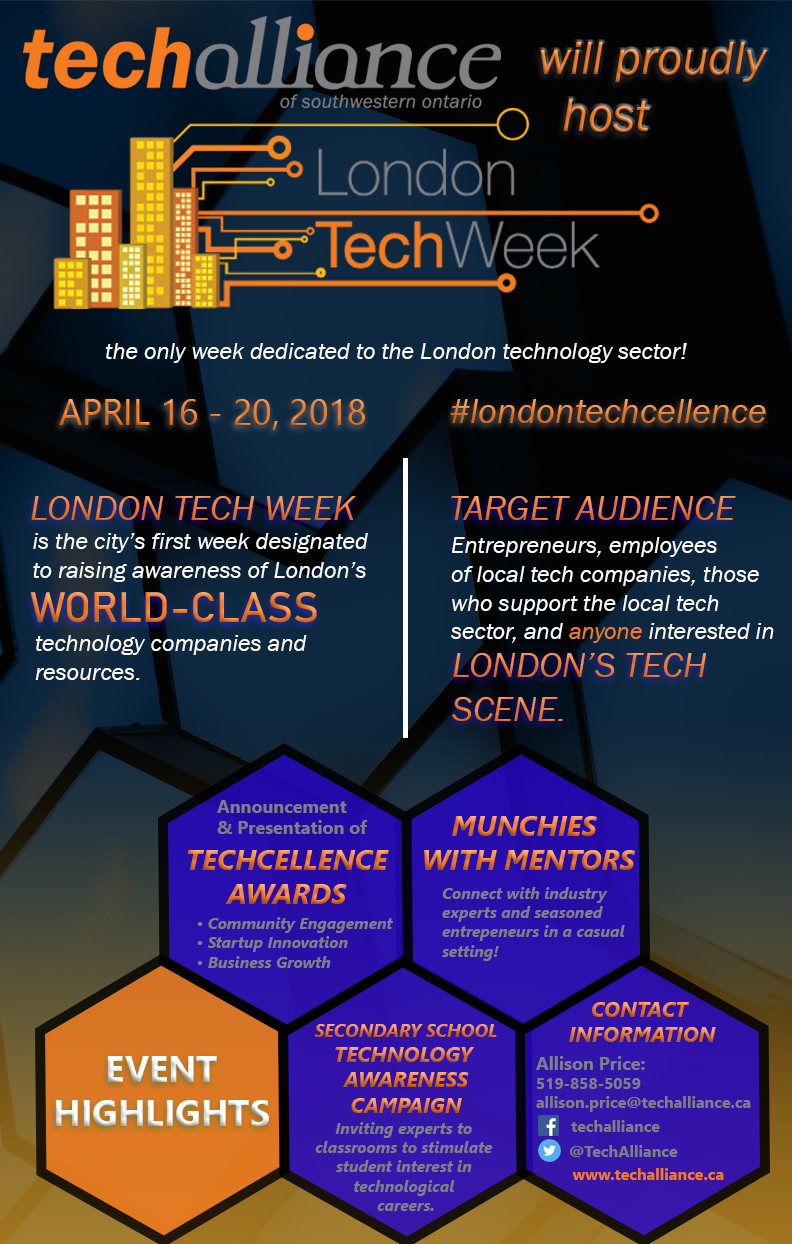 51/129
[Speaker Notes: qfisher_poster.jpg]
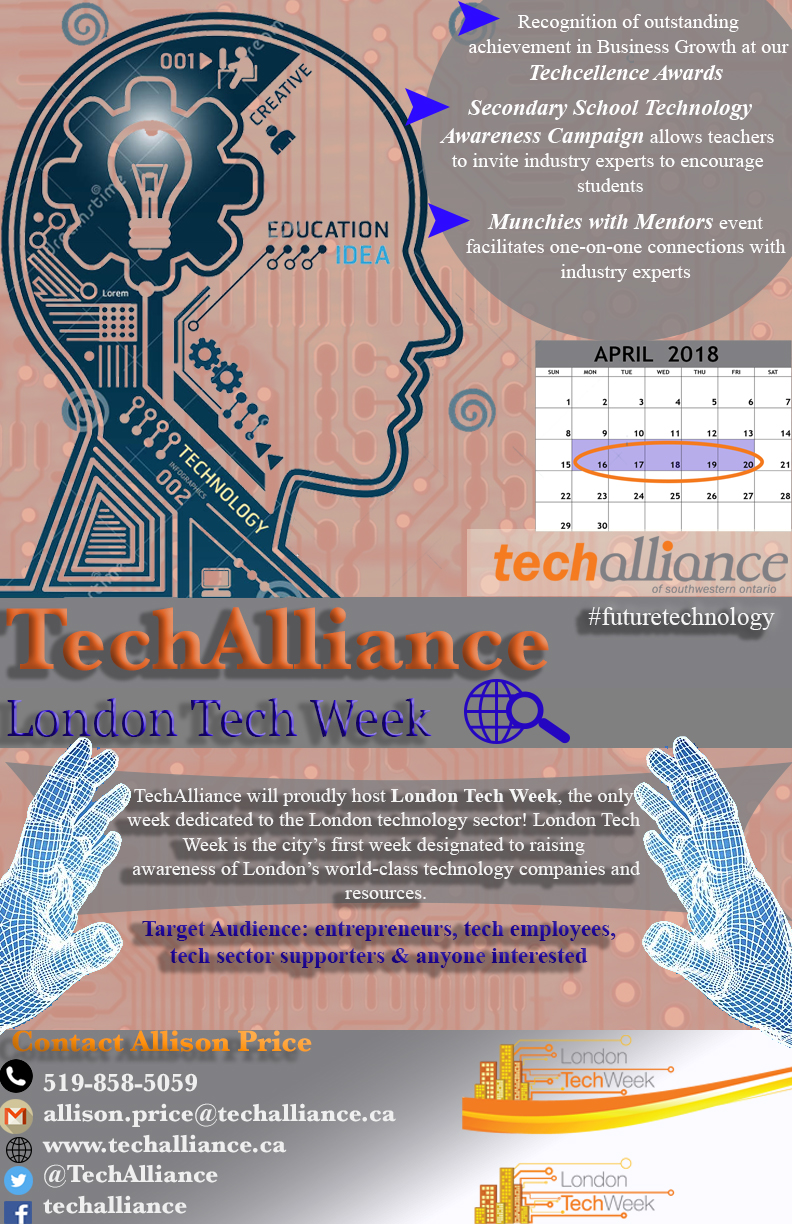 52/129
[Speaker Notes: pgupta49_poster.jpg]
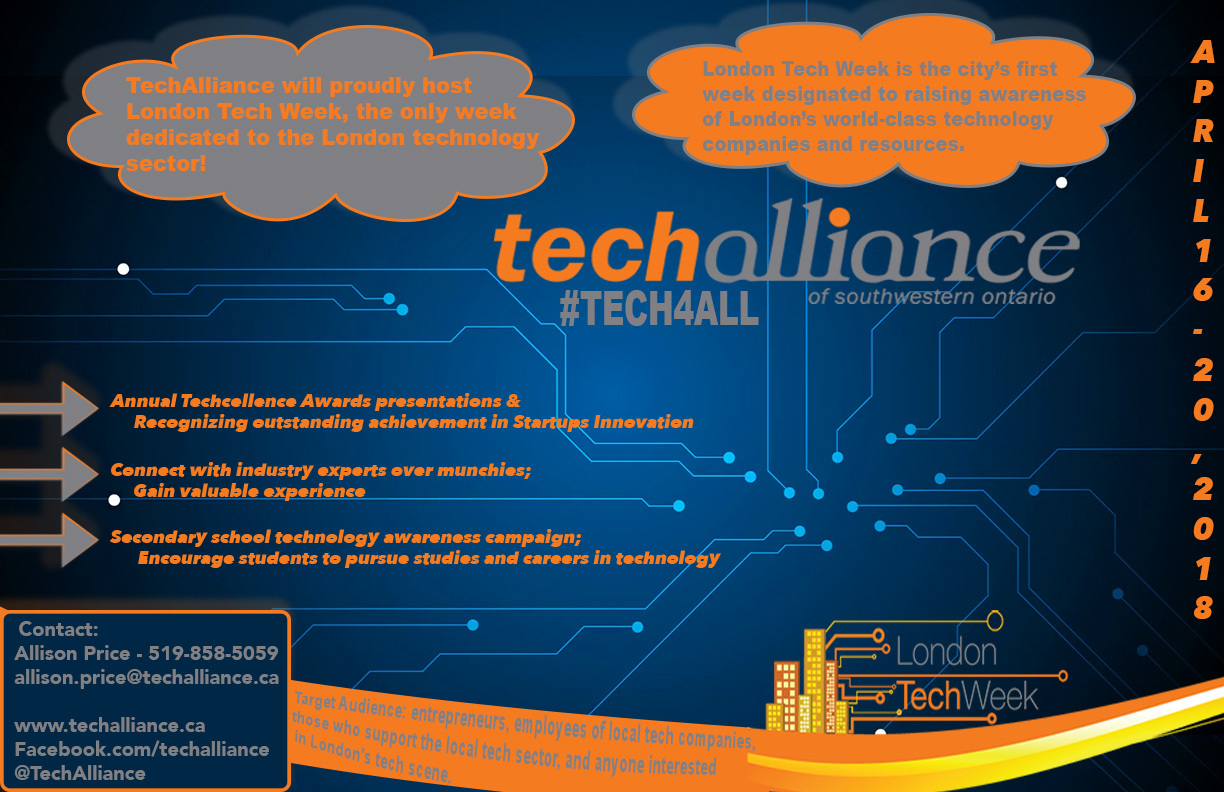 53/129
[Speaker Notes: ohassou2_poster.jpg]
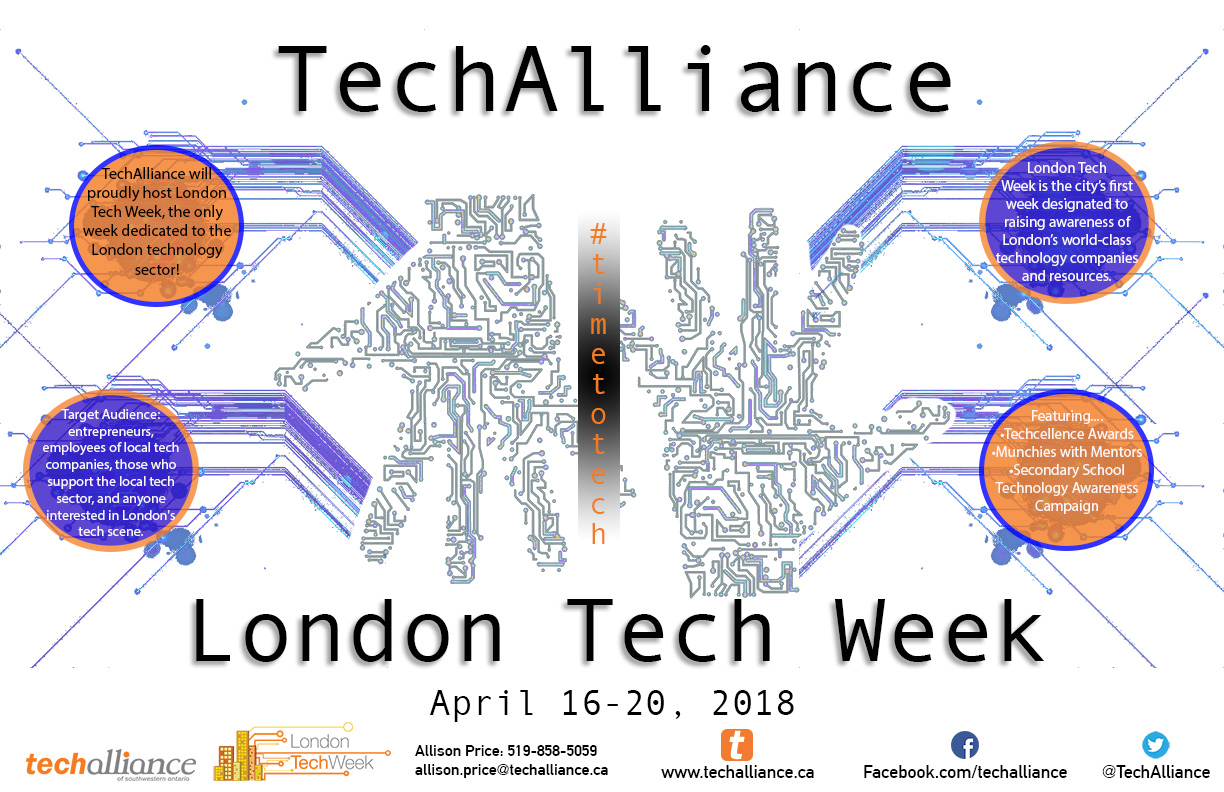 54/129
[Speaker Notes: ogigone_poster.jpg]
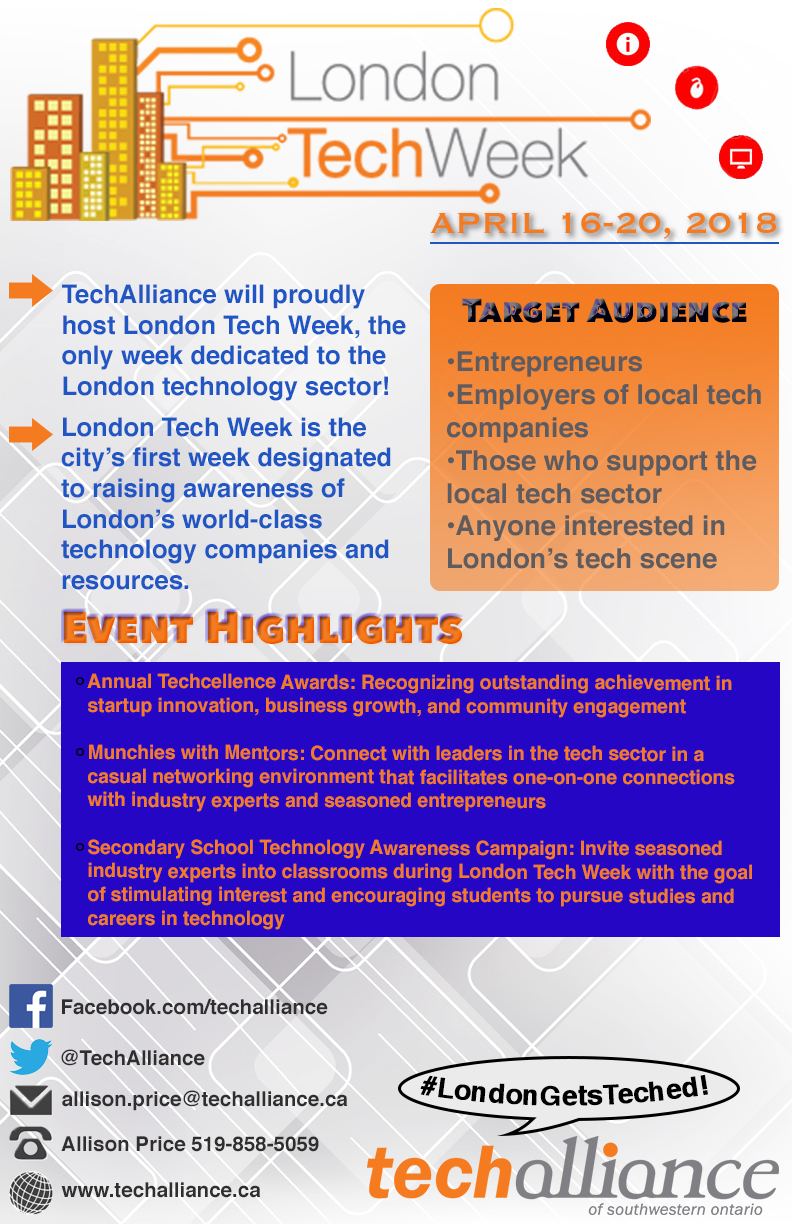 55/129
[Speaker Notes: odutra_poster.jpg]
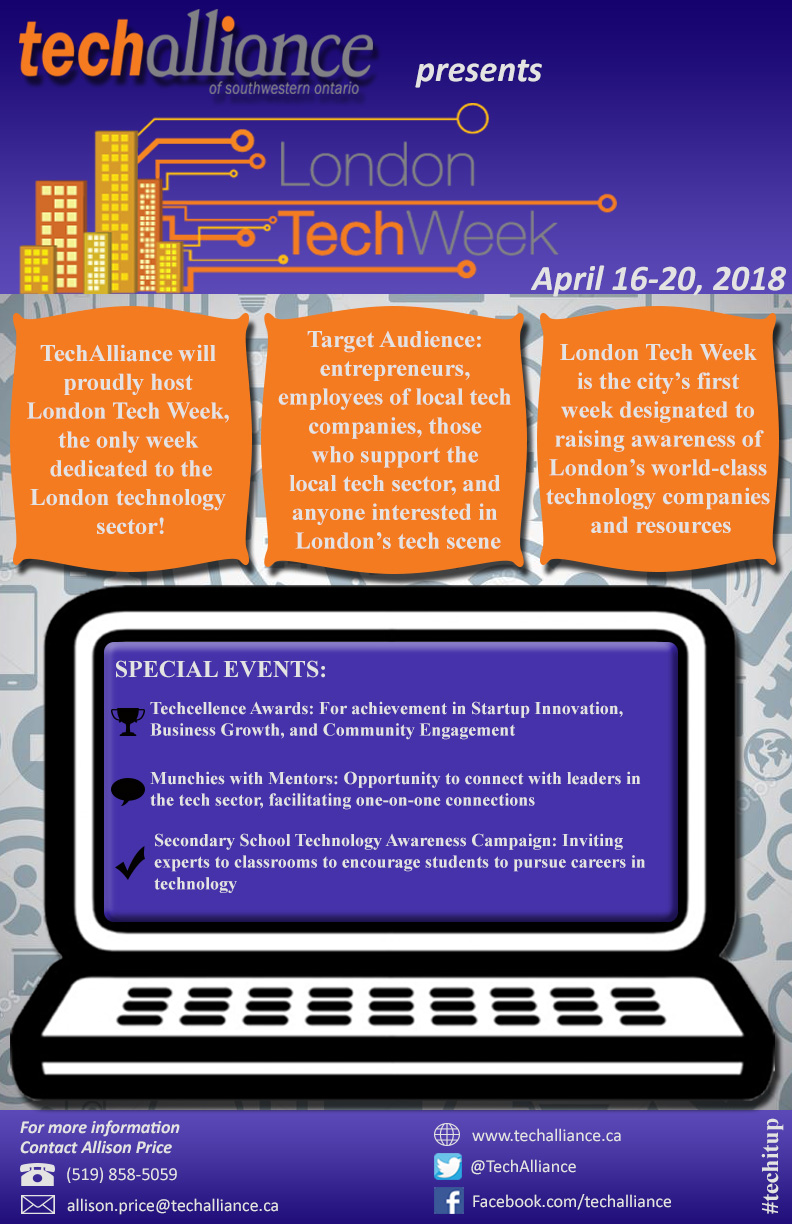 56/129
[Speaker Notes: njacobs4_poster.jpg]
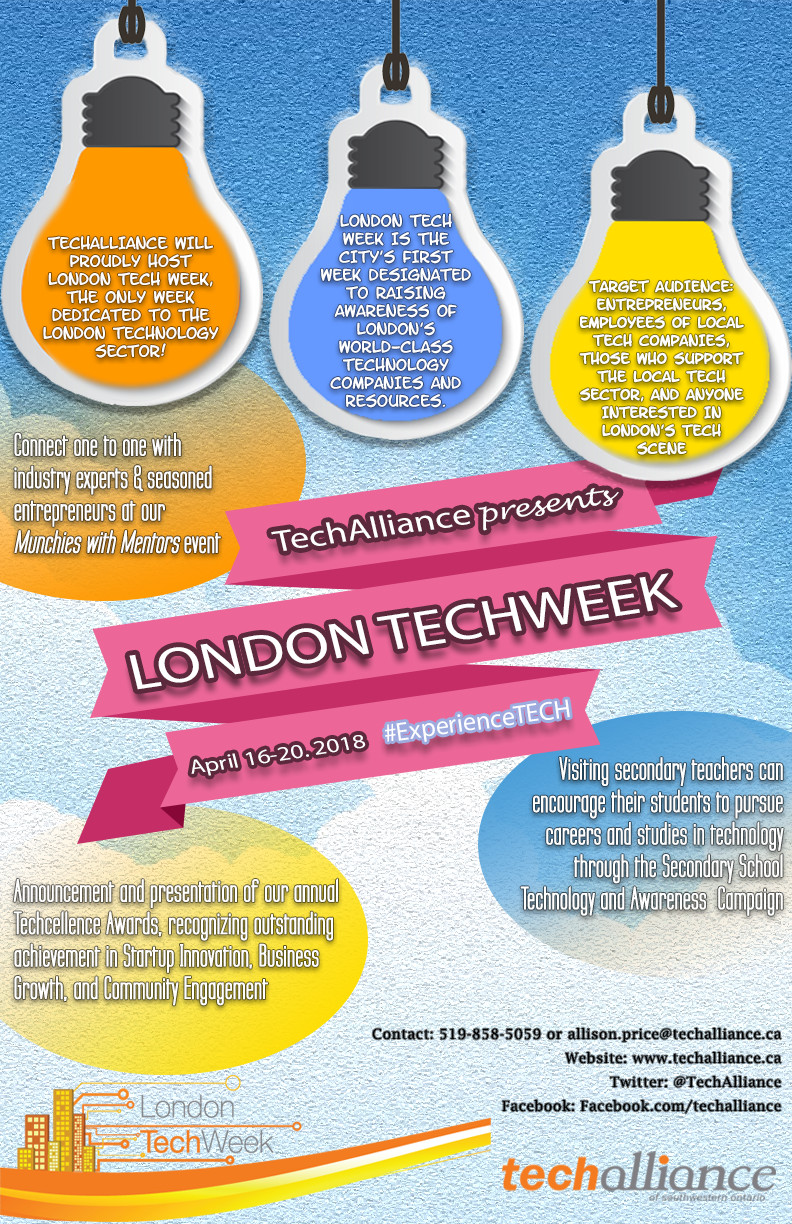 57/129
[Speaker Notes: nhuynh25_poster.jpg]
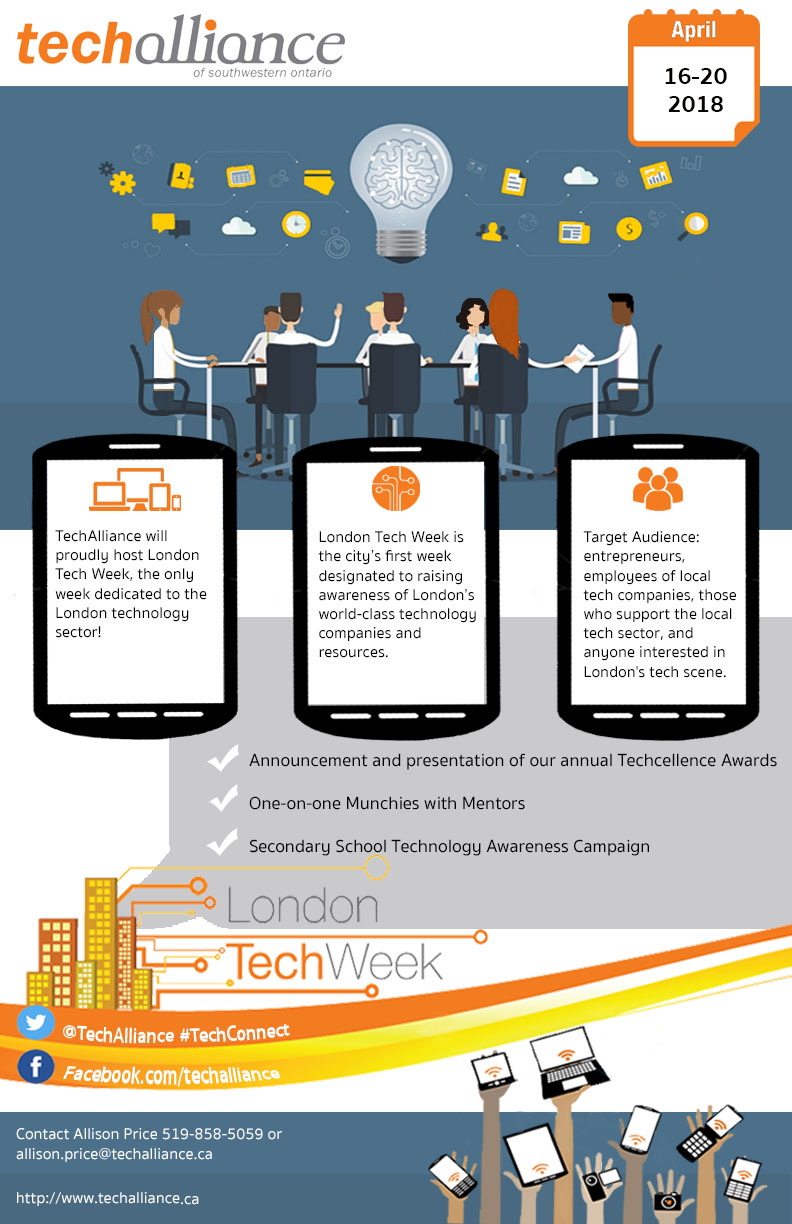 58/129
[Speaker Notes: nhernan7_poster.jpg]
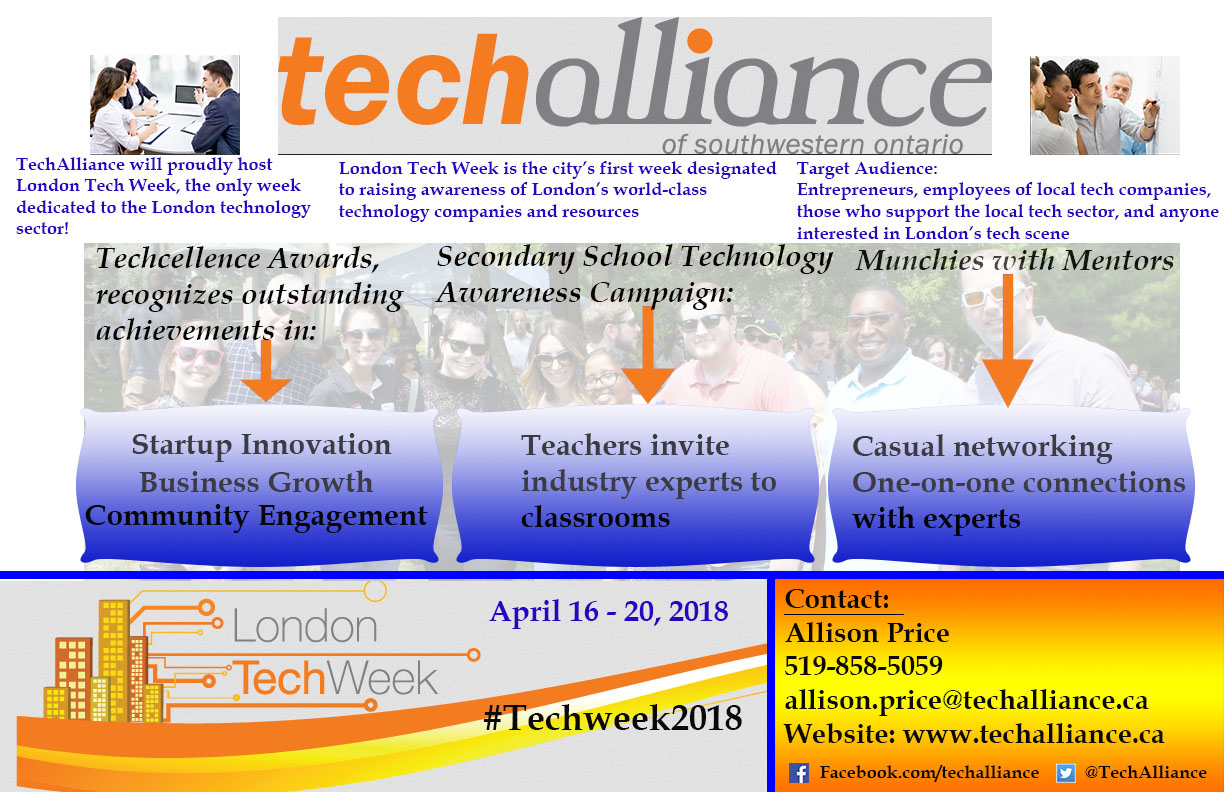 59/129
[Speaker Notes: nhaji7_poster.jpg]
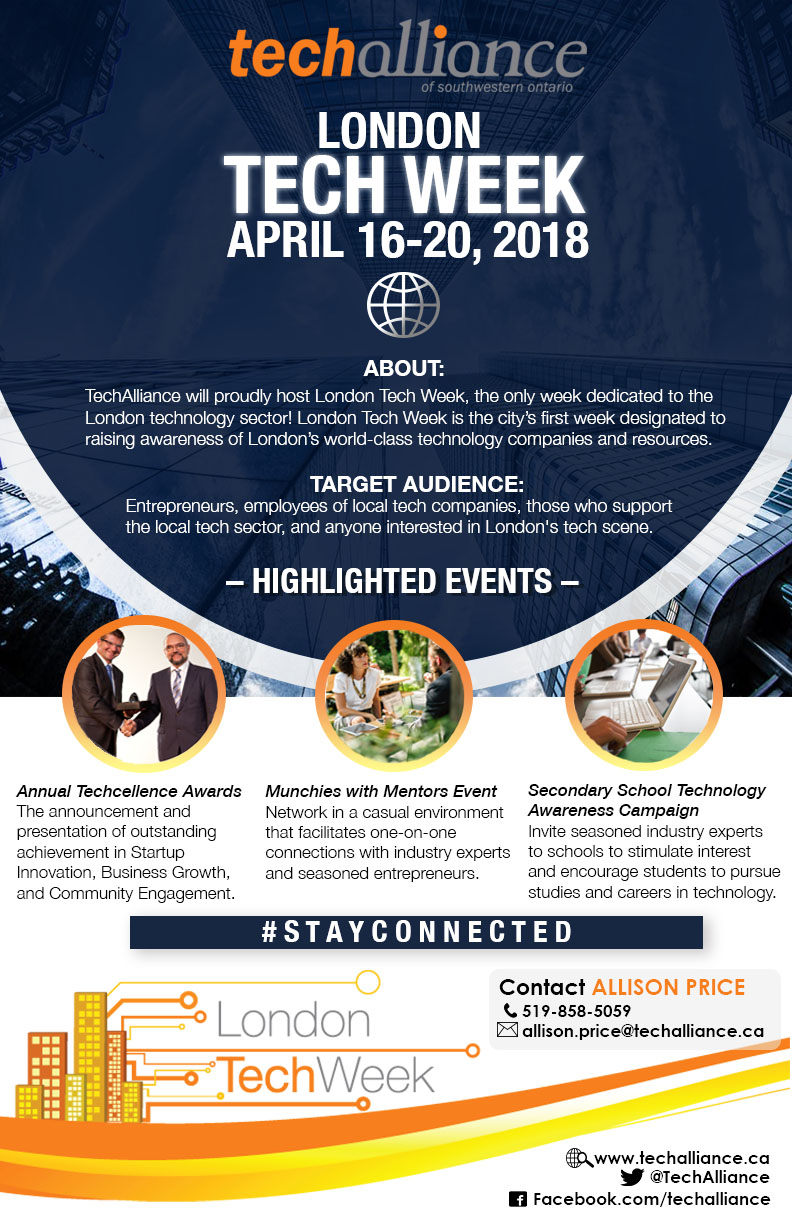 60/129
[Speaker Notes: nfu9_poster.jpg]
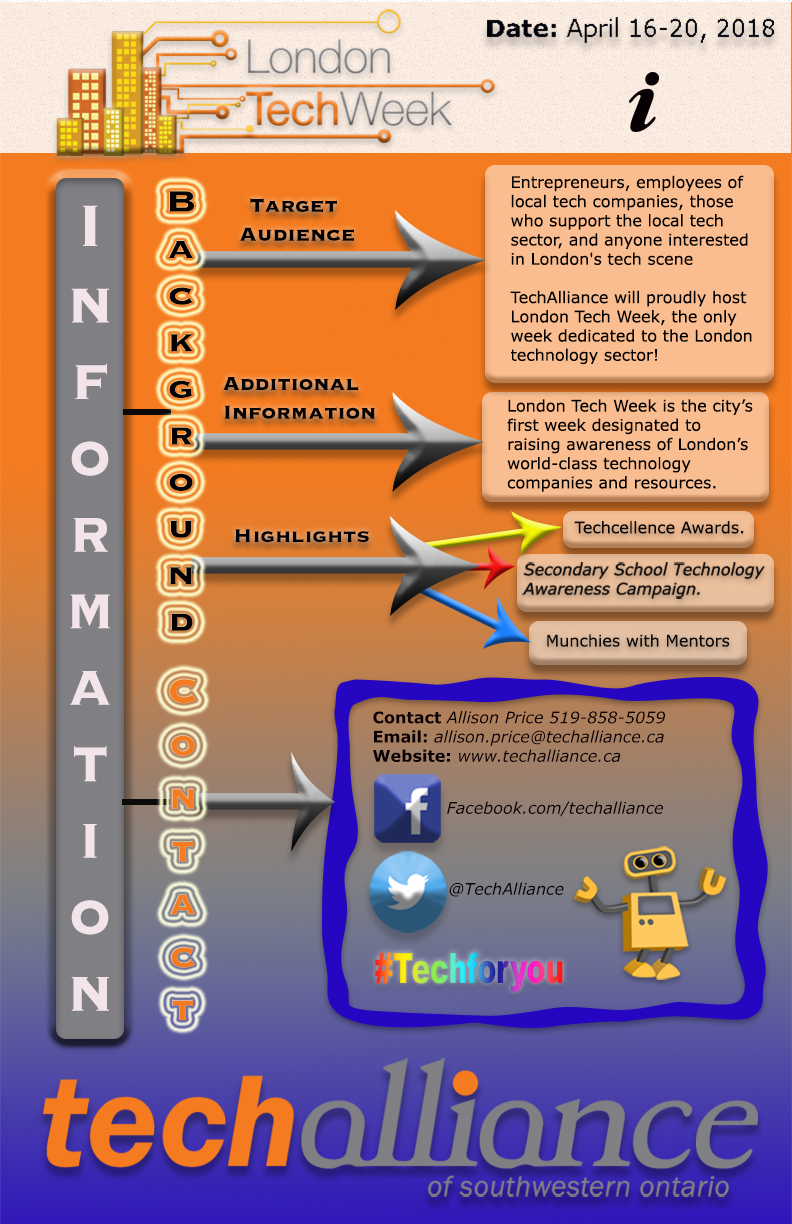 61/129
[Speaker Notes: nflumerf_poster.jpg]
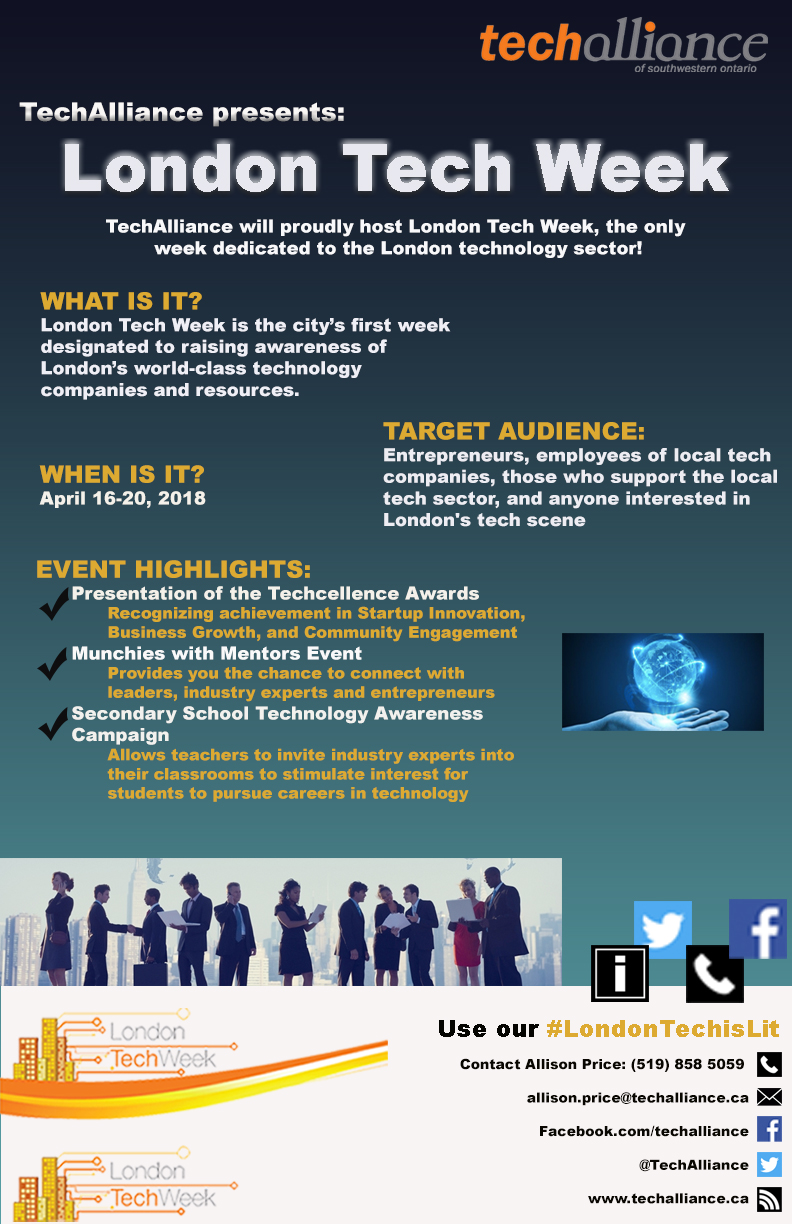 62/129
[Speaker Notes: mparama3_poster.jpg]
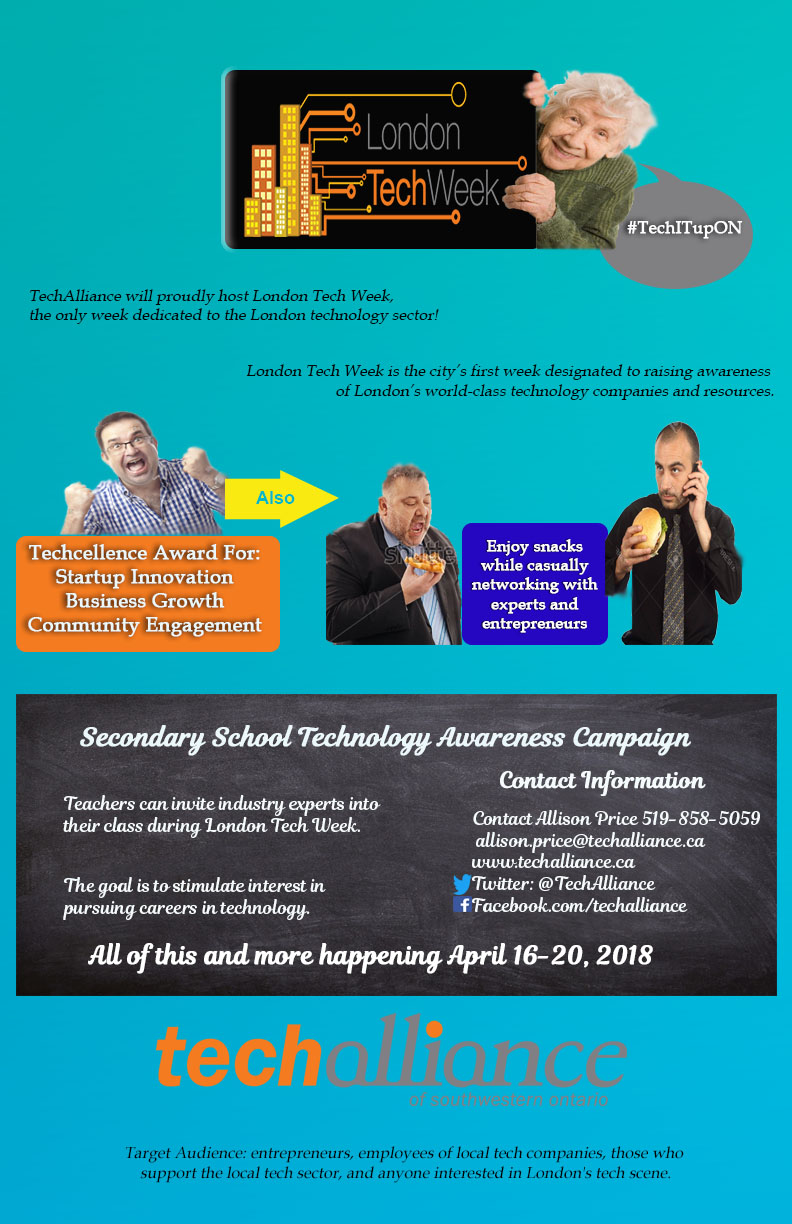 63/129
[Speaker Notes: mjanausk_poster.jpg]
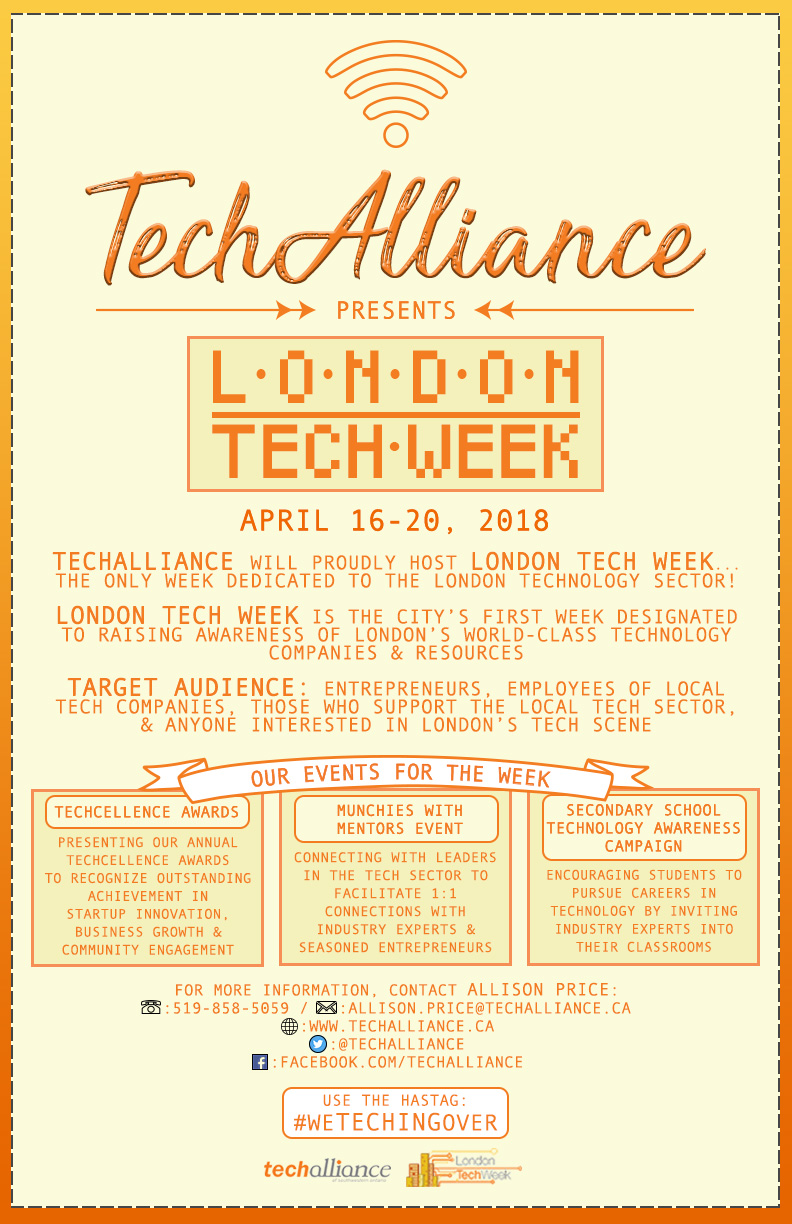 64/129
[Speaker Notes: mim2_poster.jpg]
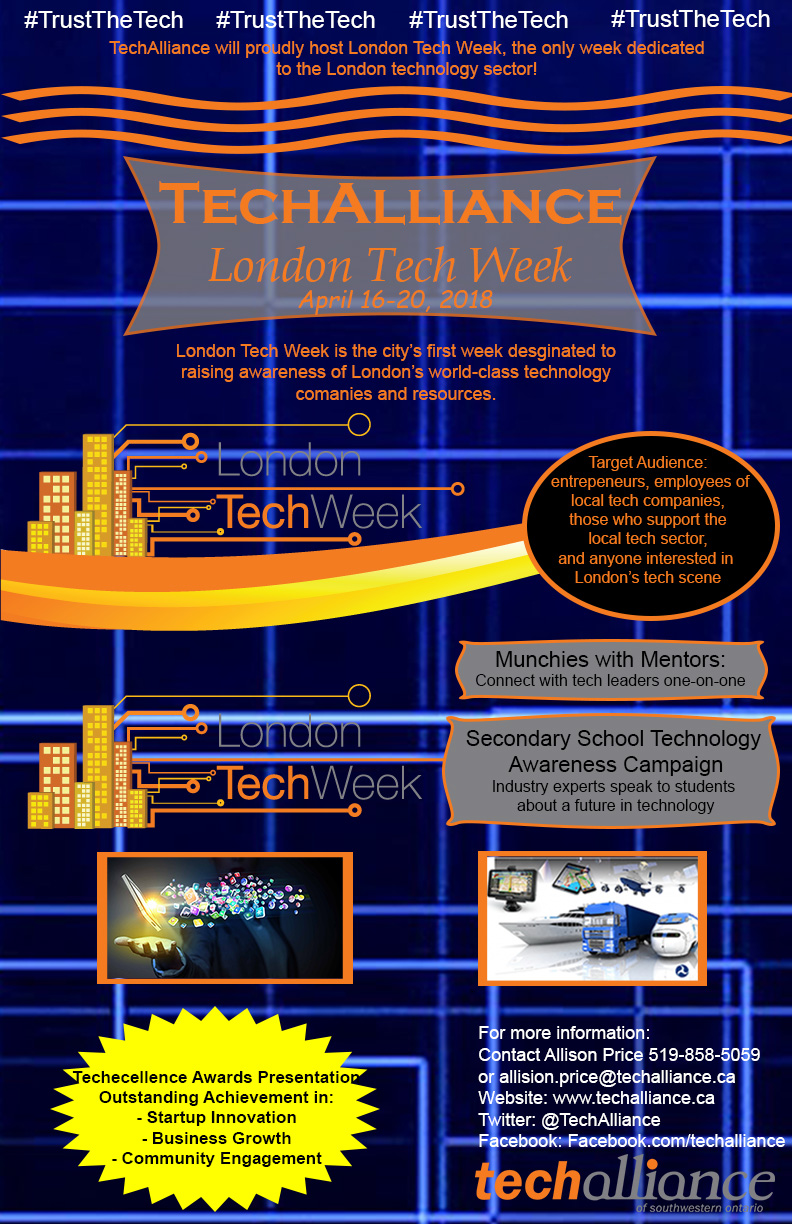 65/129
[Speaker Notes: miliev_poster.jpg]
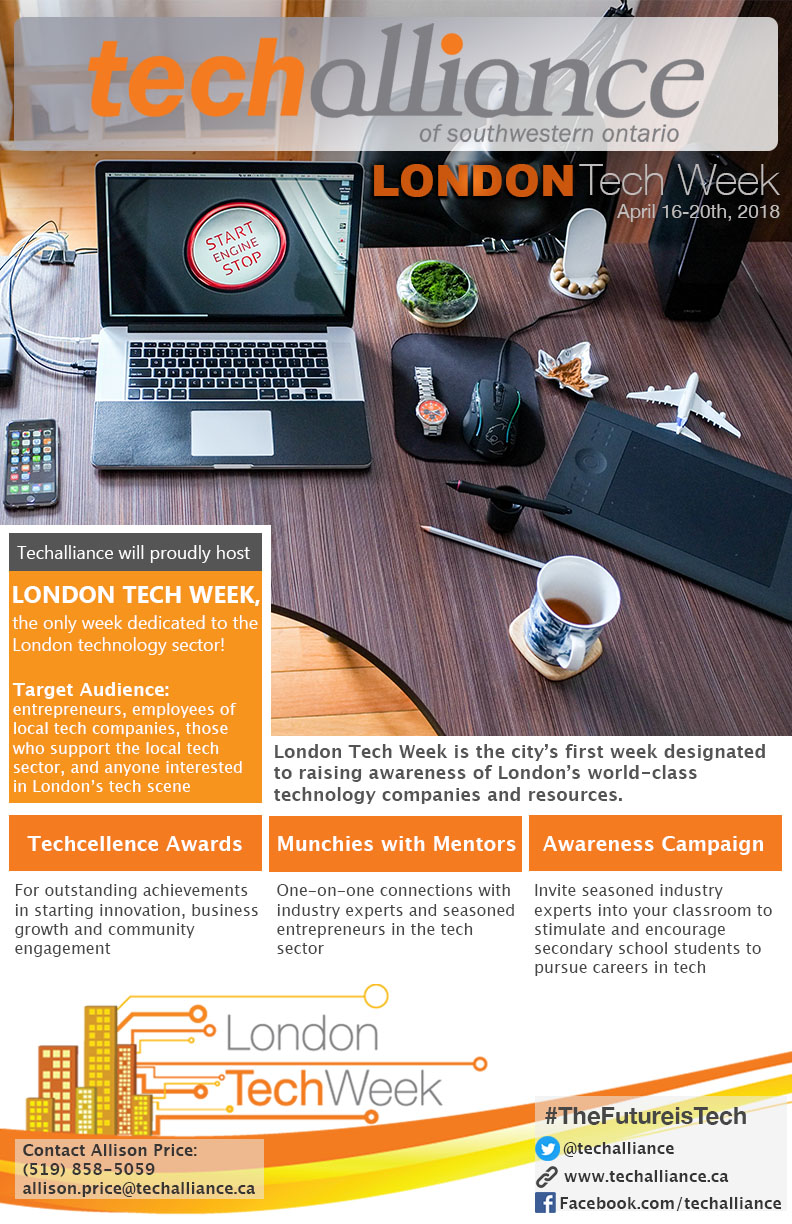 66/129
[Speaker Notes: mhubbar9_poster.jpg]
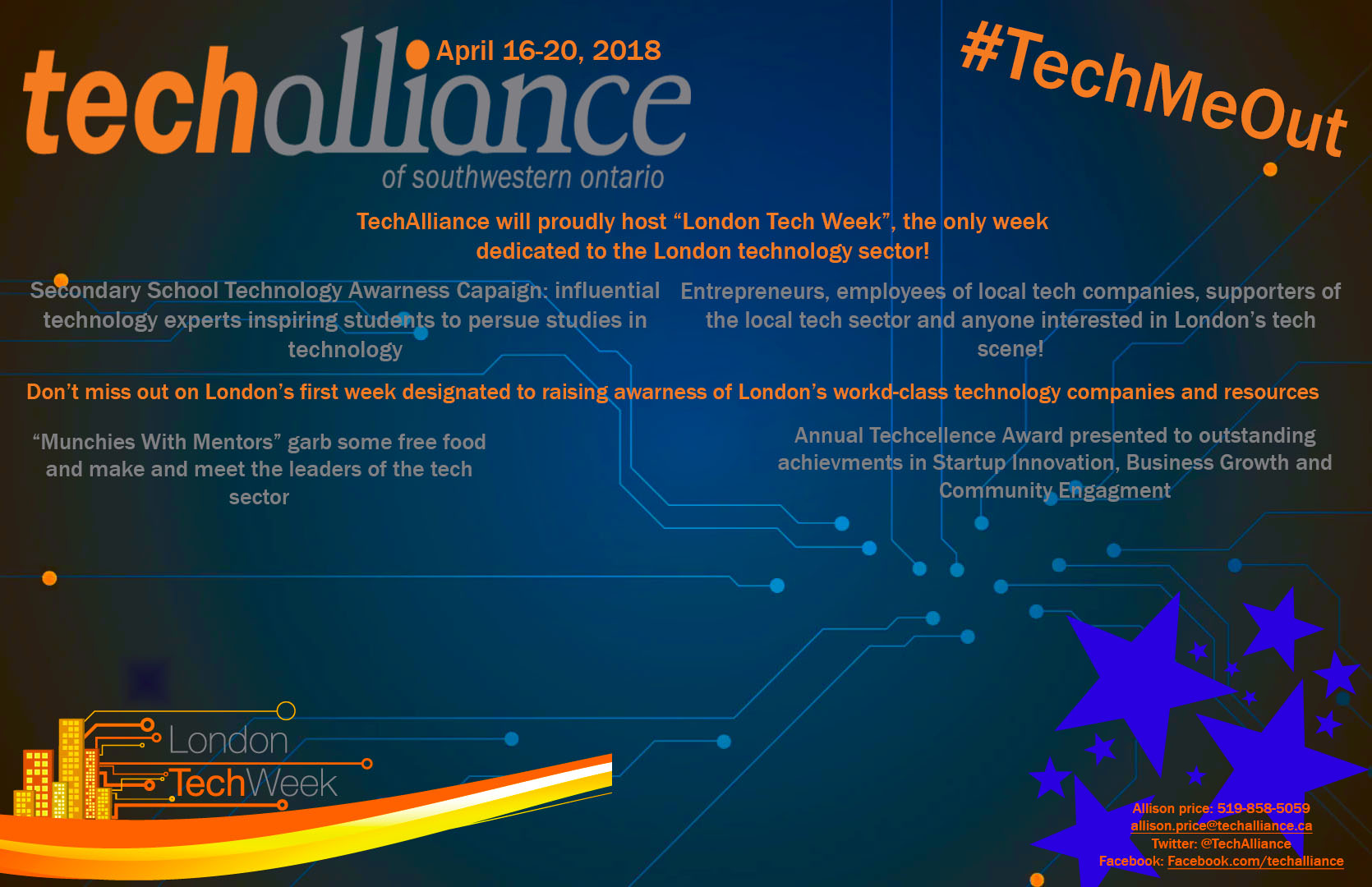 67/129
[Speaker Notes: mhoffer3_poster.jpg]
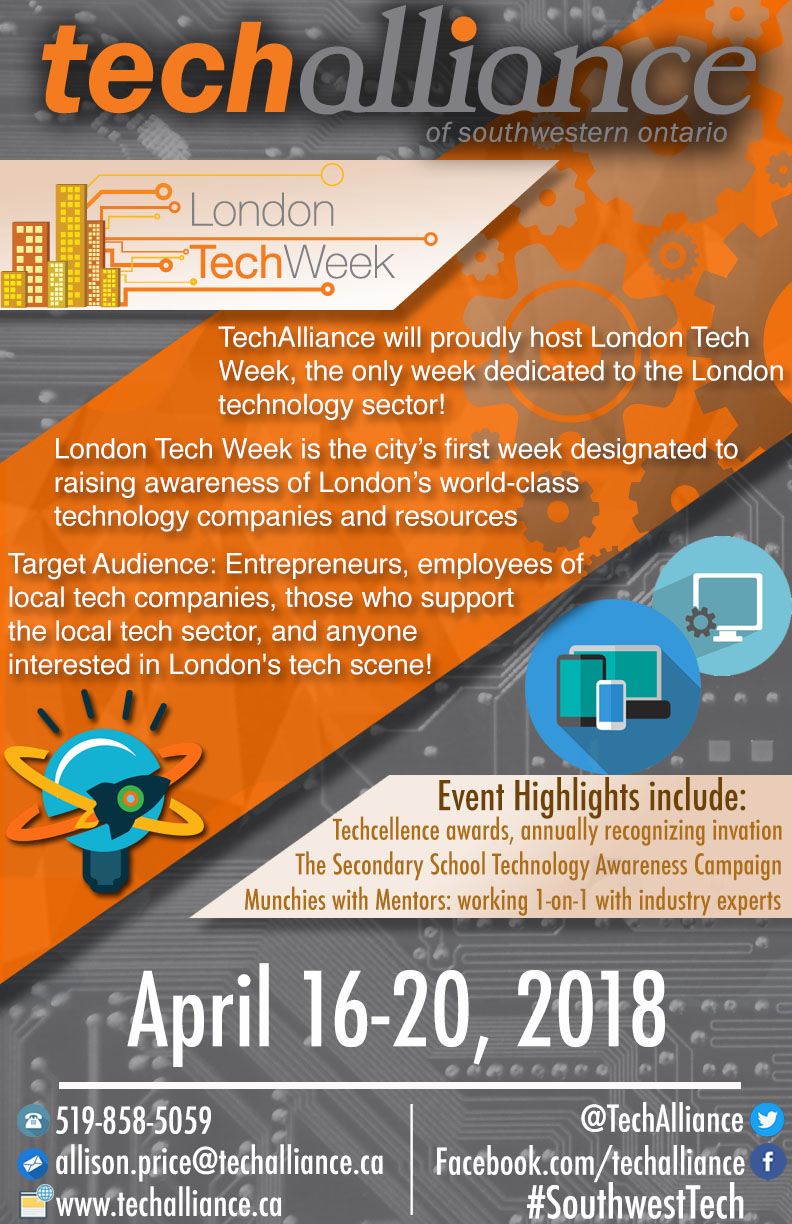 68/129
[Speaker Notes: mgrewa53_poster.jpg]
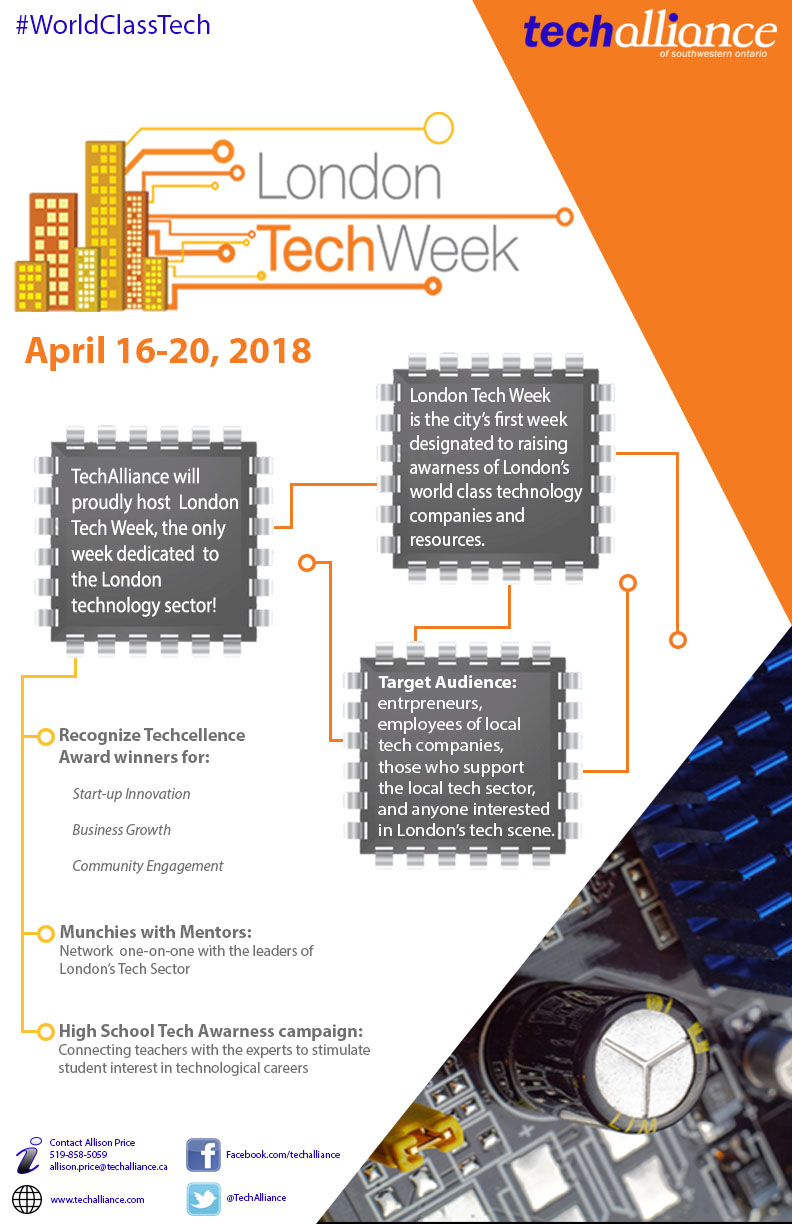 69/129
[Speaker Notes: mfadel5_poster.jpg]
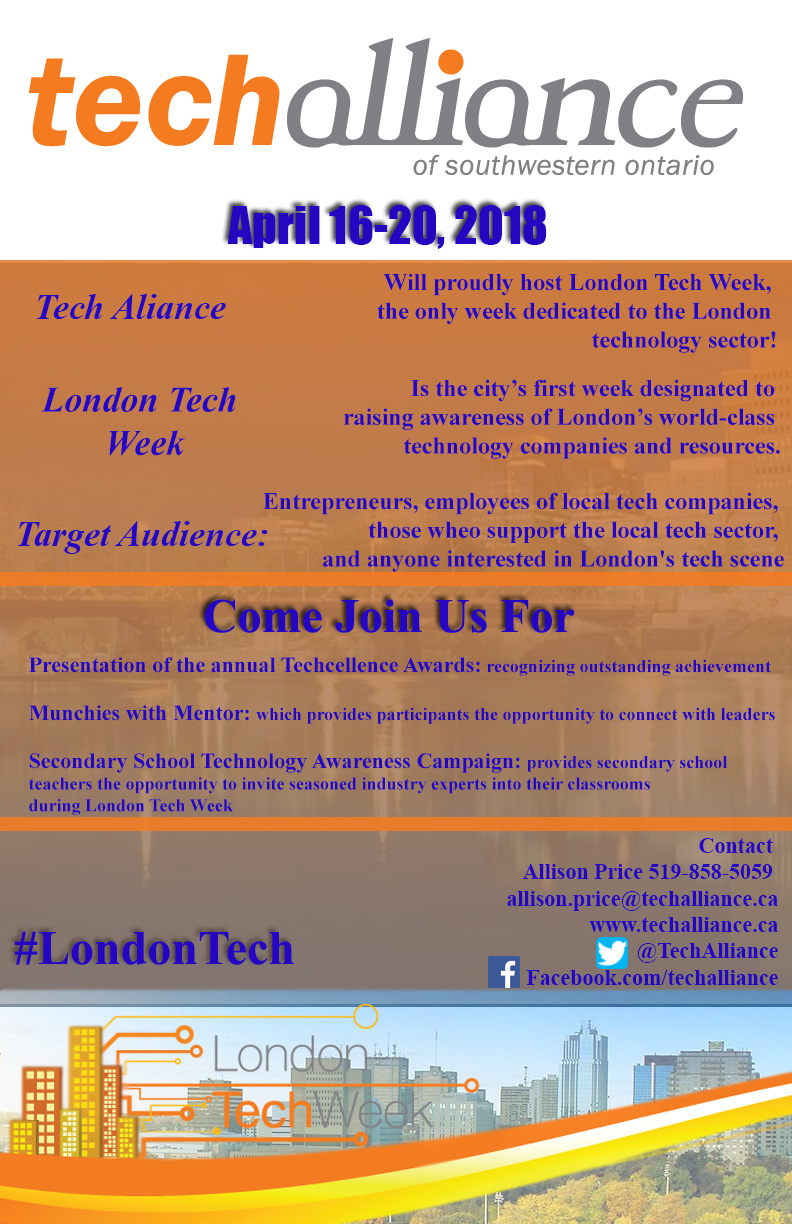 70/129
[Speaker Notes: mens3_poster.jpg]
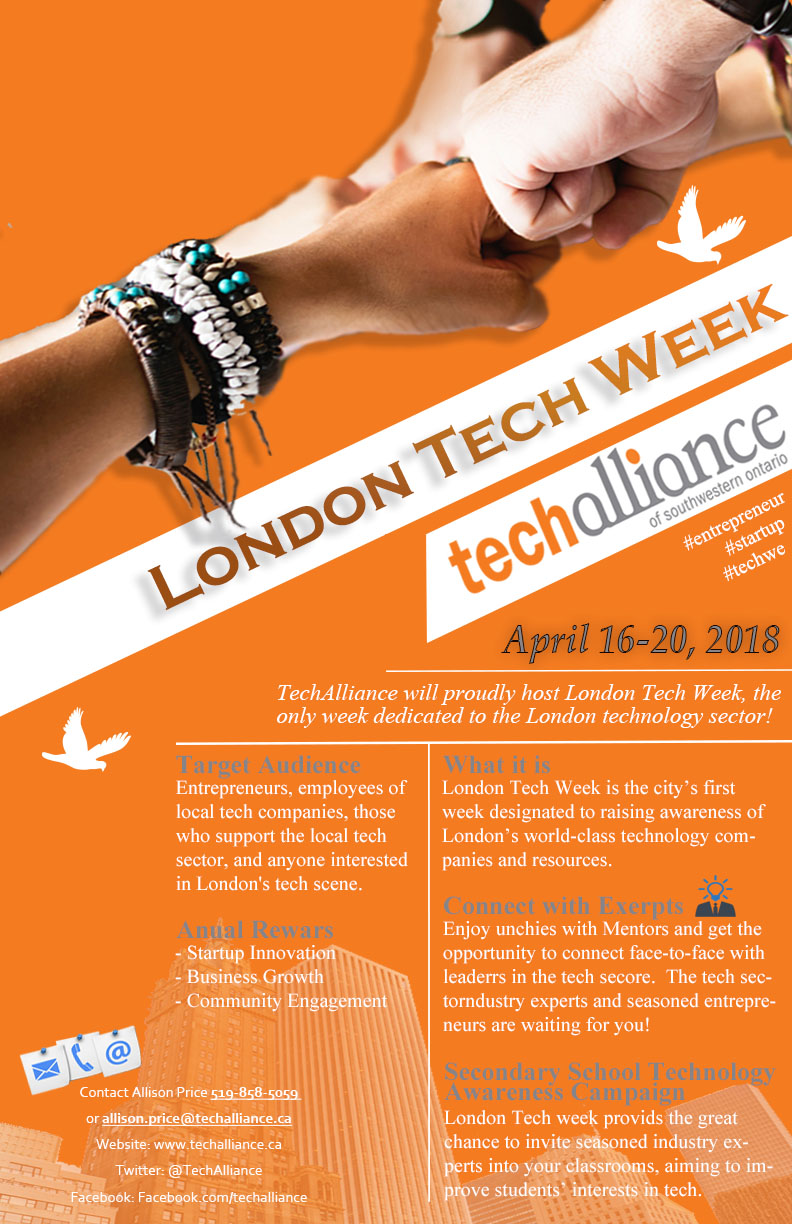 71/129
[Speaker Notes: mdu44_poster.jpg]
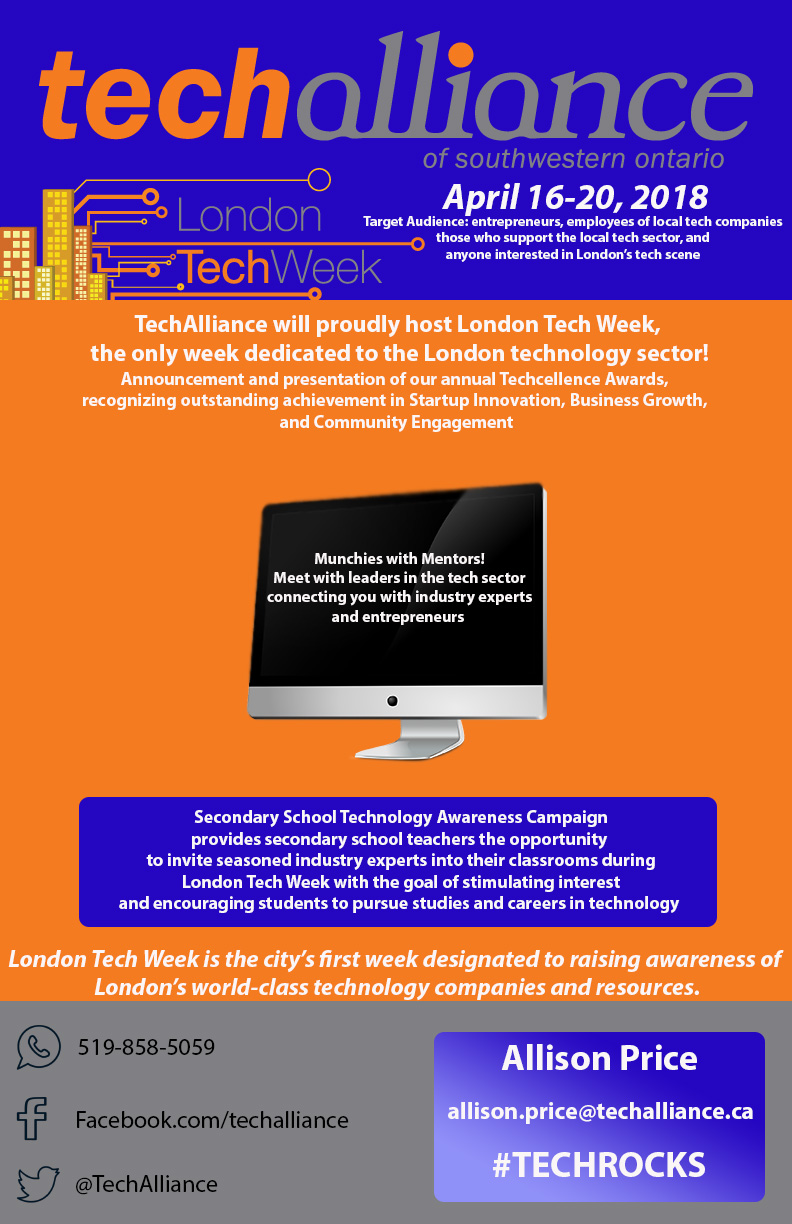 72/129
[Speaker Notes: mdivince_poster.jpg]
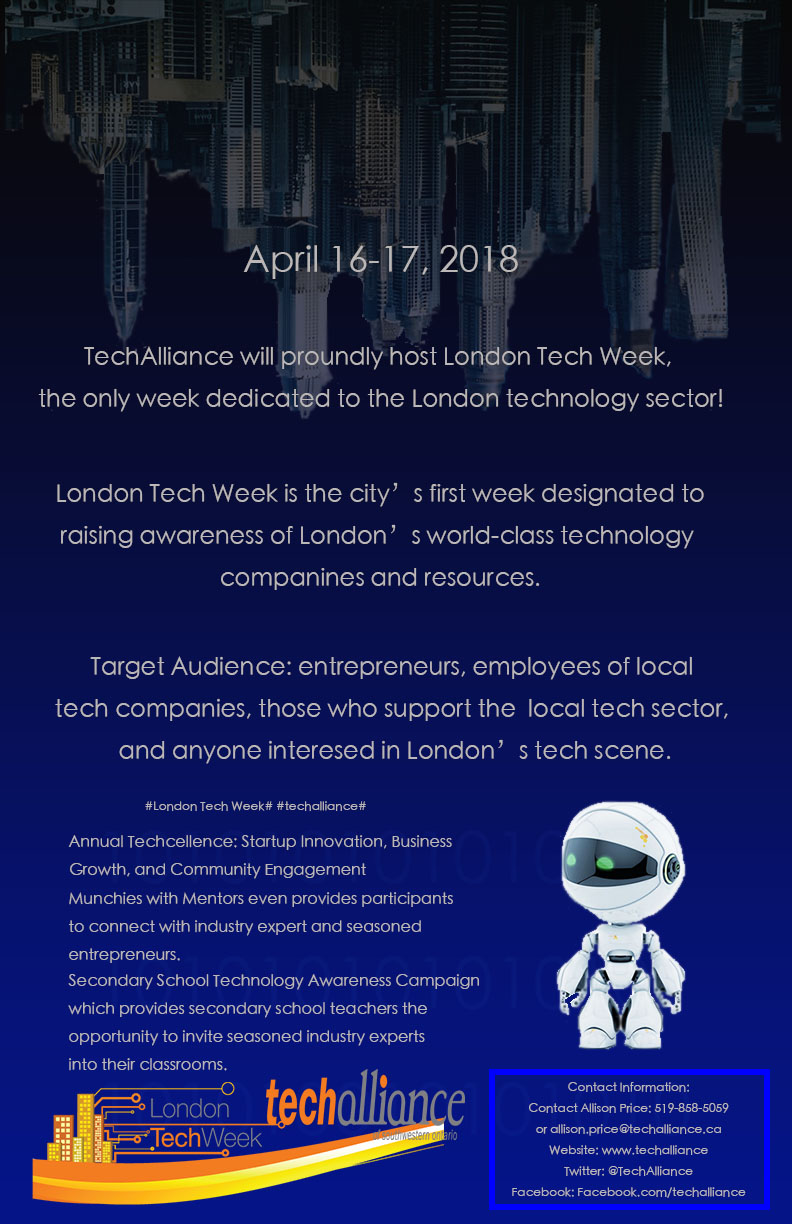 73/129
[Speaker Notes: ljian22_poster.jpg]
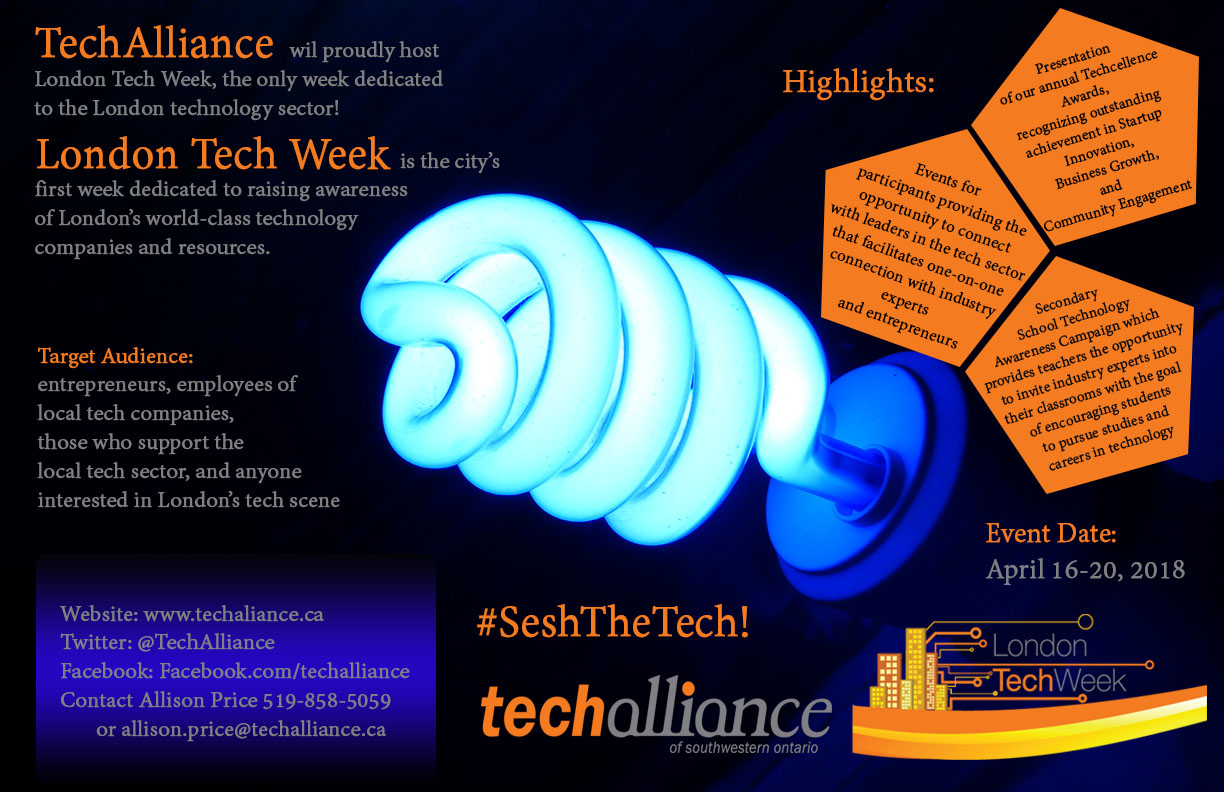 74/129
[Speaker Notes: lhiroyam_poster.jpg]
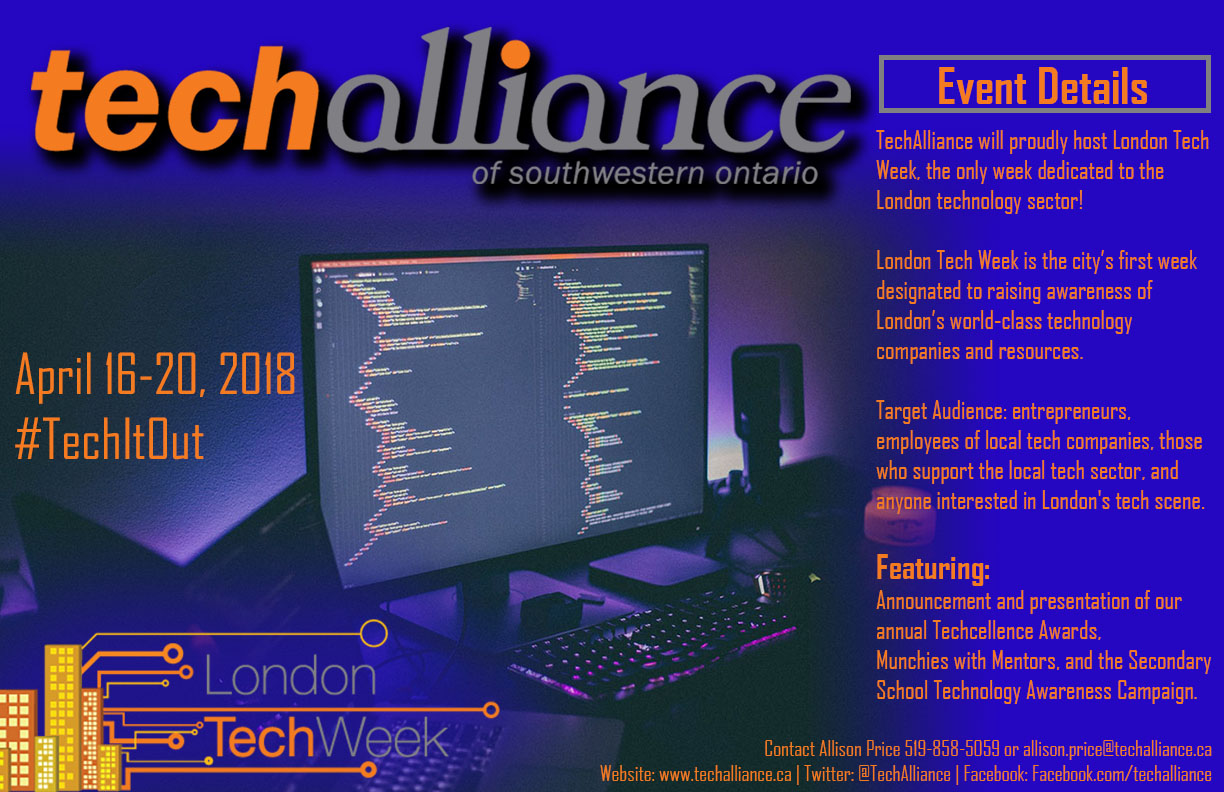 75/129
[Speaker Notes: lherbst_poster.jpg]
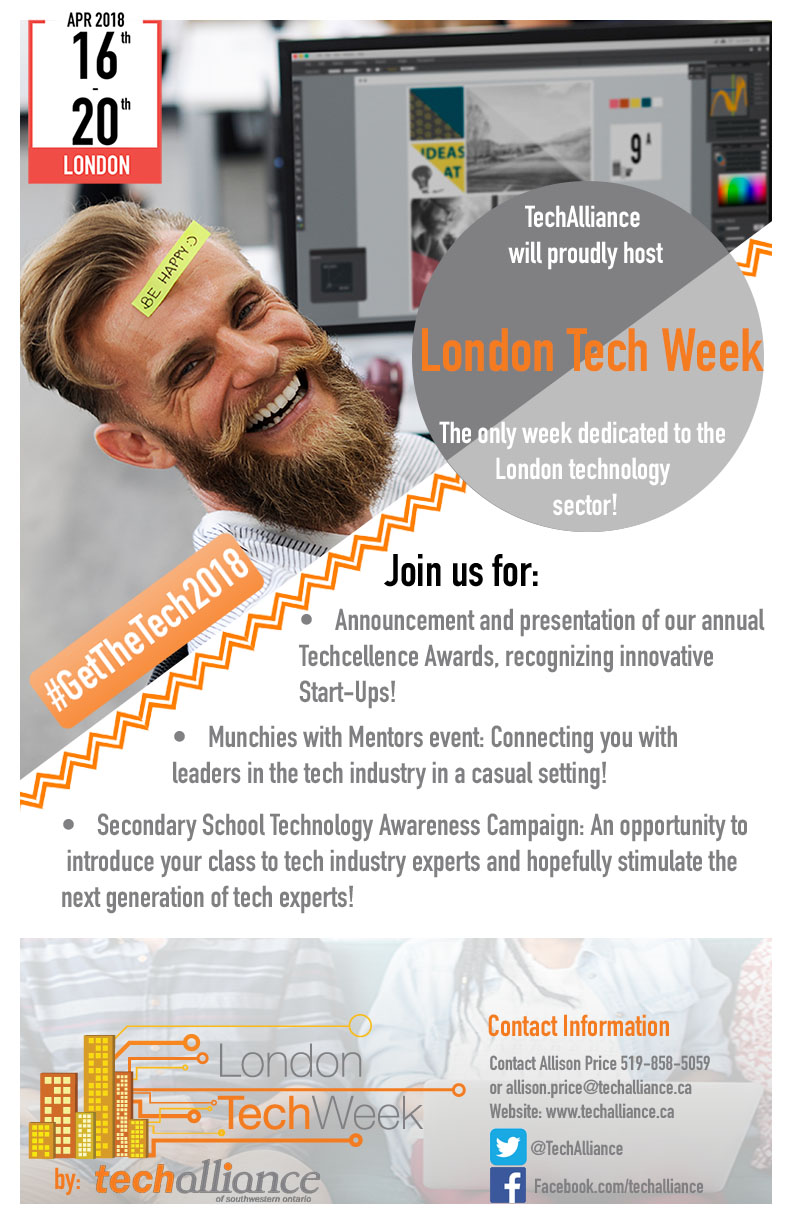 76/129
[Speaker Notes: lhendrik_poster.jpg]
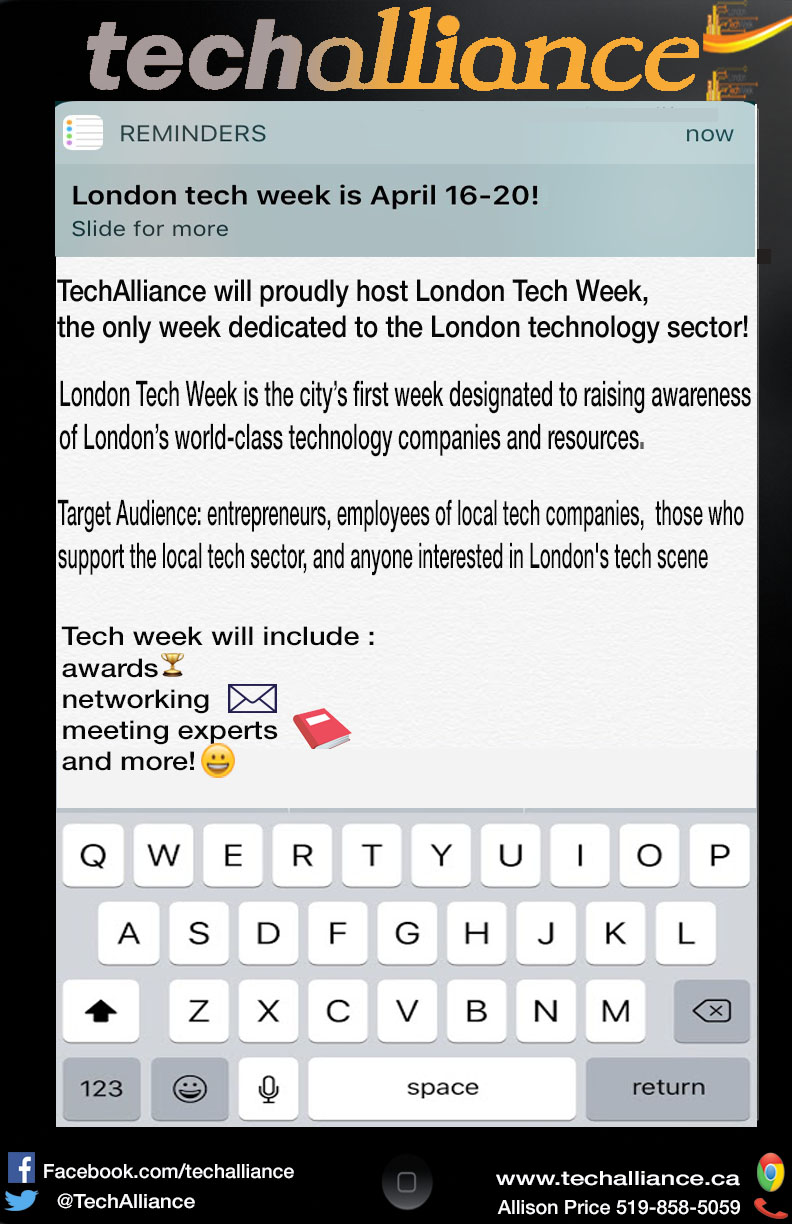 77/129
[Speaker Notes: lfarovit_poster.jpg]
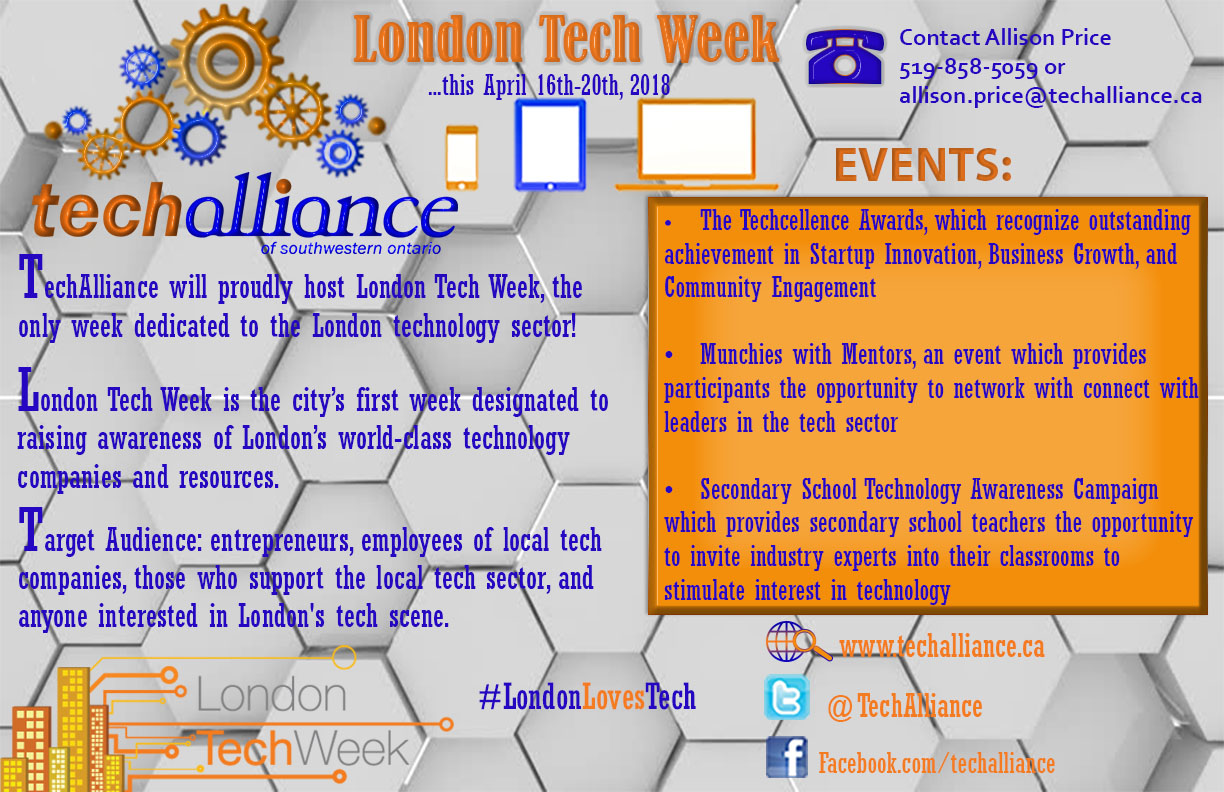 78/129
[Speaker Notes: kjasek_poster.jpg]
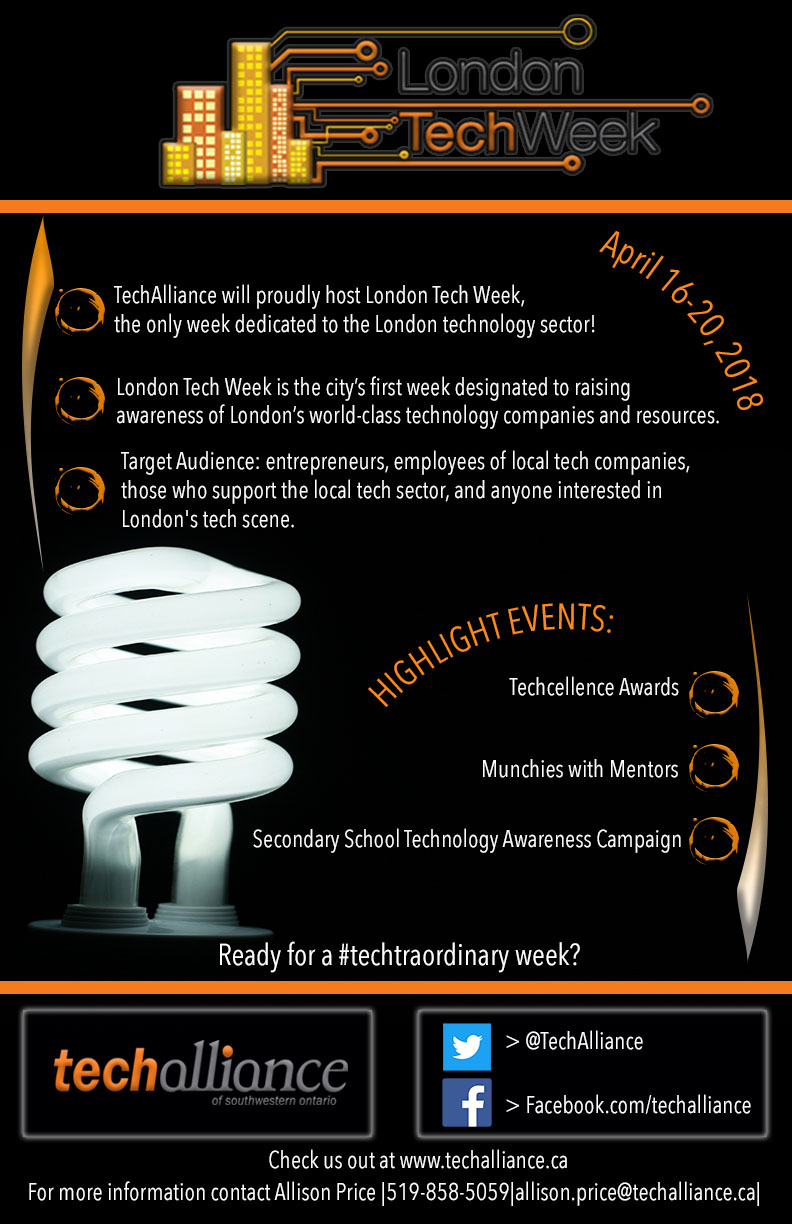 79/129
[Speaker Notes: khuang85_poster.jpg]
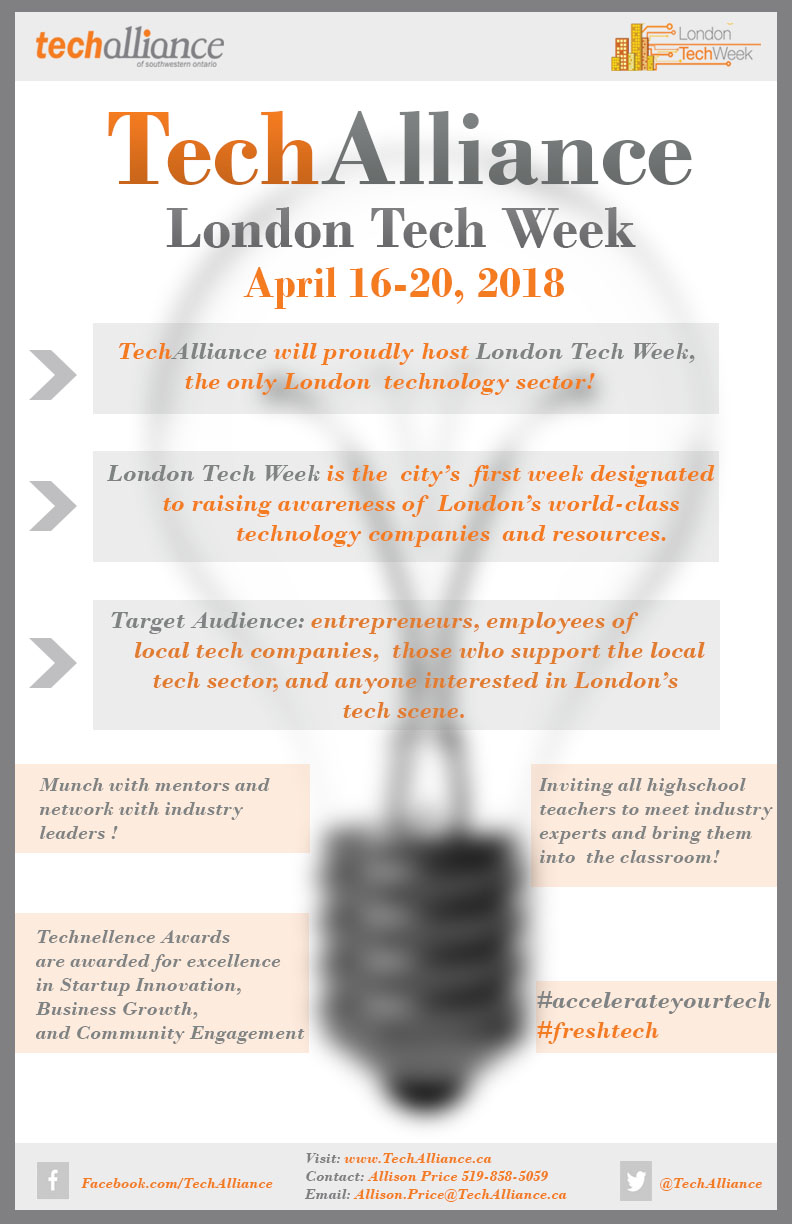 80/129
[Speaker Notes: kho296_poster.jpg]
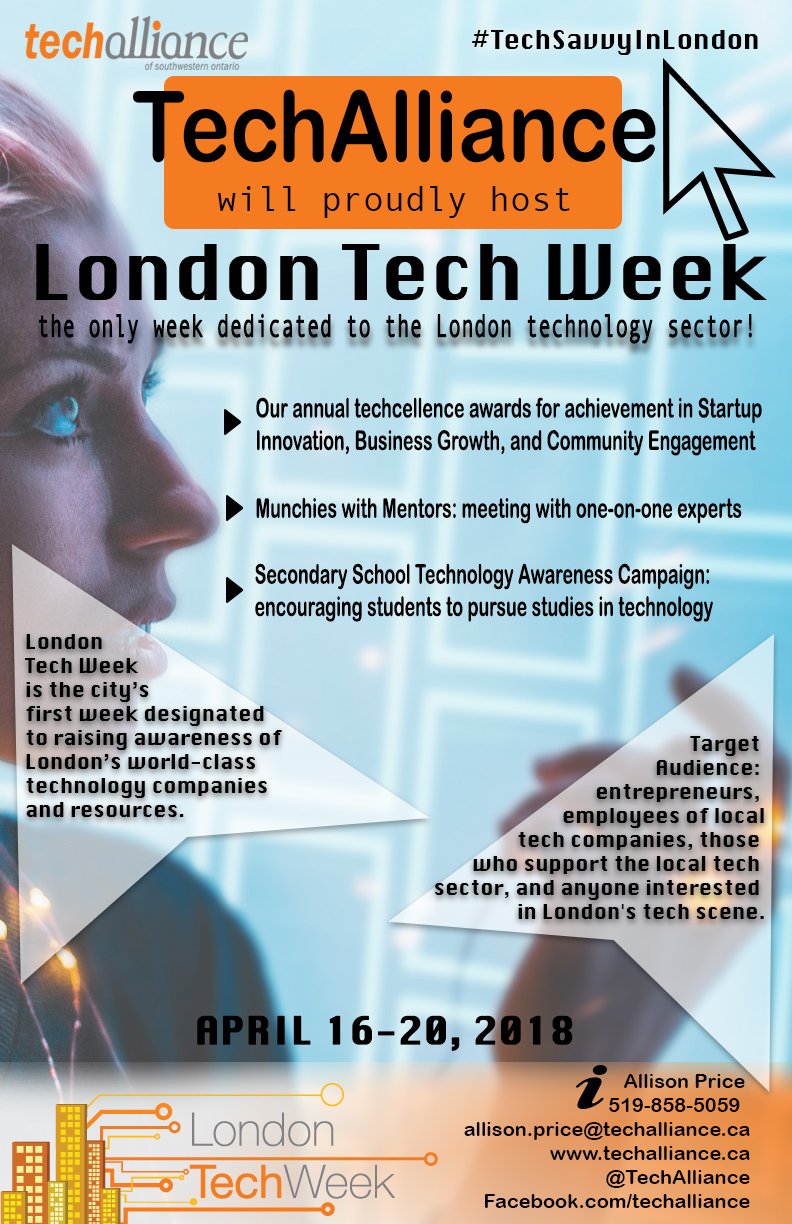 81/129
[Speaker Notes: kfragis_poster.jpg]
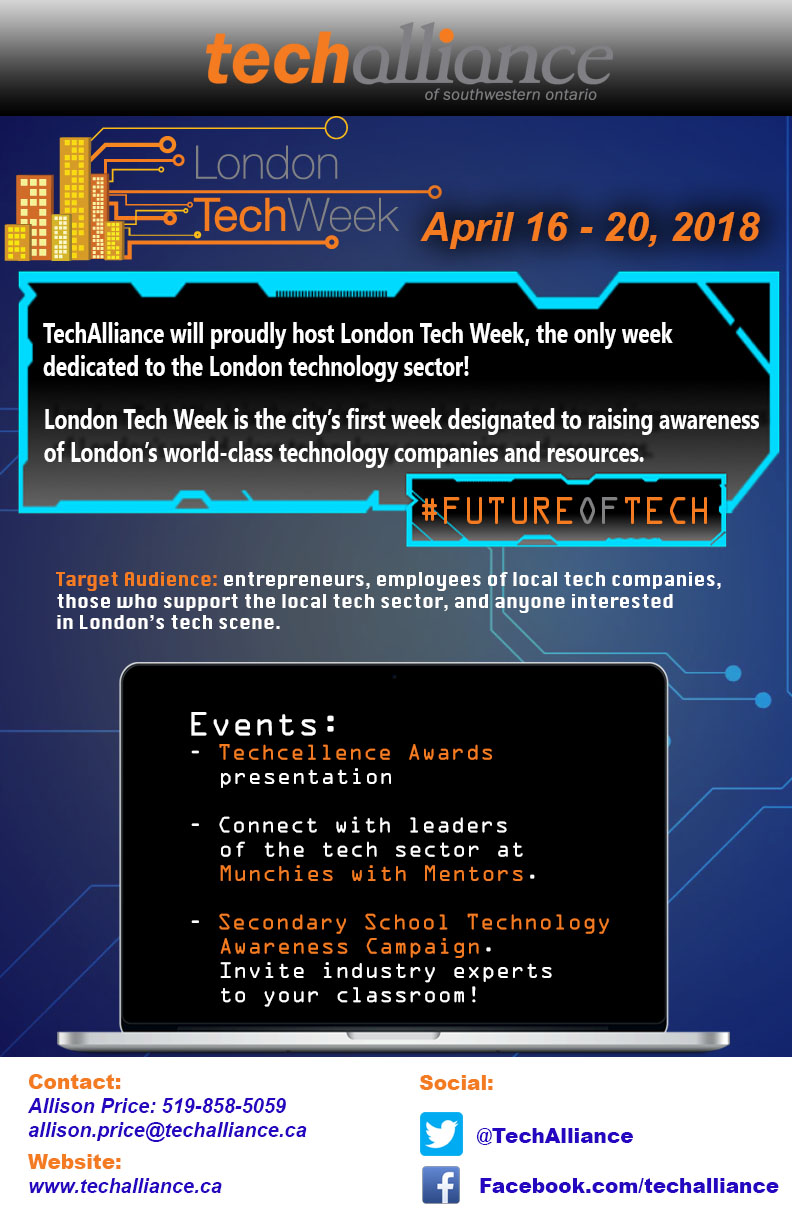 82/129
[Speaker Notes: kding6_poster.jpg]
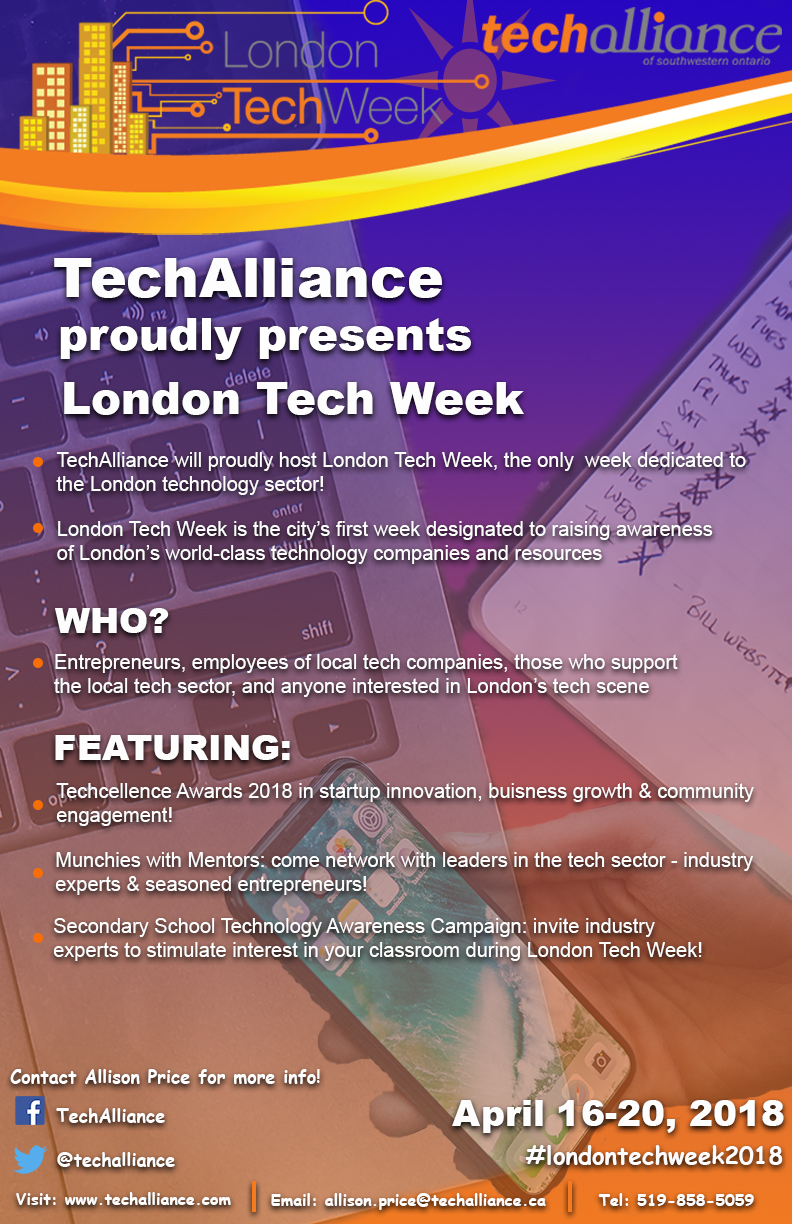 83/129
[Speaker Notes: jgrigor3_poster.jpg]
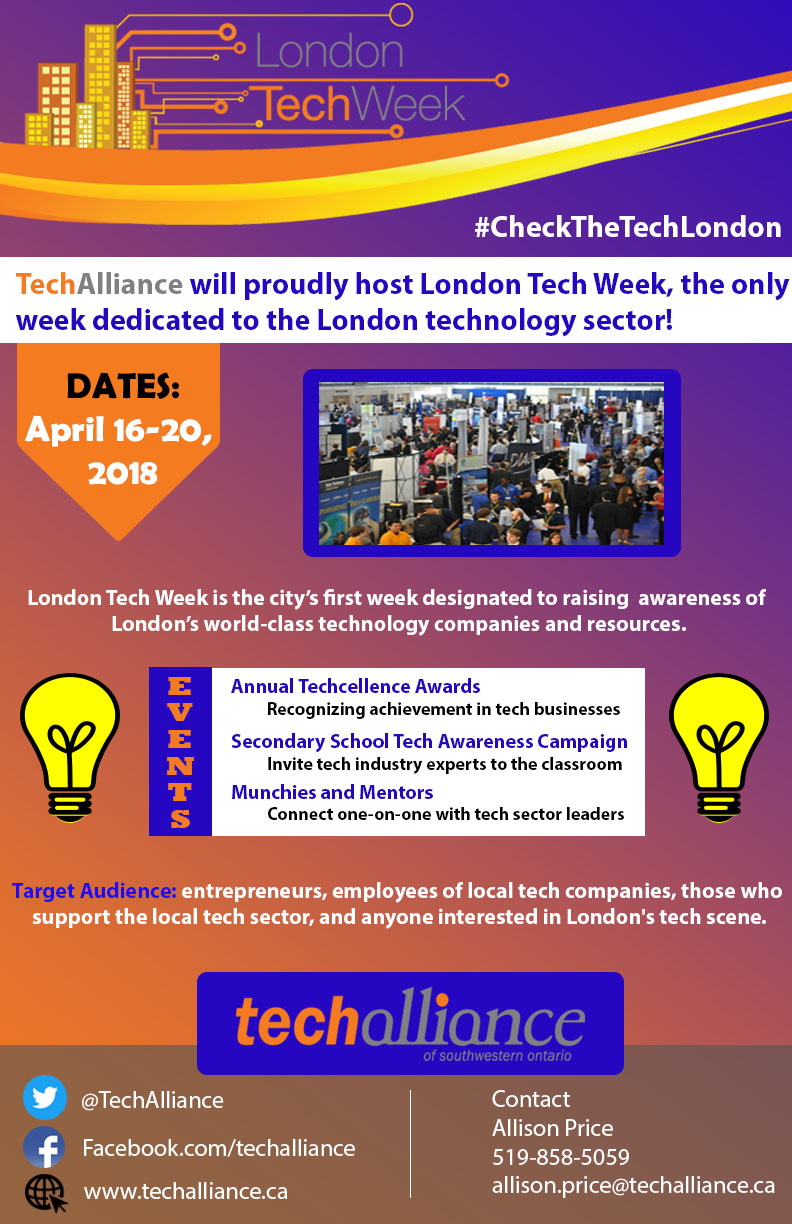 84/129
[Speaker Notes: jgorla_poster.jpg]
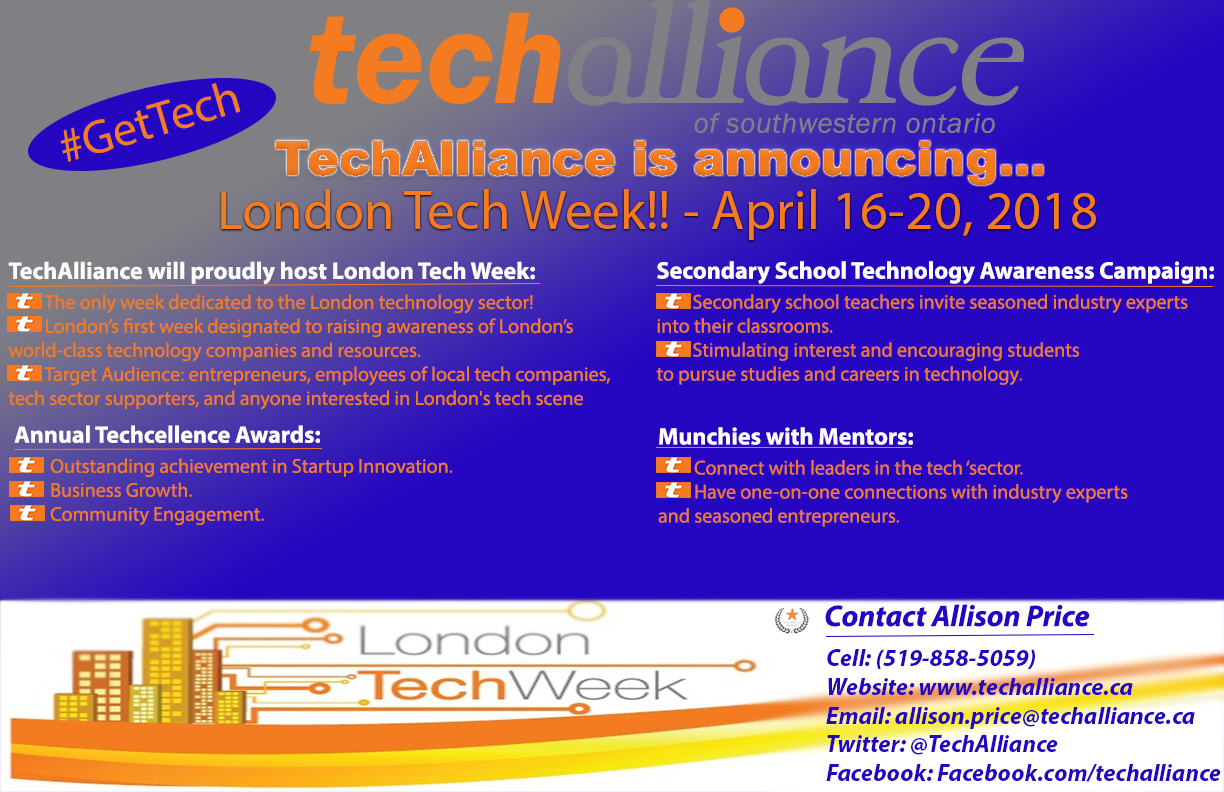 85/129
[Speaker Notes: jgliedb_poster.jpg]
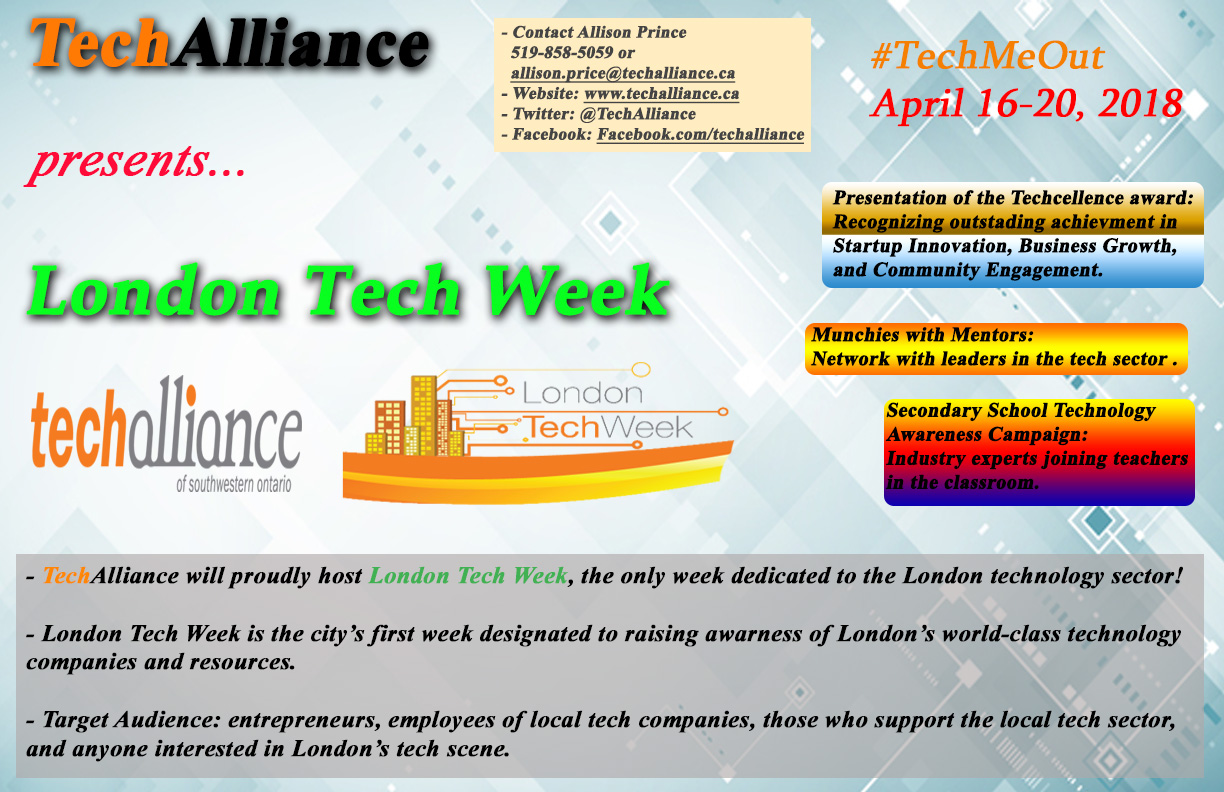 86/129
[Speaker Notes: jesmail2_poster.jpg]
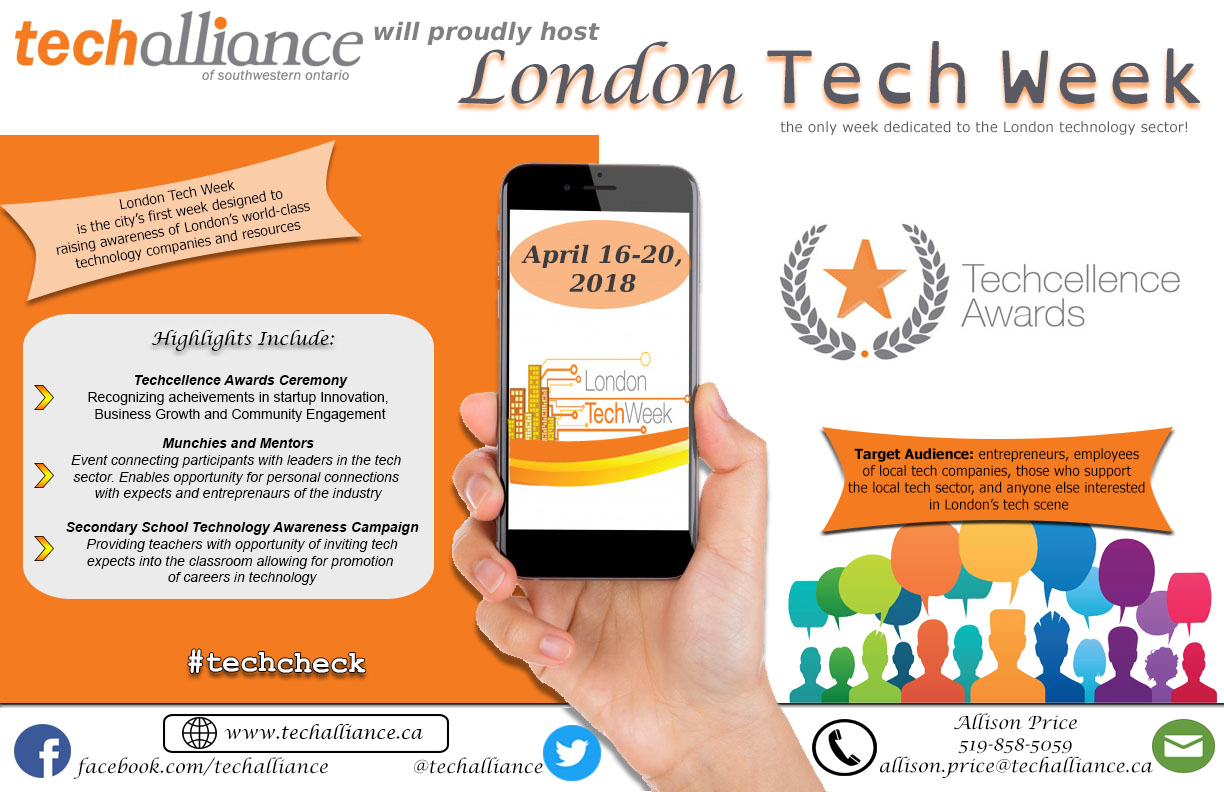 87/129
[Speaker Notes: jdoron_poster.jpg]
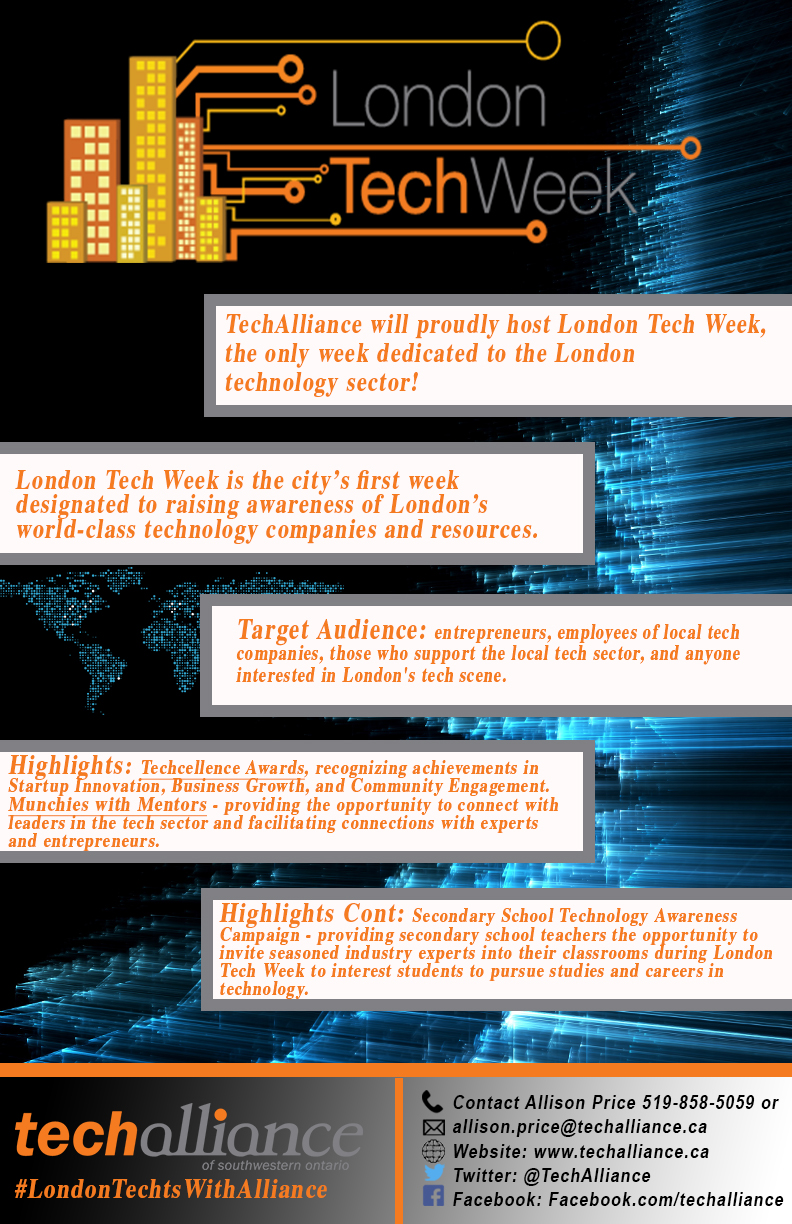 88/129
[Speaker Notes: hjasat_poster.jpg]
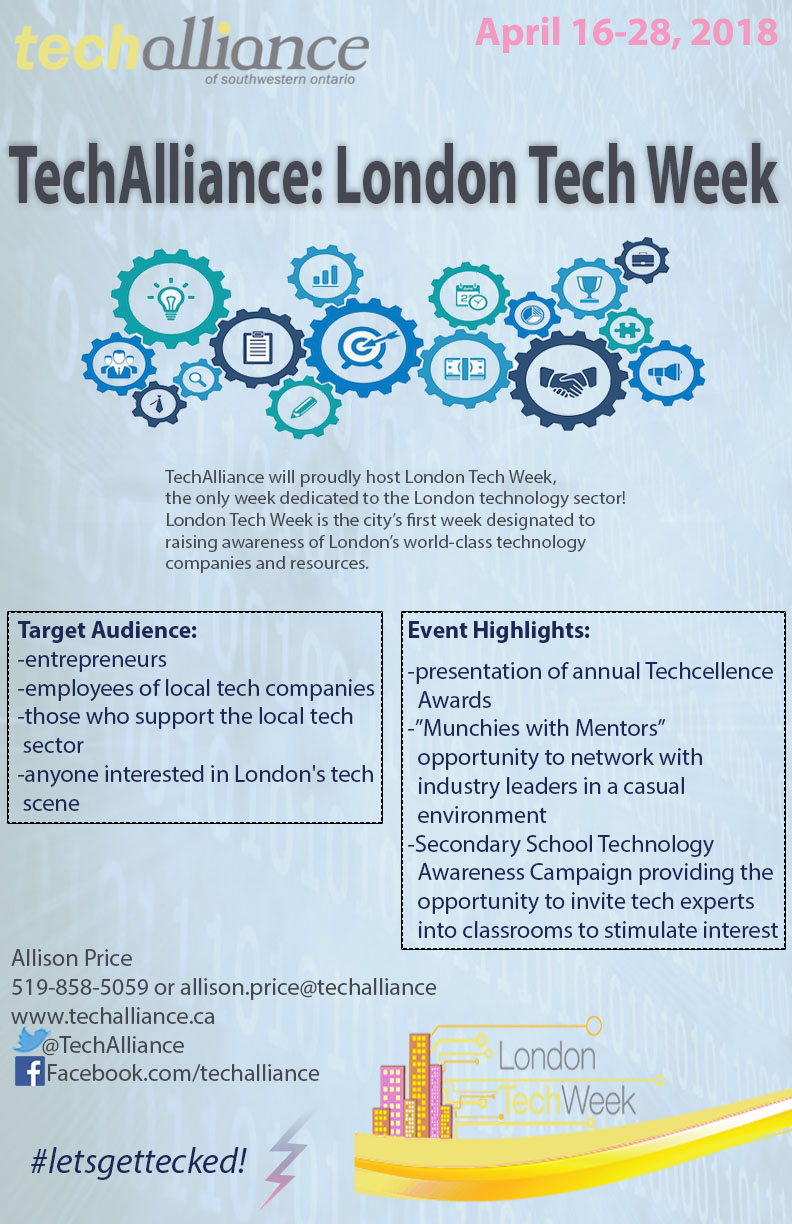 89/129
[Speaker Notes: hgrigg_poster.jpg]
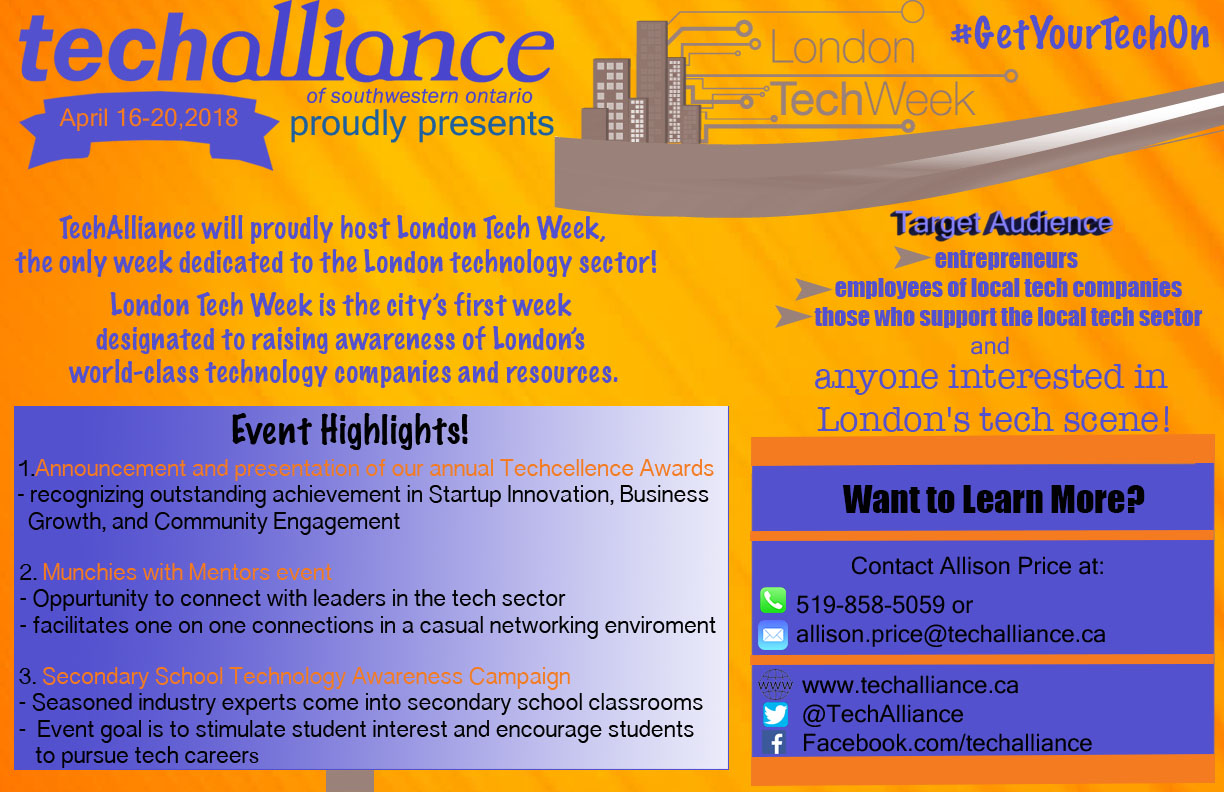 90/129
[Speaker Notes: hgarfink_poster.jpg]
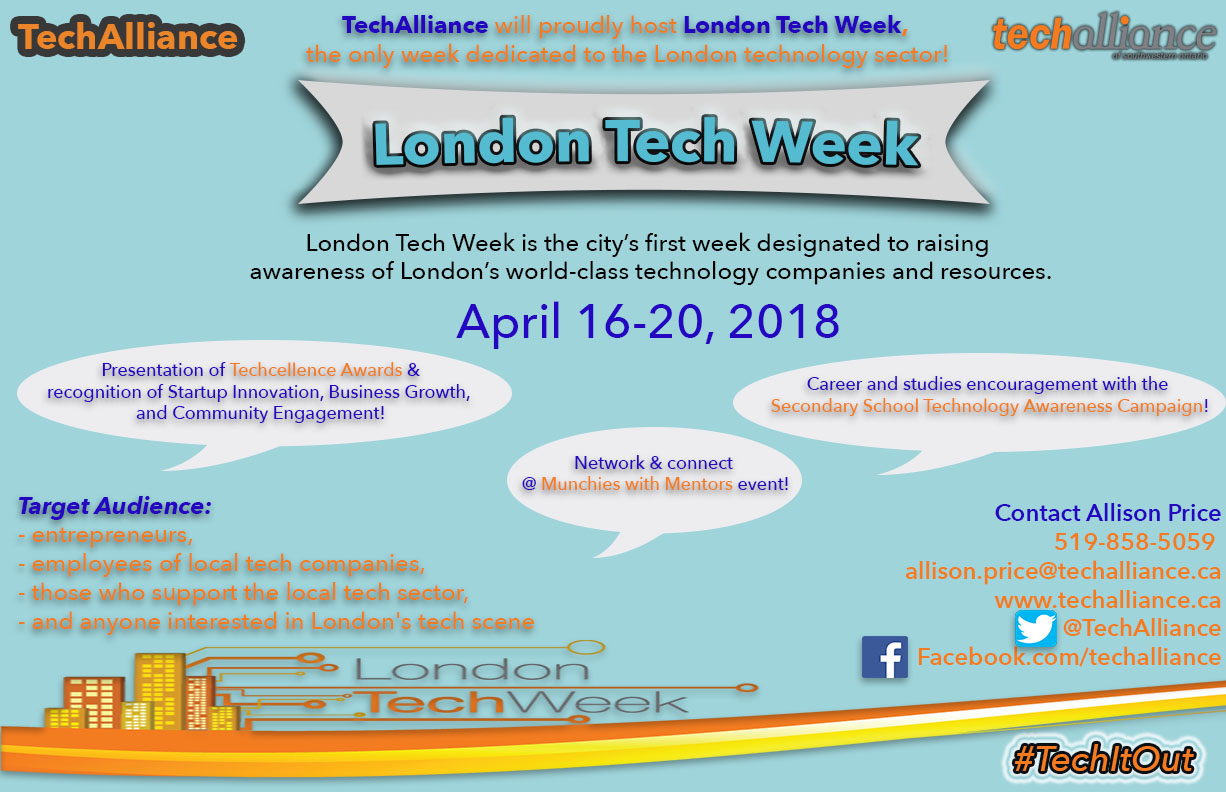 91/129
[Speaker Notes: hfahmy4_poster.jpg]
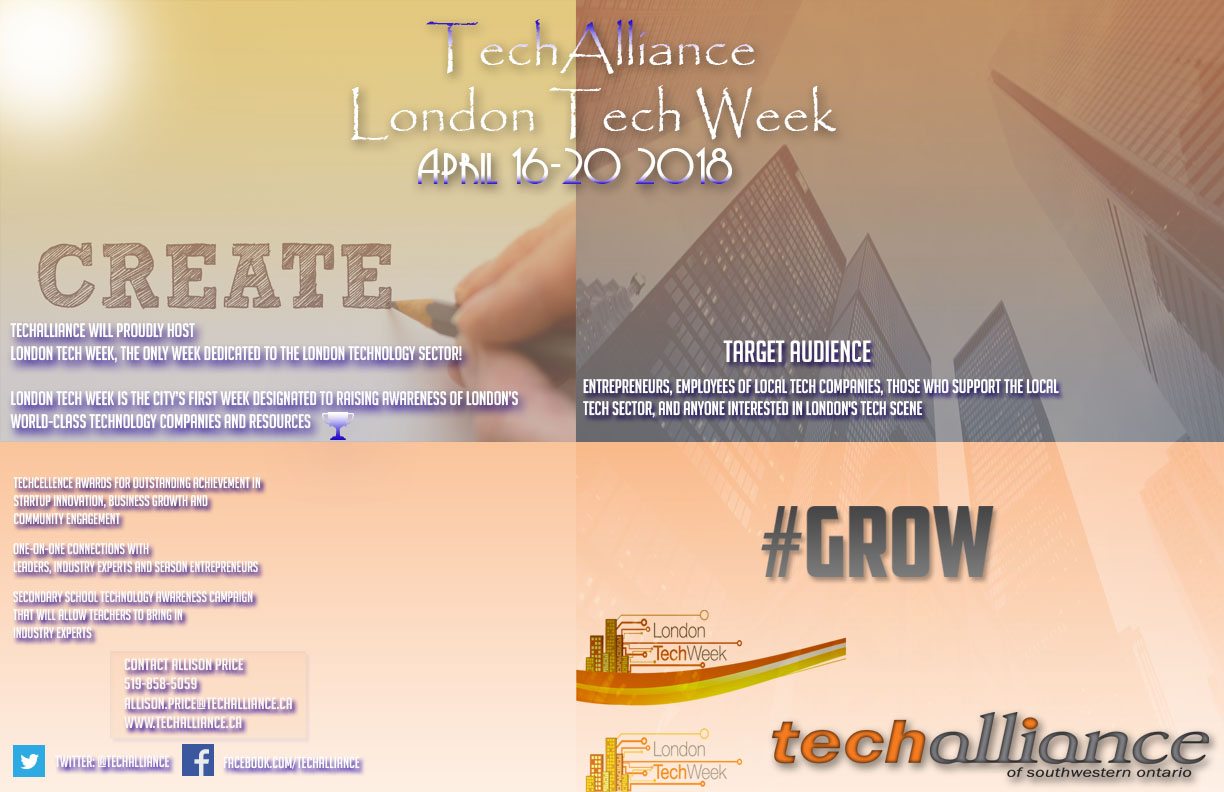 92/129
[Speaker Notes: helfarra_poster.jpg]
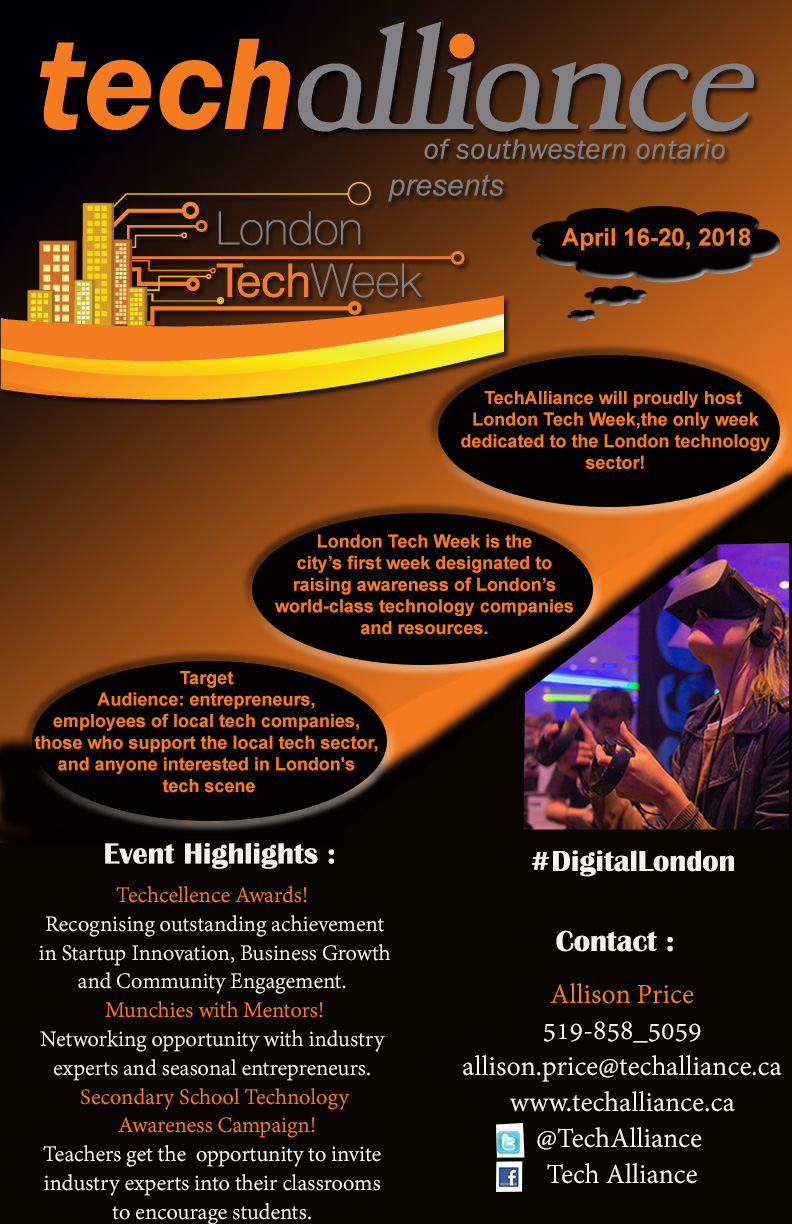 93/129
[Speaker Notes: gharsh_poster.jpg]
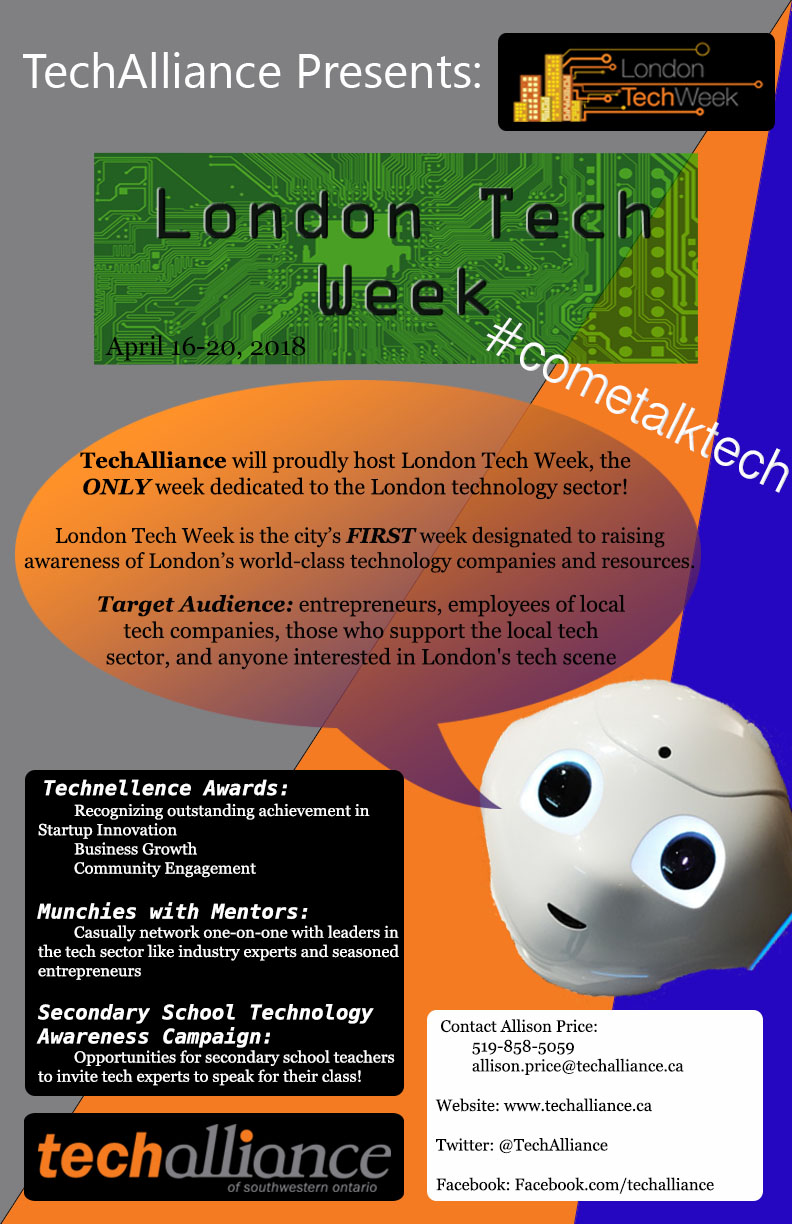 94/129
[Speaker Notes: ggainham_poster.jpg]
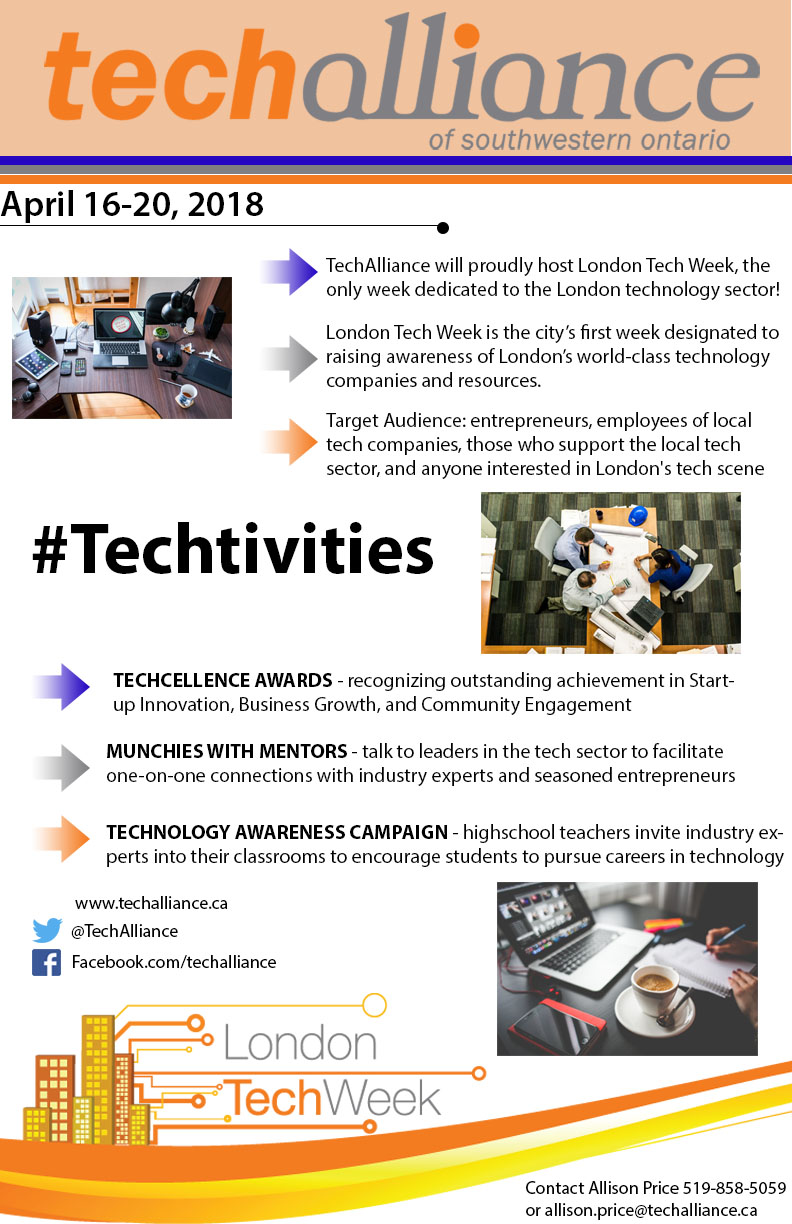 95/129
[Speaker Notes: fjavadza_poster.jpg]
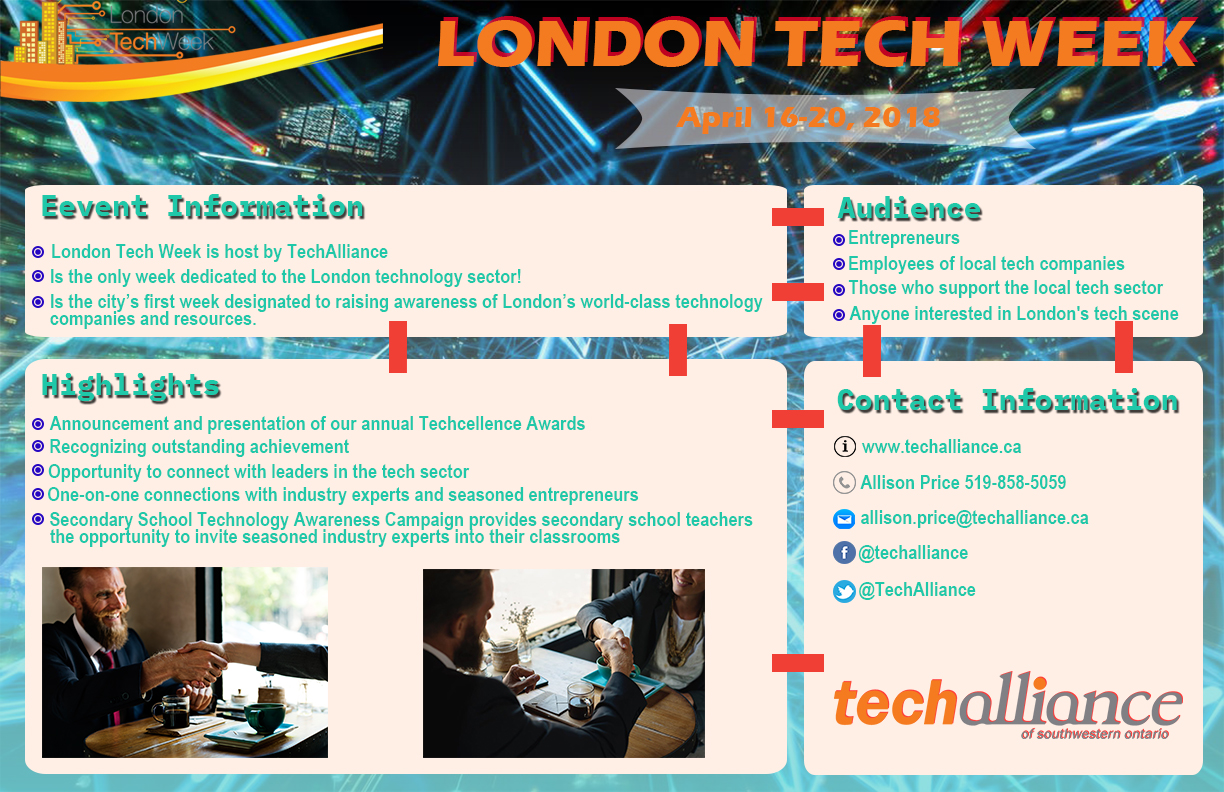 96/129
[Speaker Notes: fgao55_poster.jpg]
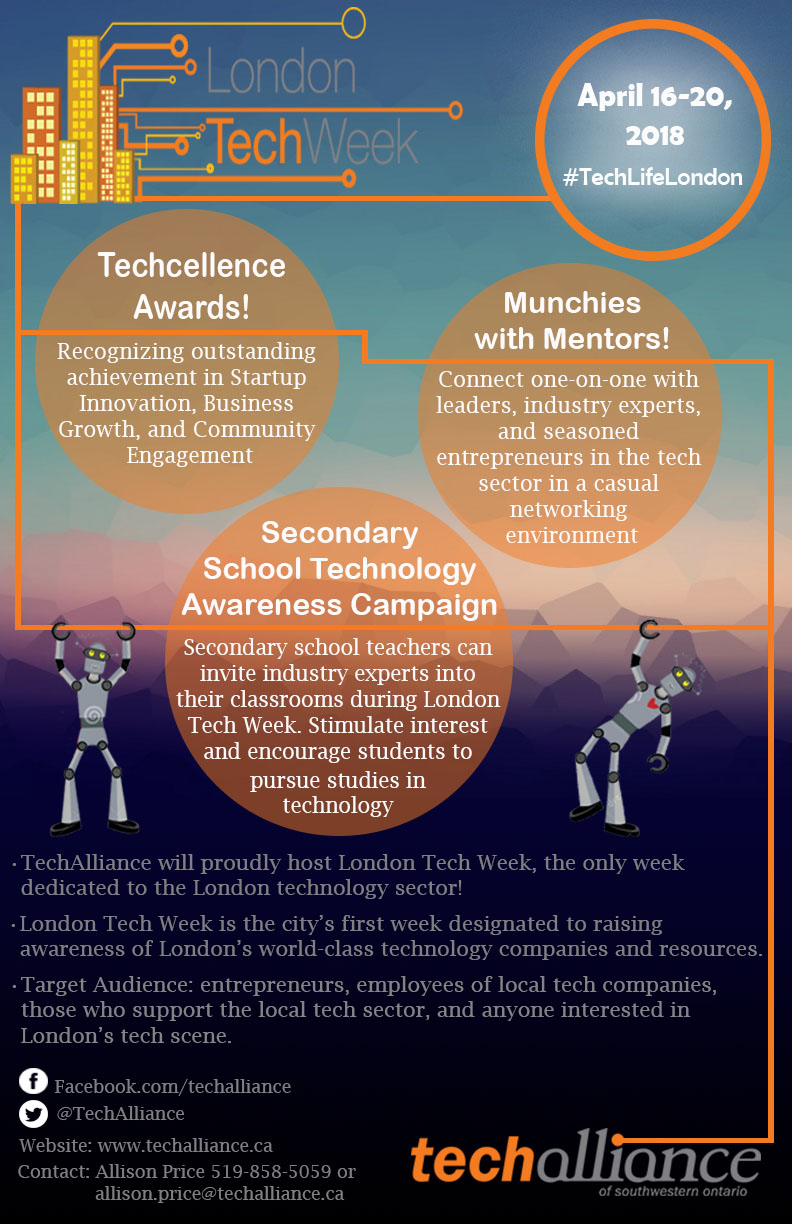 97/129
[Speaker Notes: eefremov_poster.jpg]
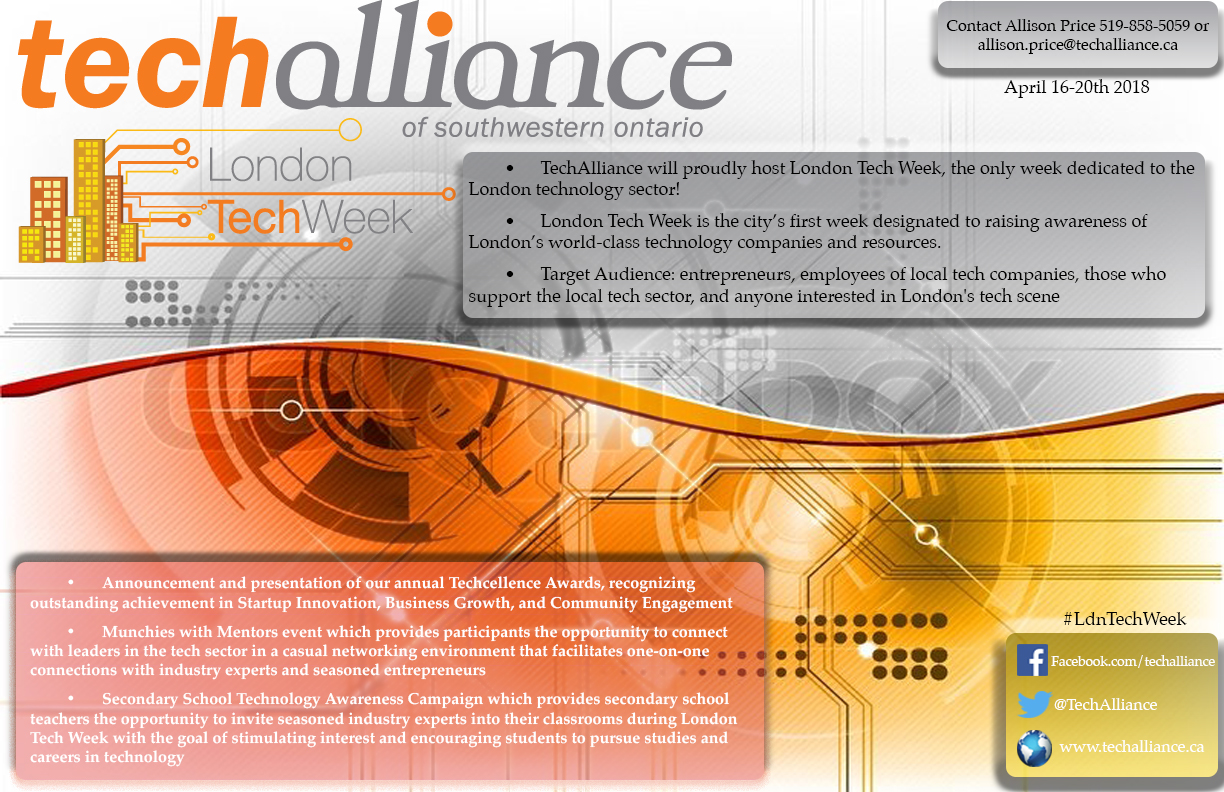 98/129
[Speaker Notes: dhuynh25_poster.jpg]
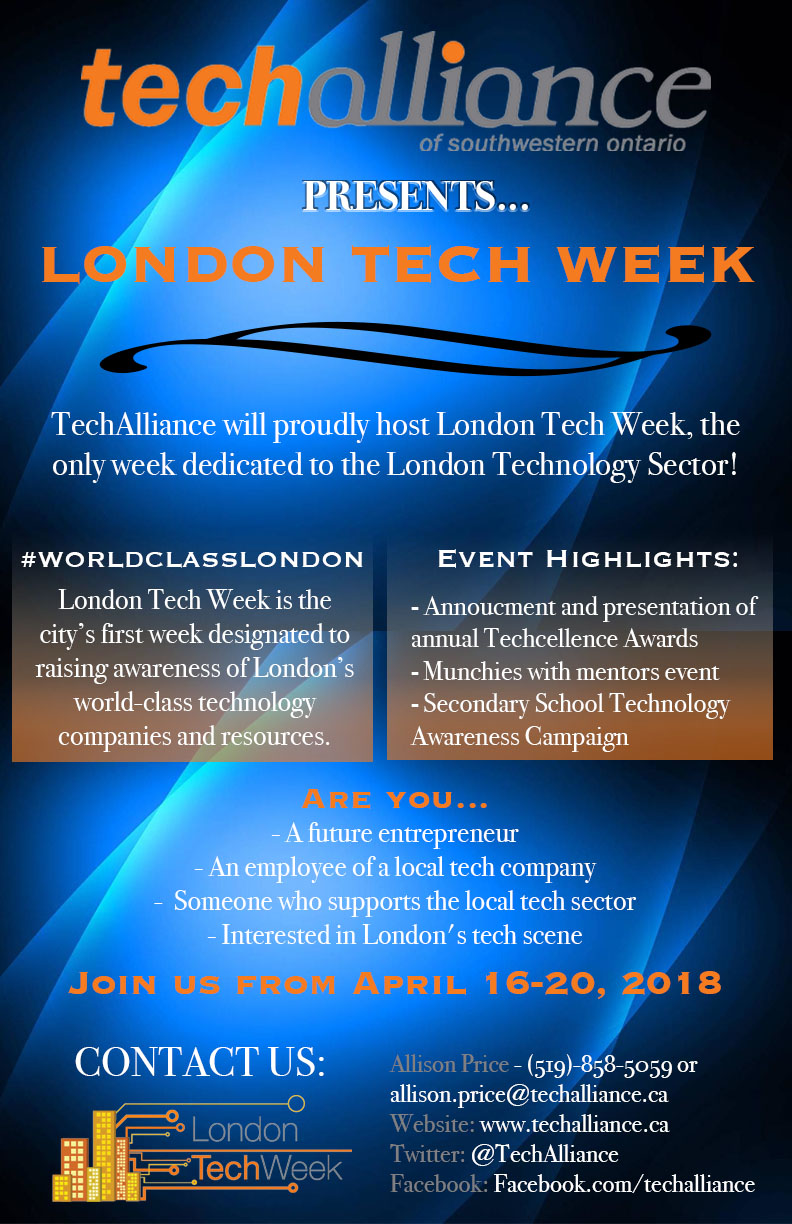 99/129
[Speaker Notes: dhofland_poster.jpg]
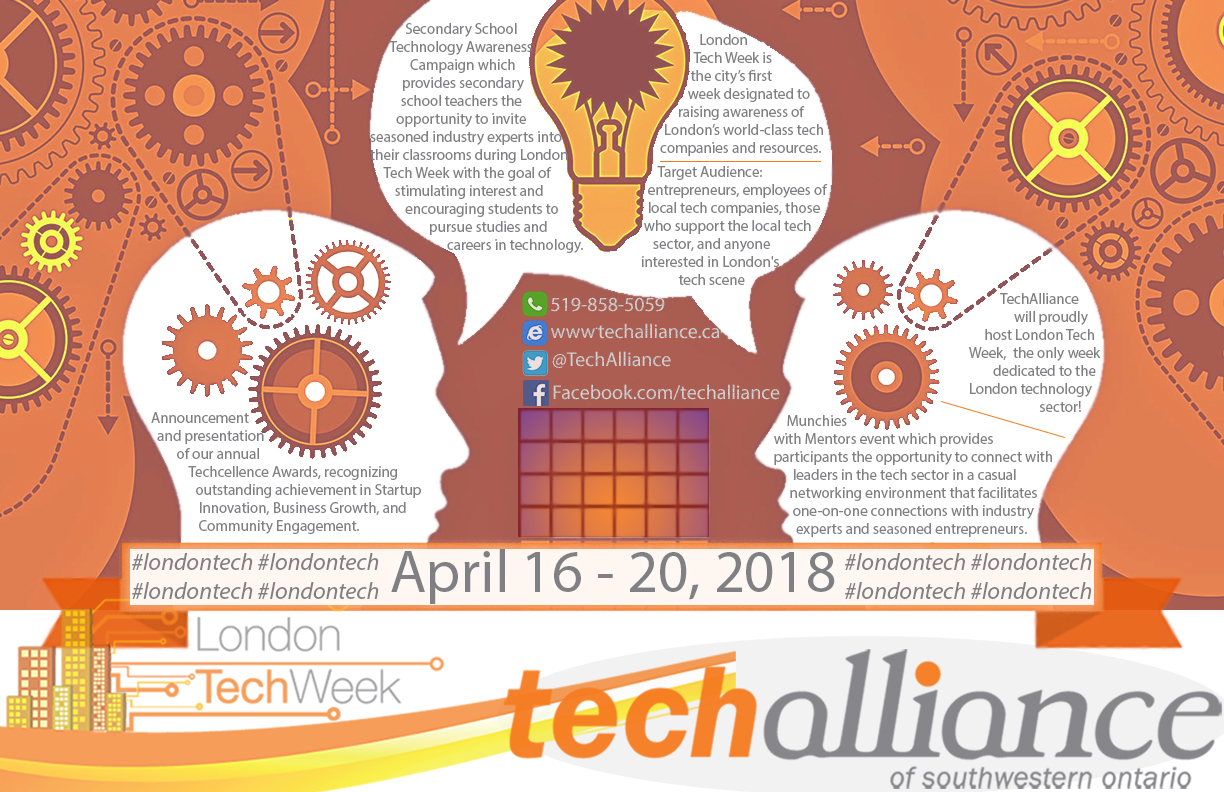 100/129
[Speaker Notes: dhari_poster.jpg]
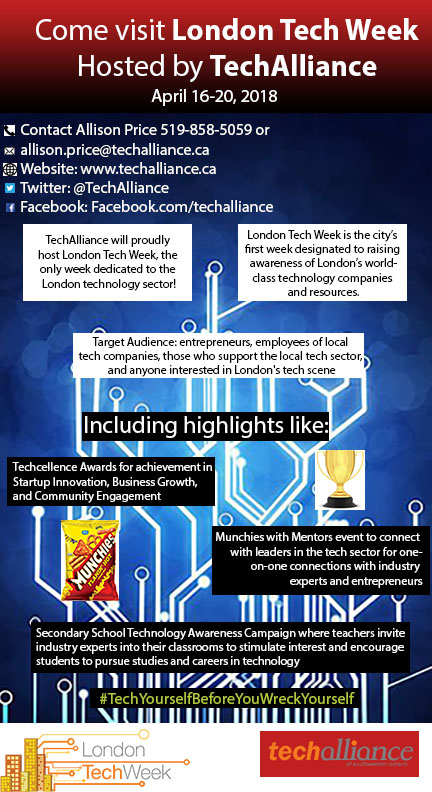 101/129
[Speaker Notes: dham5_poster.jpg]
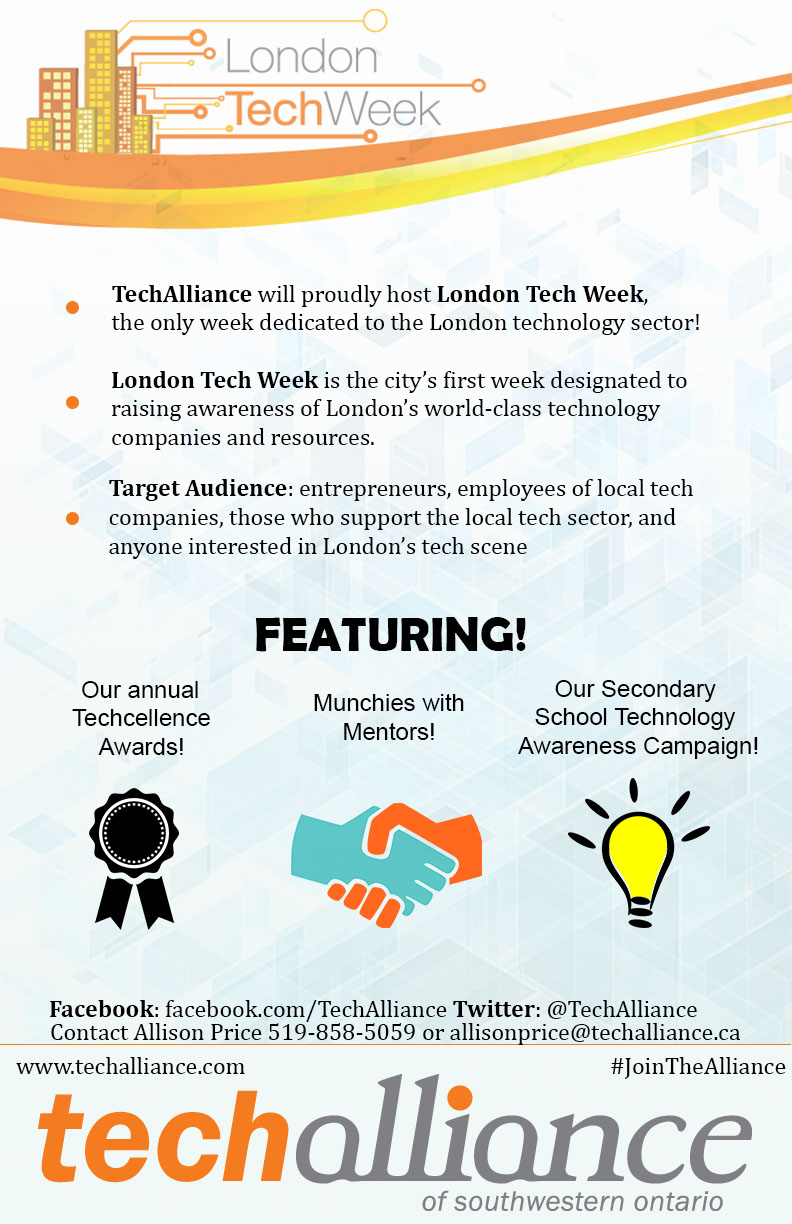 102/129
[Speaker Notes: dguo43_poster.jpg]
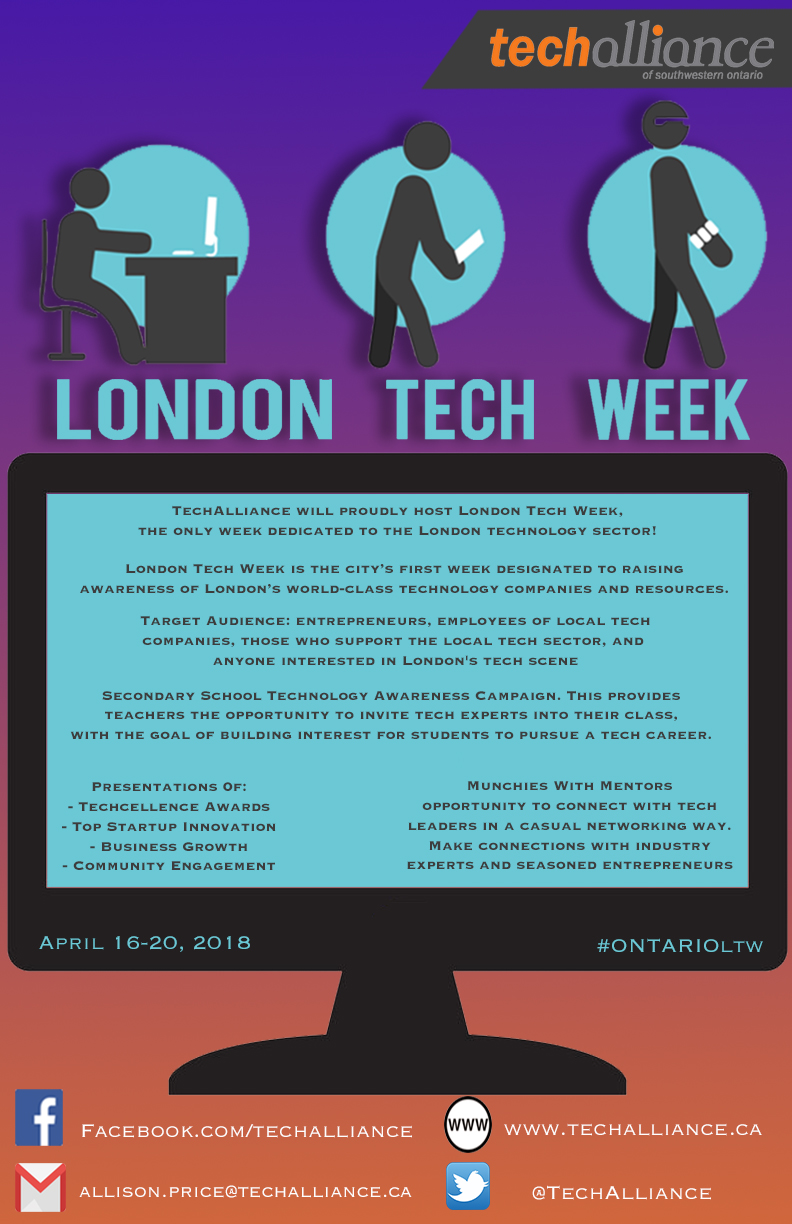 103/129
[Speaker Notes: dgreen57_poster.jpg]
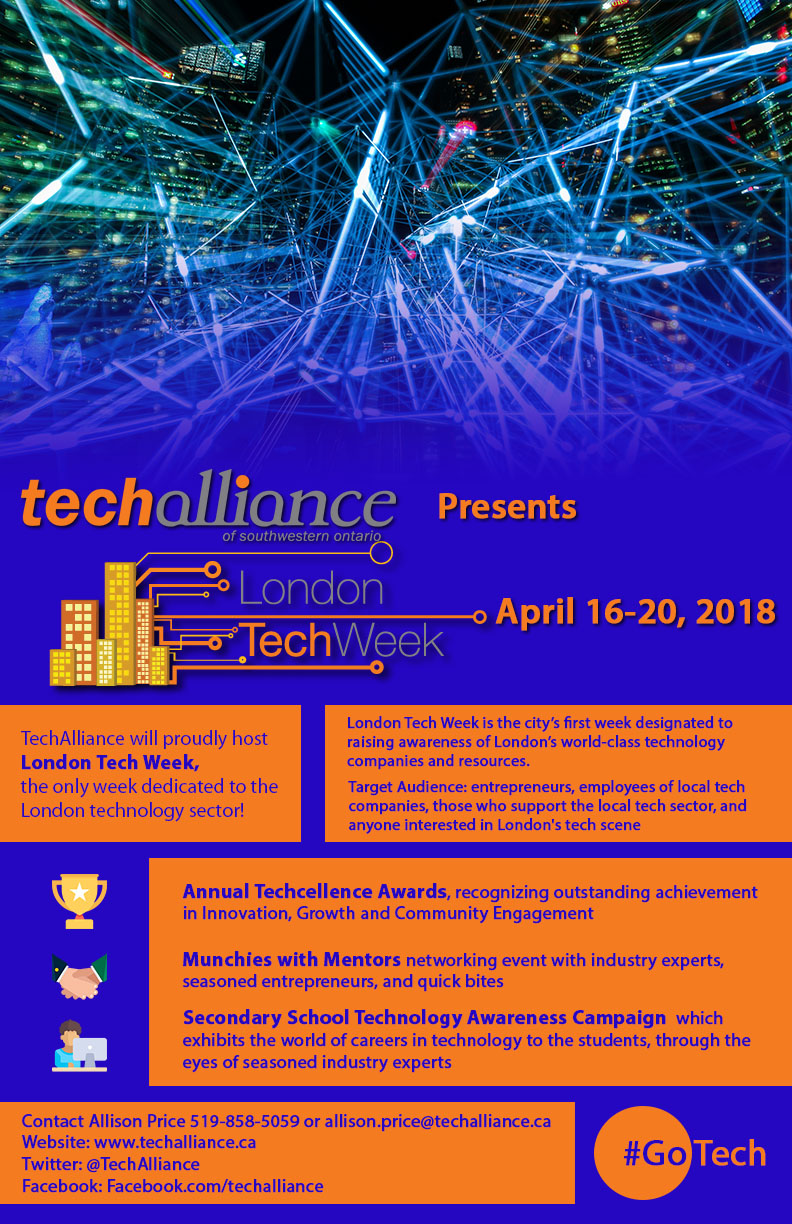 104/129
[Speaker Notes: dfranc5_poster.jpg]
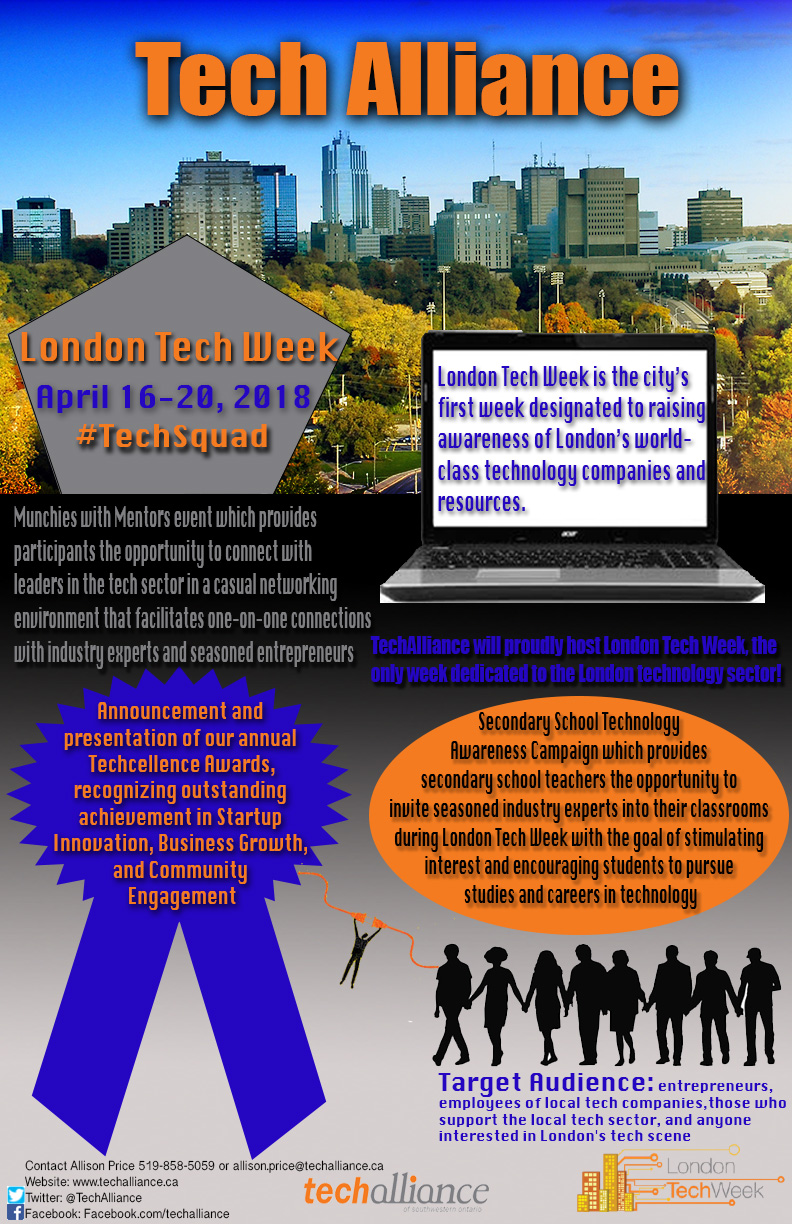 105/129
[Speaker Notes: delms_poster.jpg]
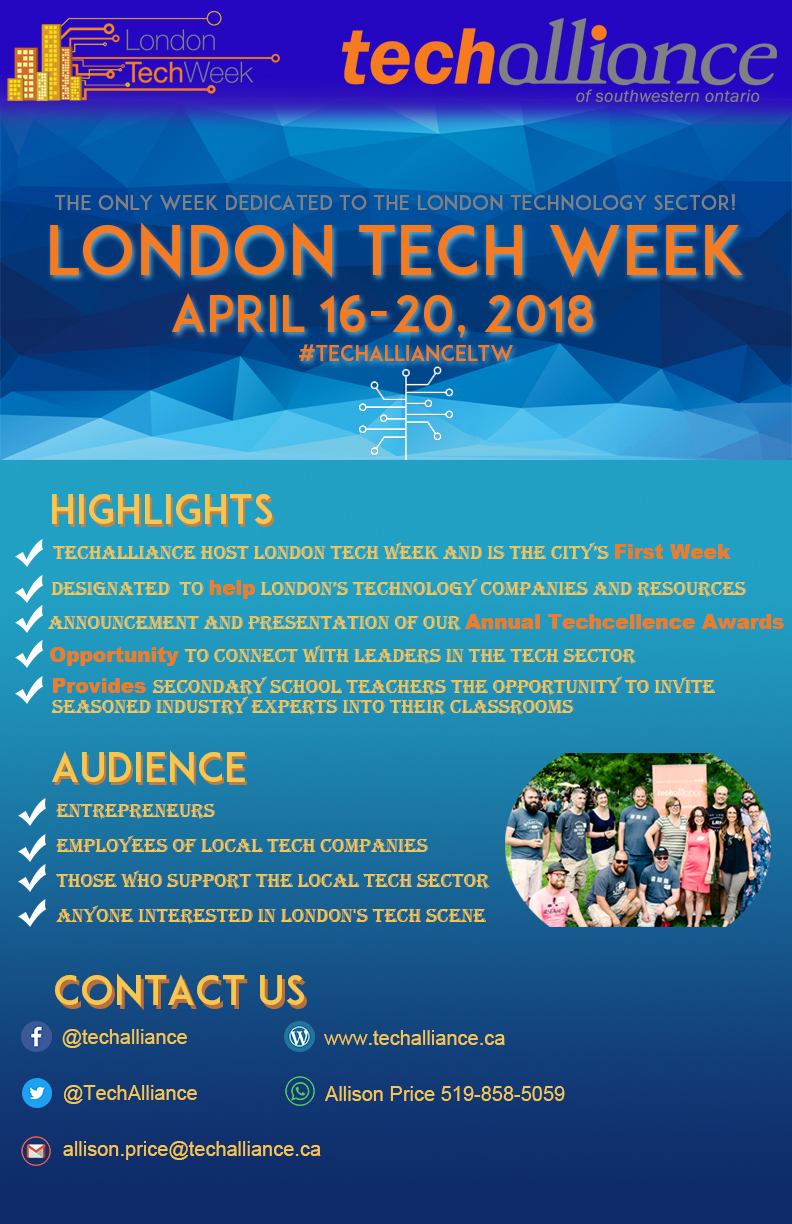 106/129
[Speaker Notes: cjiang58_poster.jpg]
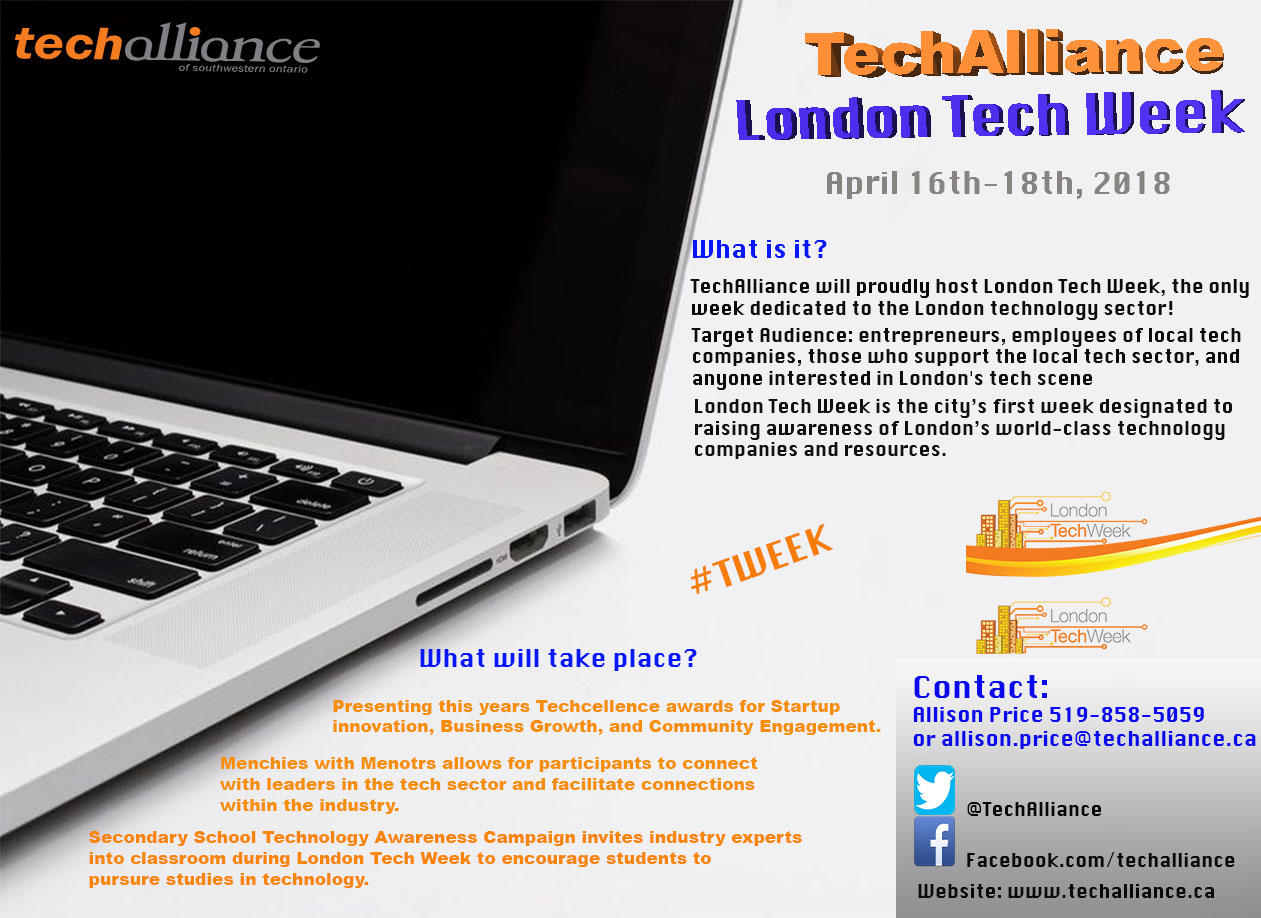 107/129
[Speaker Notes: cjames83_poster.jpg]
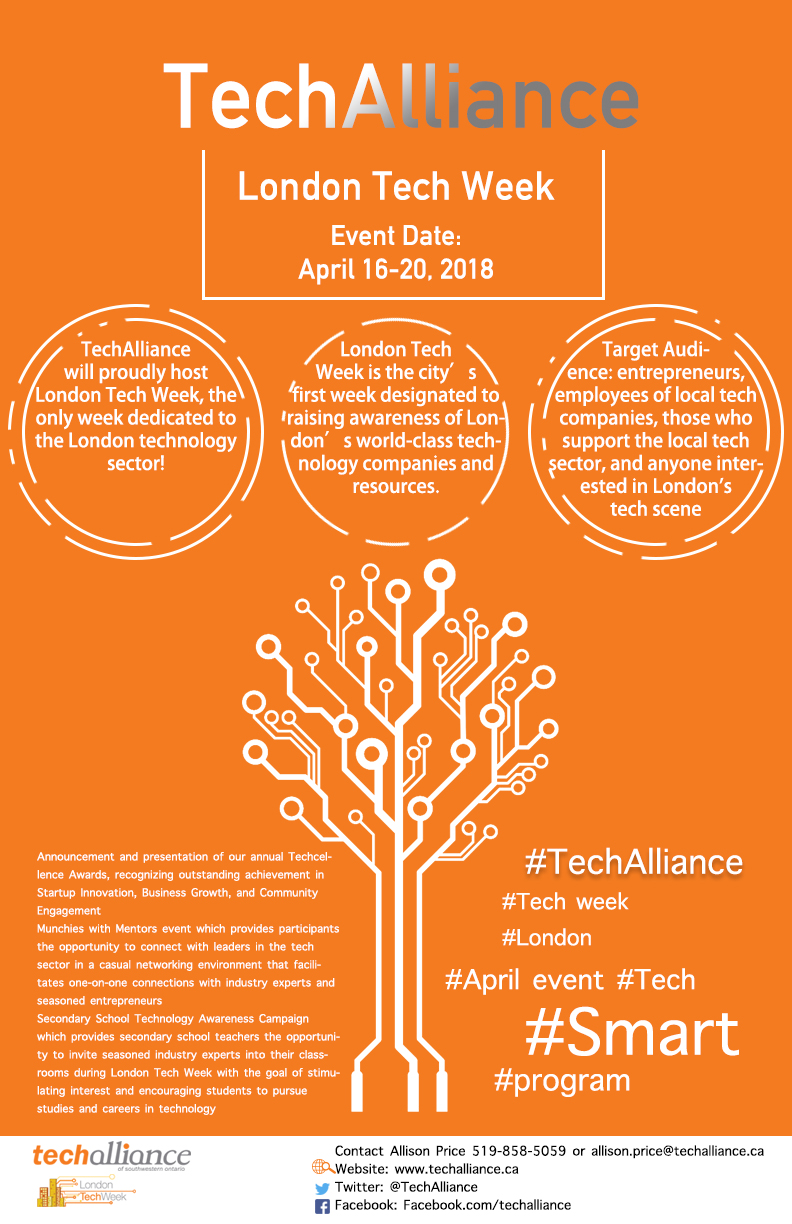 108/129
[Speaker Notes: chu87_poster.jpg]
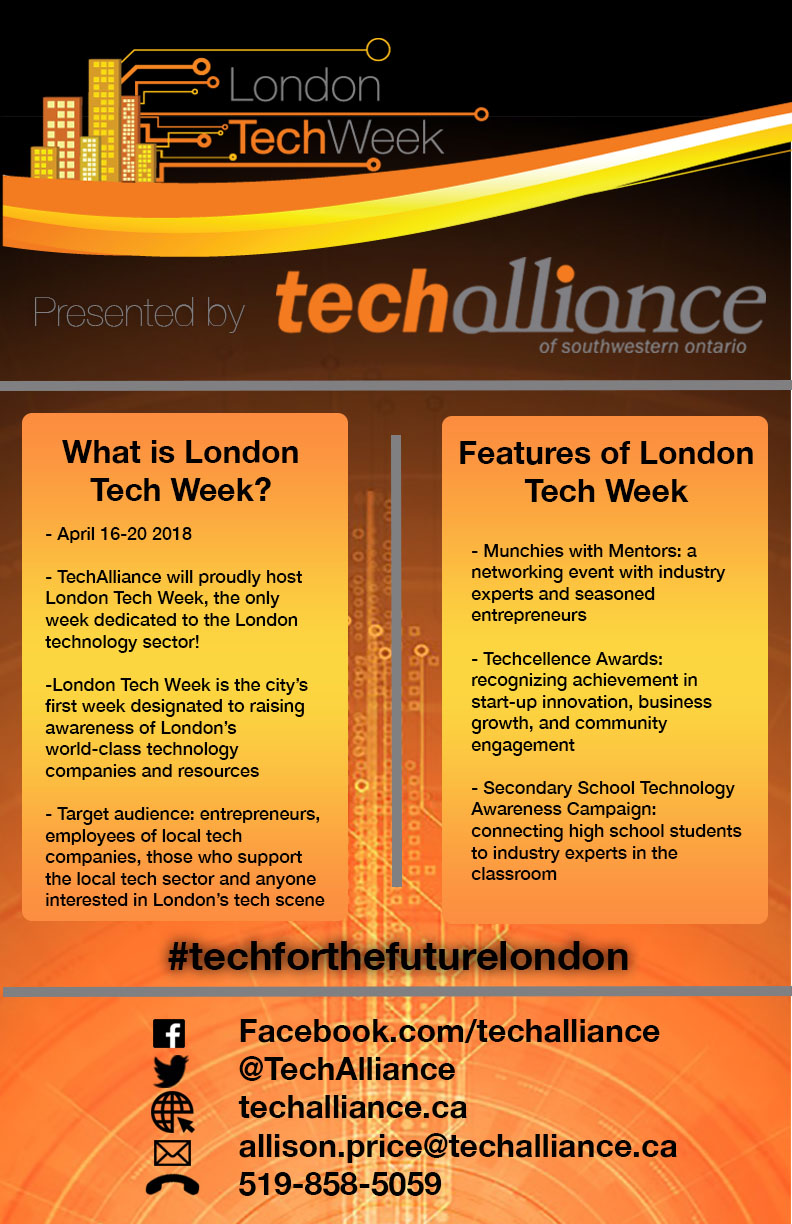 109/129
[Speaker Notes: chillis3_poster.jpg]
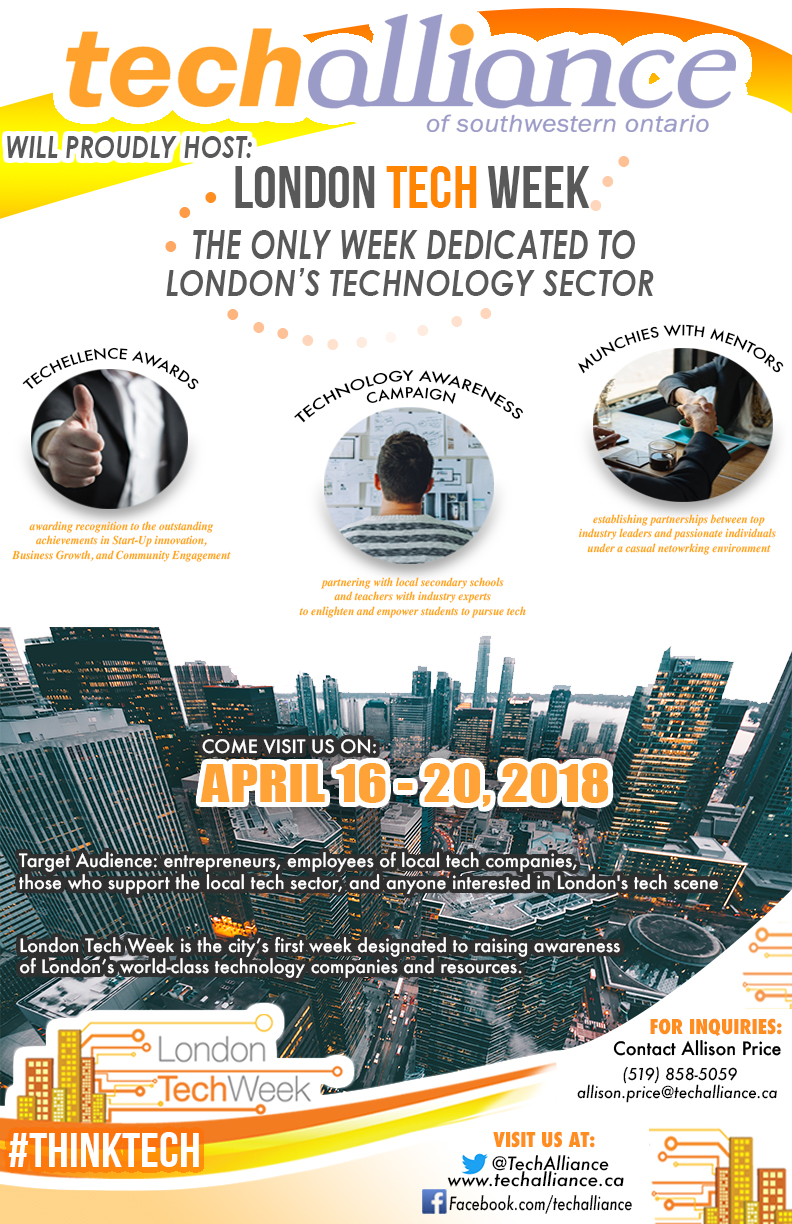 110/129
[Speaker Notes: celegado_poster.jpg]
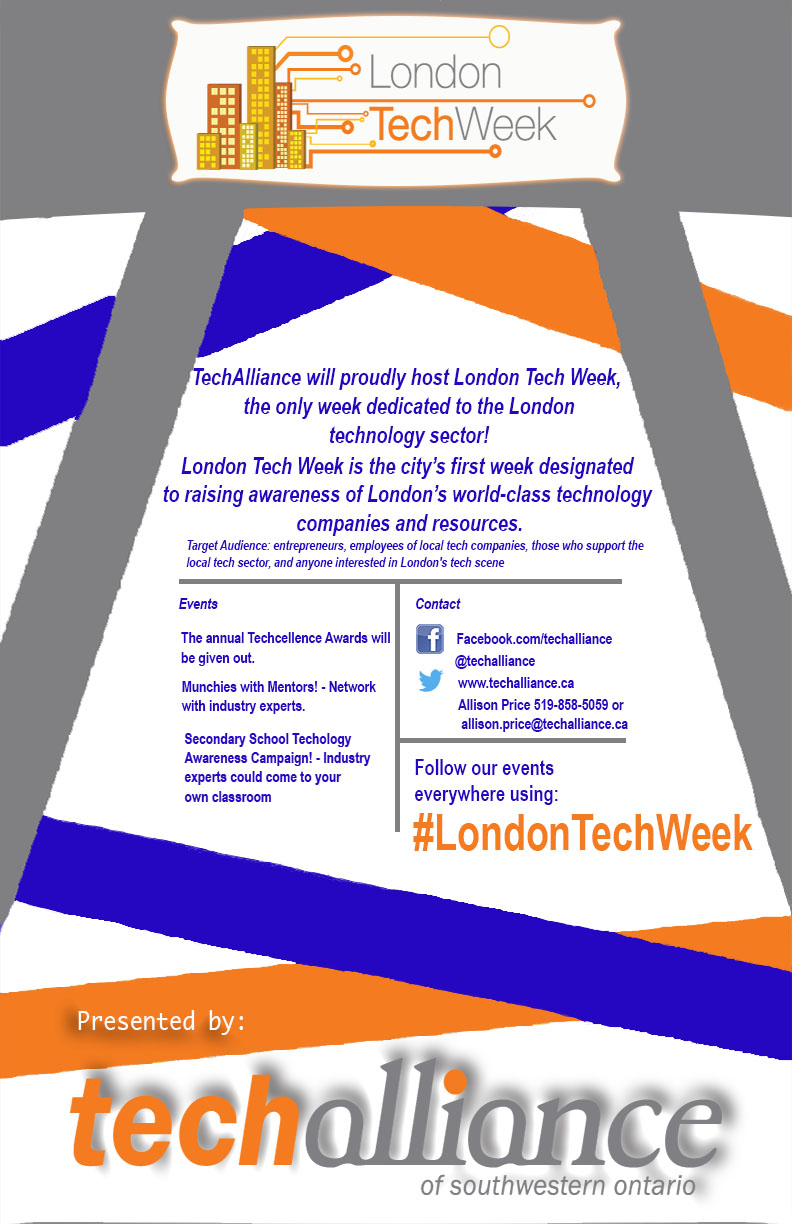 111/129
[Speaker Notes: cduench_poster.jpg]
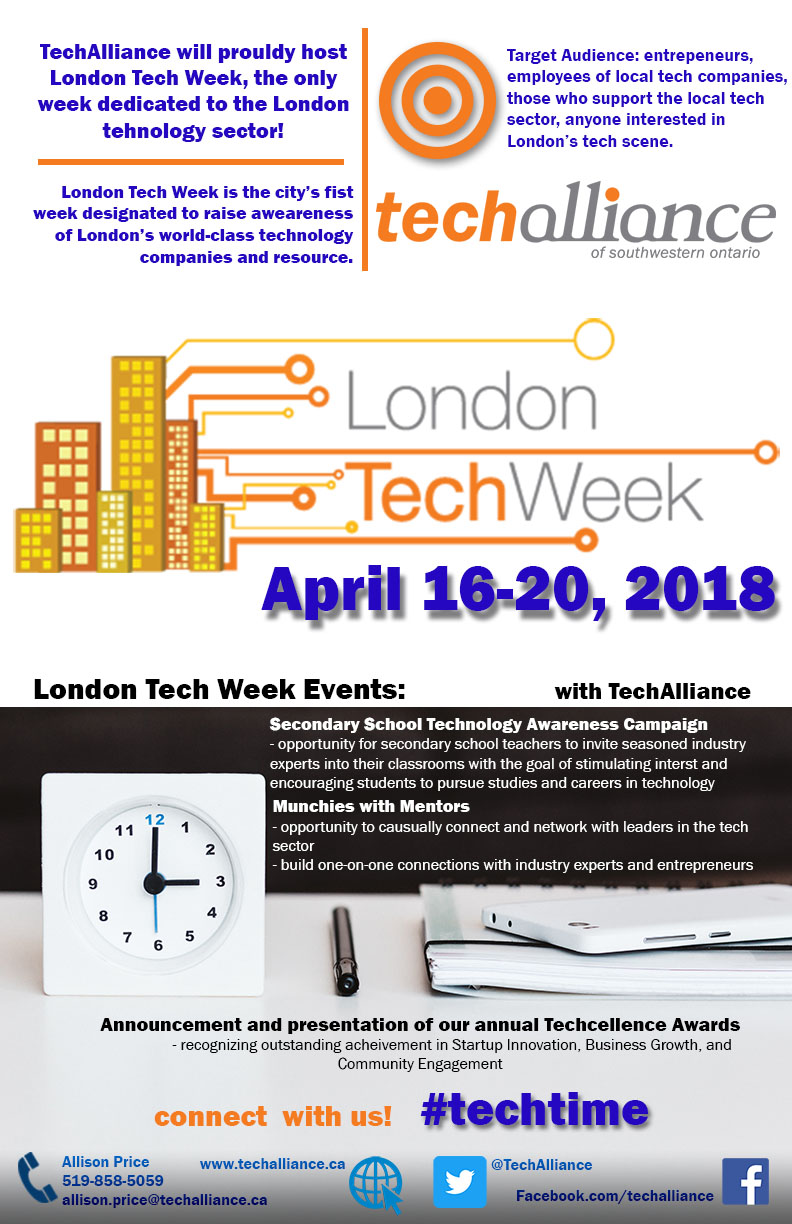 112/129
[Speaker Notes: bjanzen6_poster.jpg]
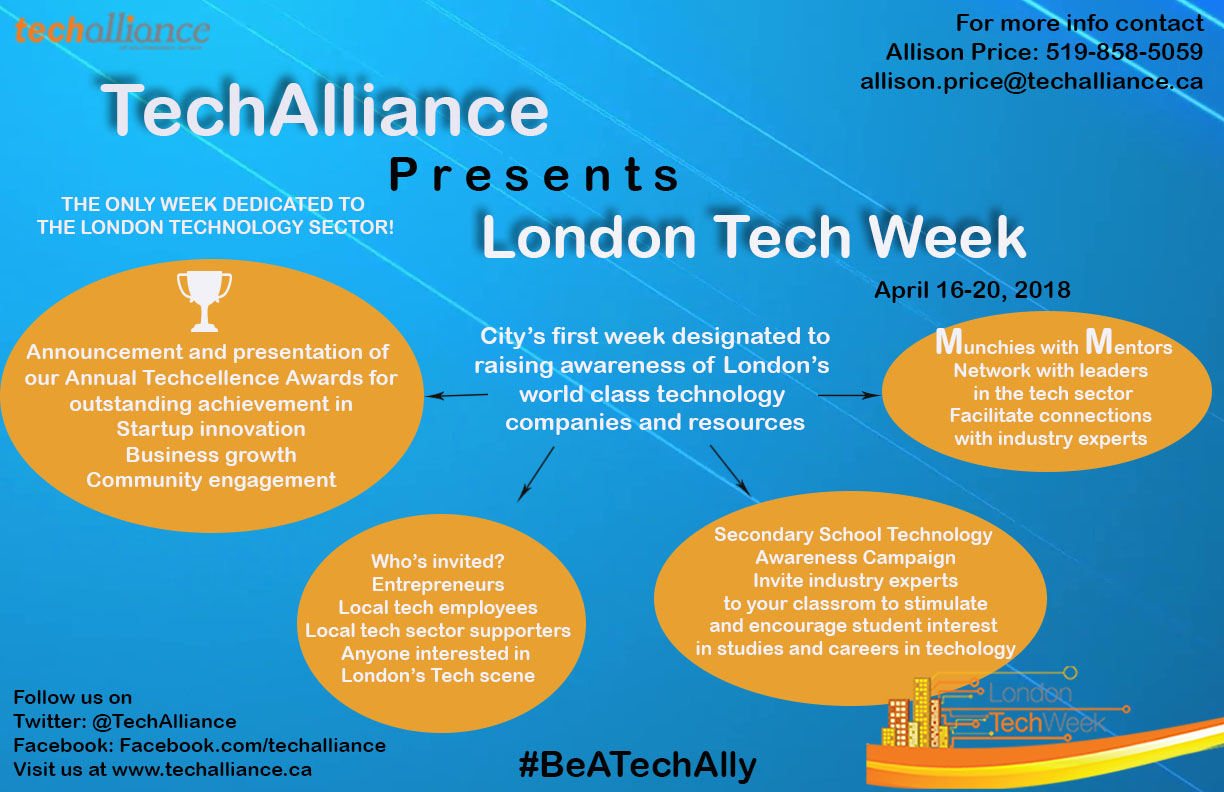 113/129
[Speaker Notes: bidowu_poster.jpg]
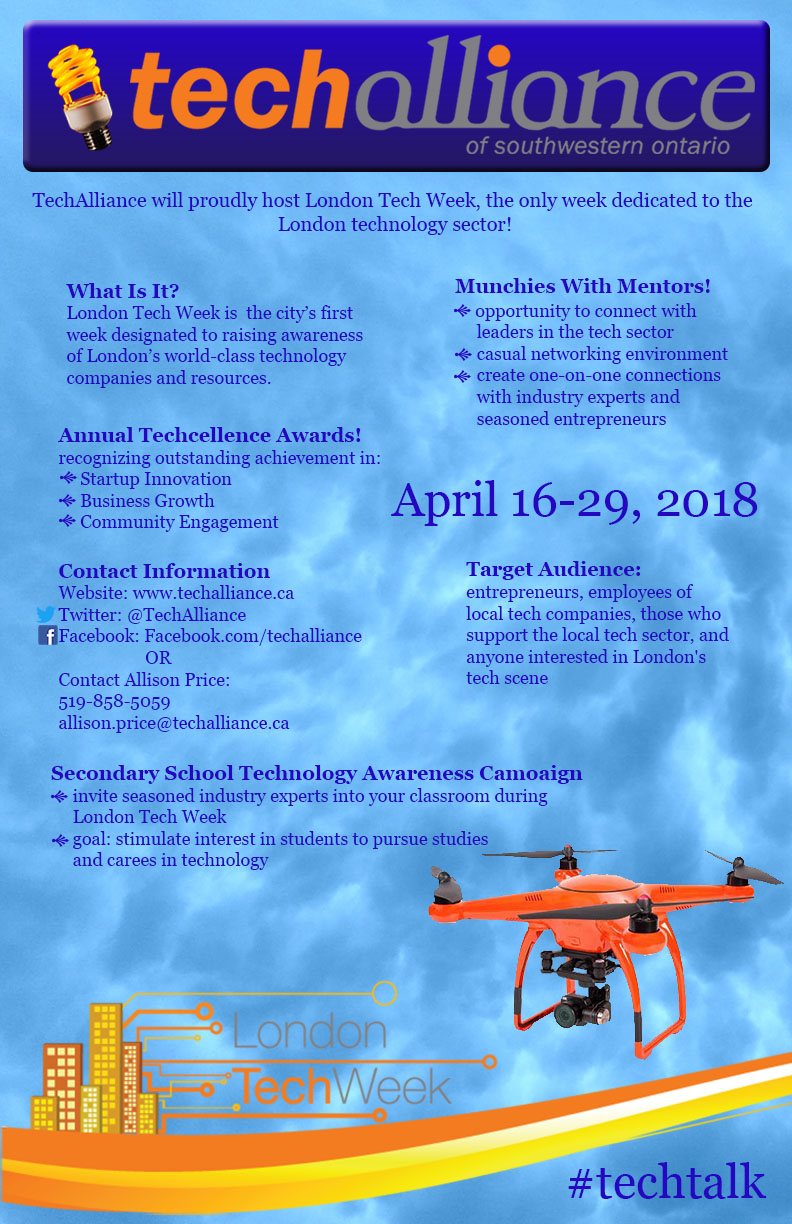 114/129
[Speaker Notes: bhopkin8_poster.jpg]
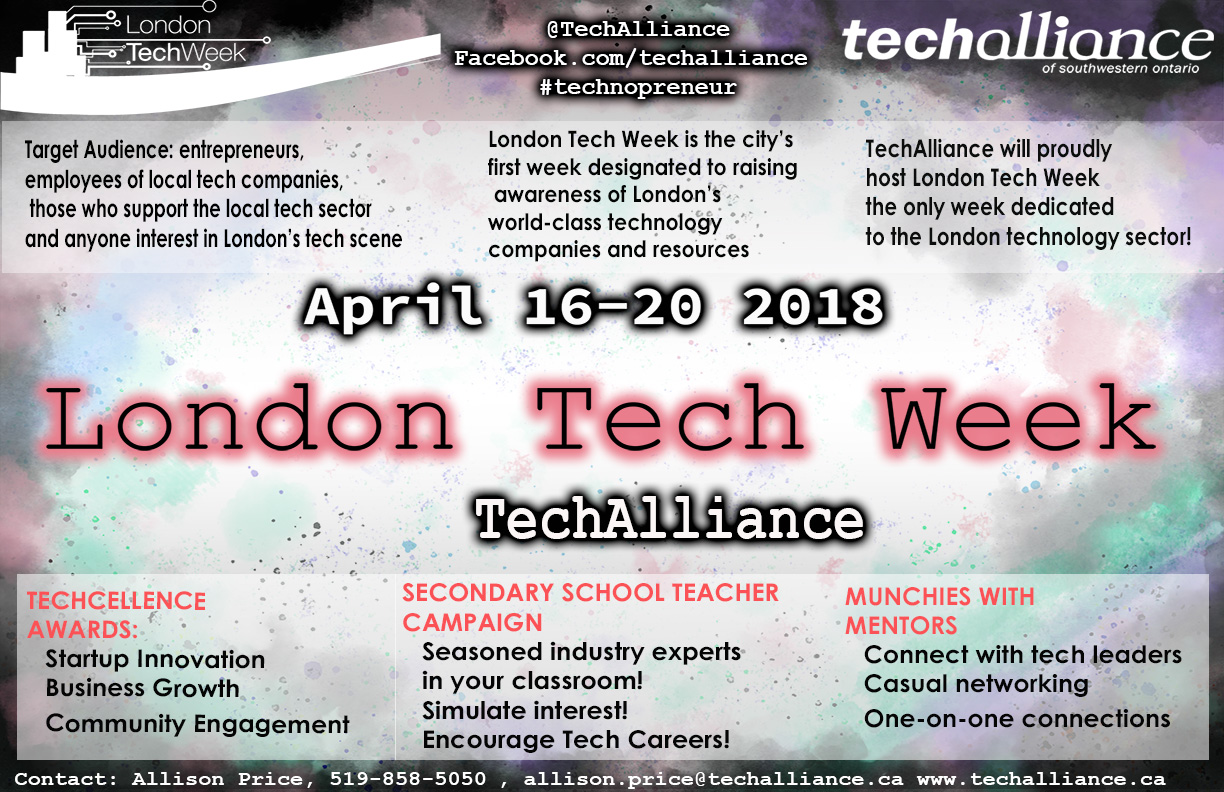 115/129
[Speaker Notes: bfinnig_poster.jpg]
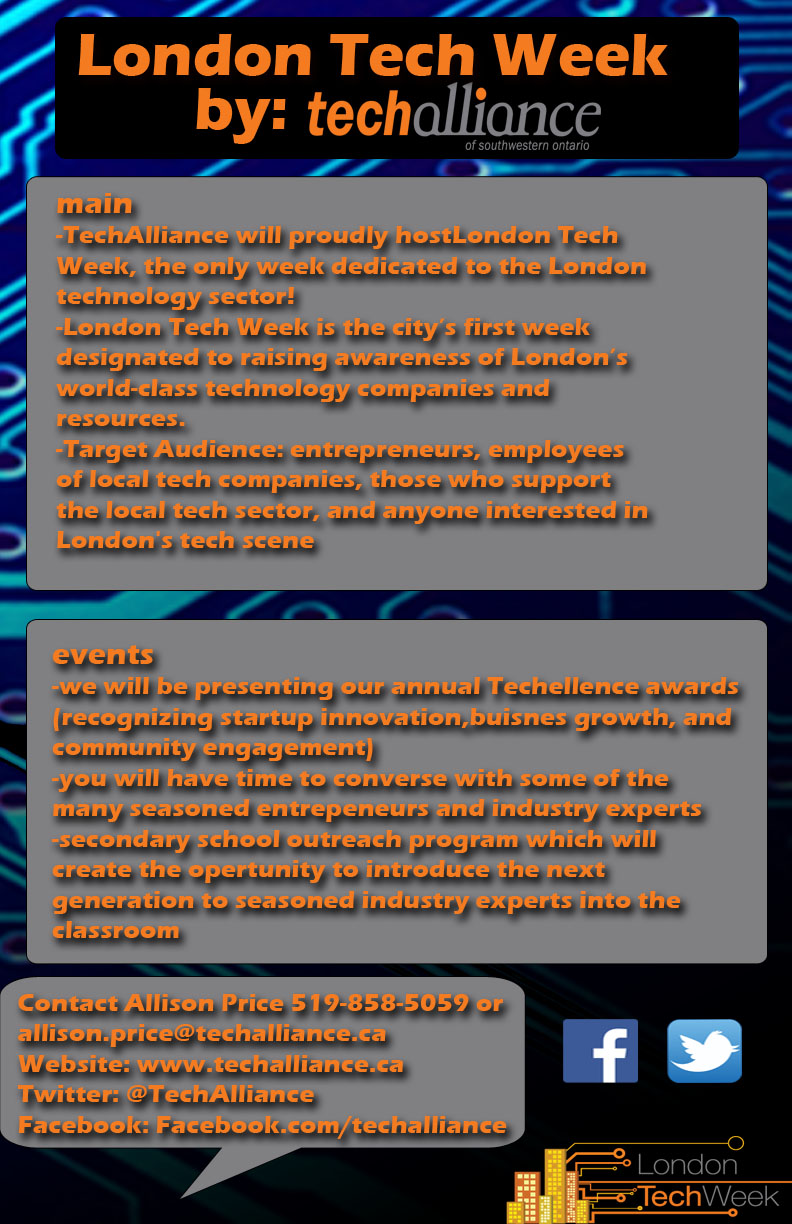 116/129
[Speaker Notes: bdower_poster.jpg]
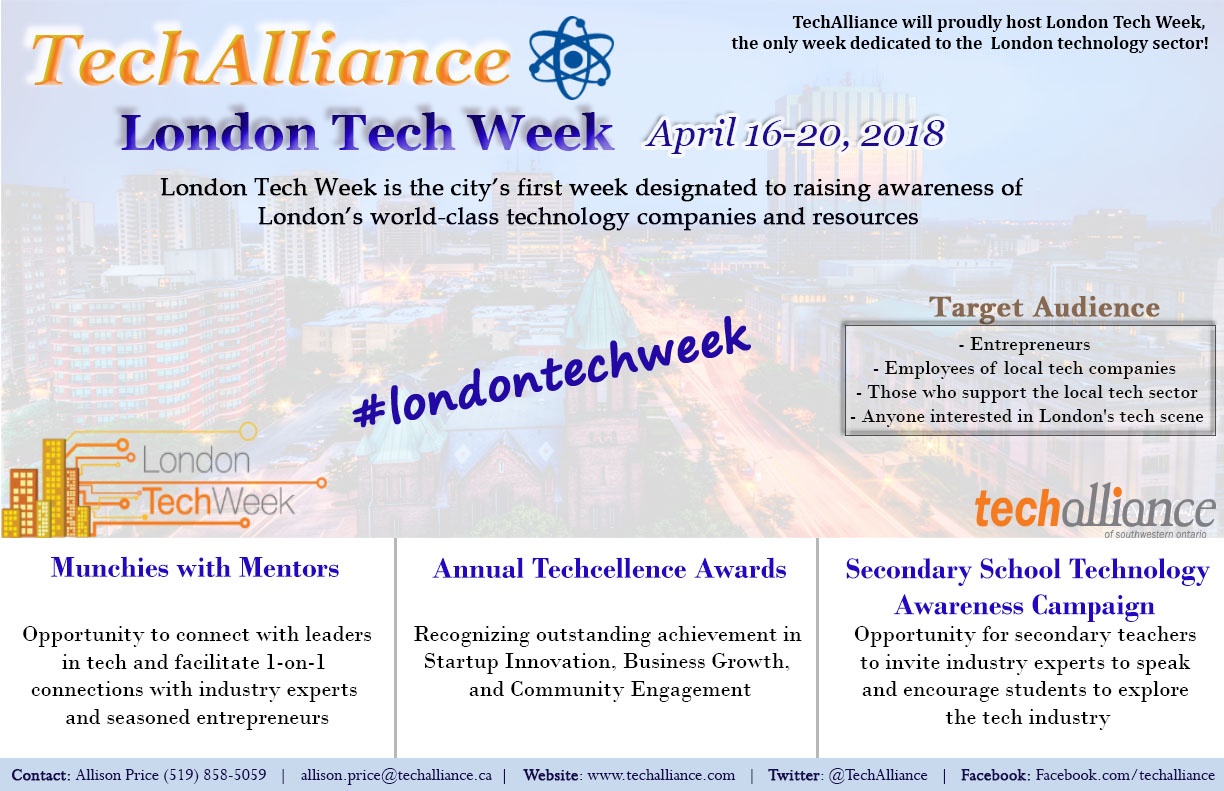 117/129
[Speaker Notes: ahuynh42_poster.jpg]
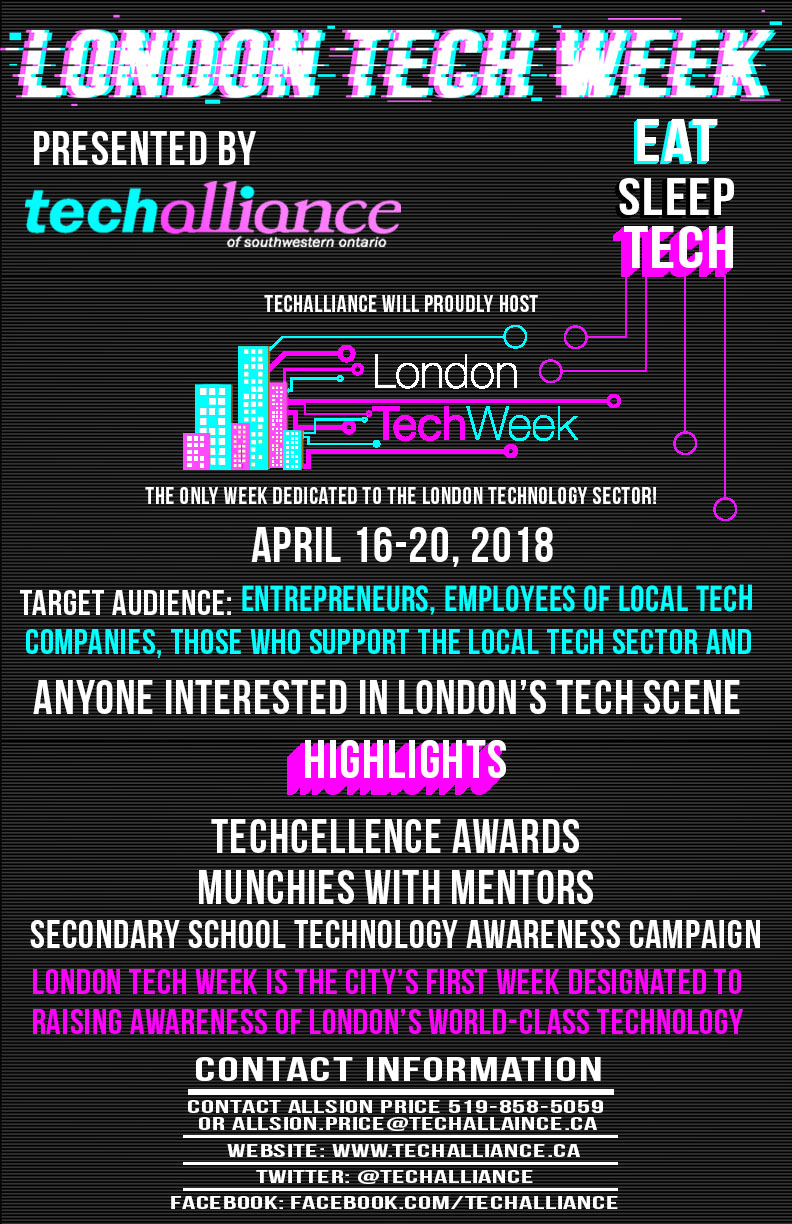 118/129
[Speaker Notes: ahsu24_poster.jpg]
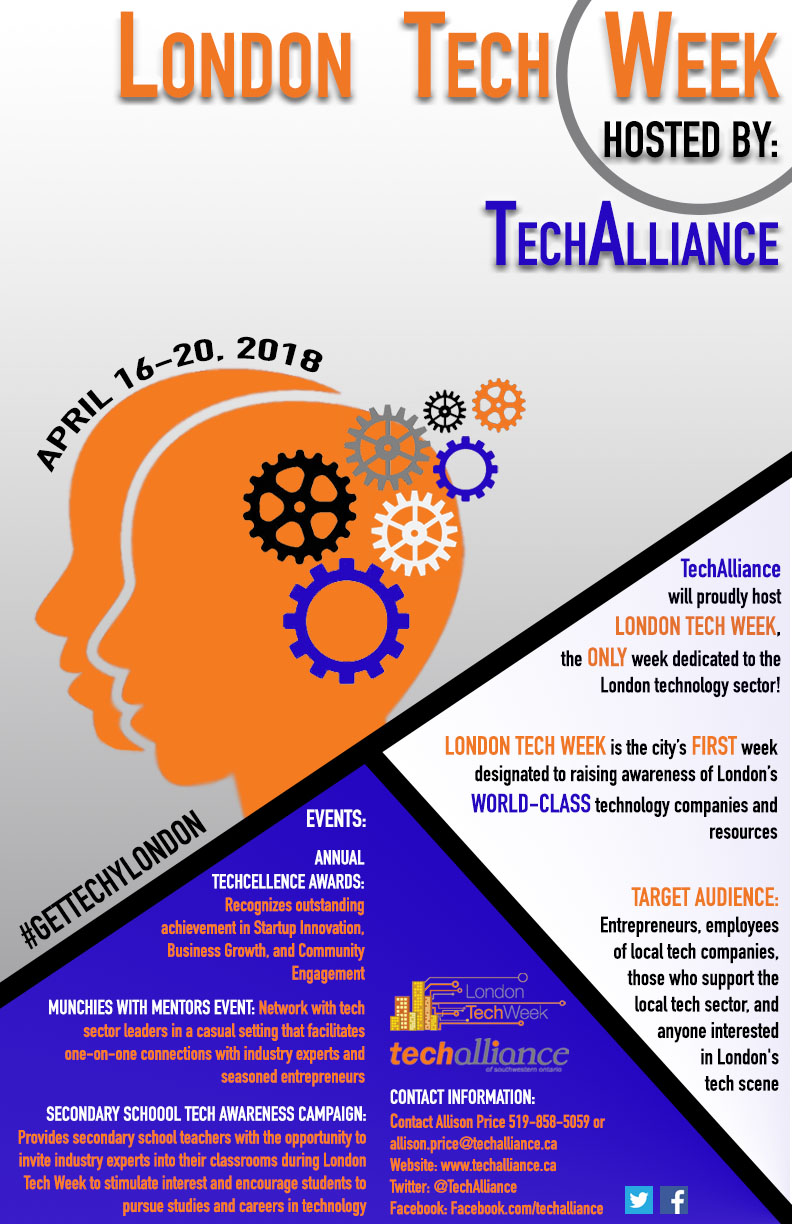 119/129
[Speaker Notes: aheffer9_poster.jpg]
120/129
[Speaker Notes: aharpe25_poster.jpg]
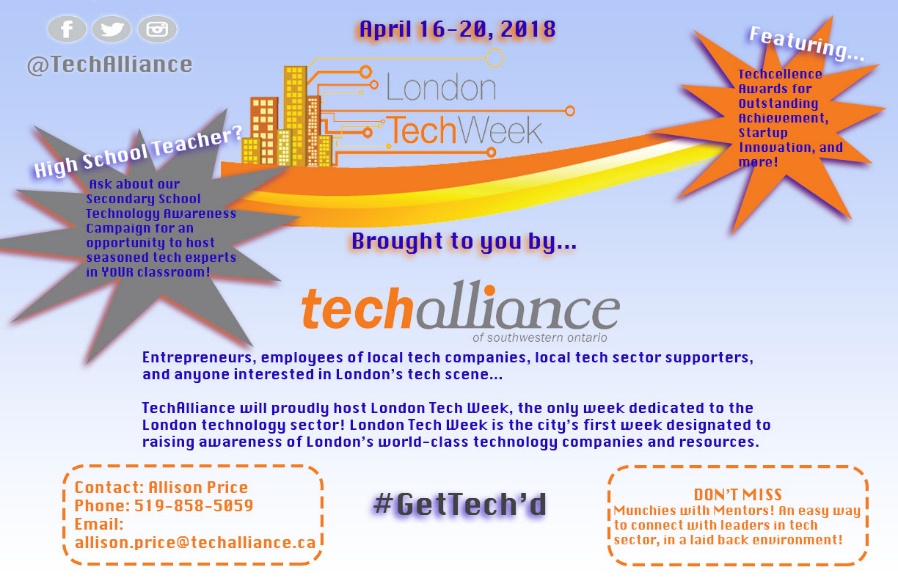 121/129
[Speaker Notes: ahall232_poster.jpg]
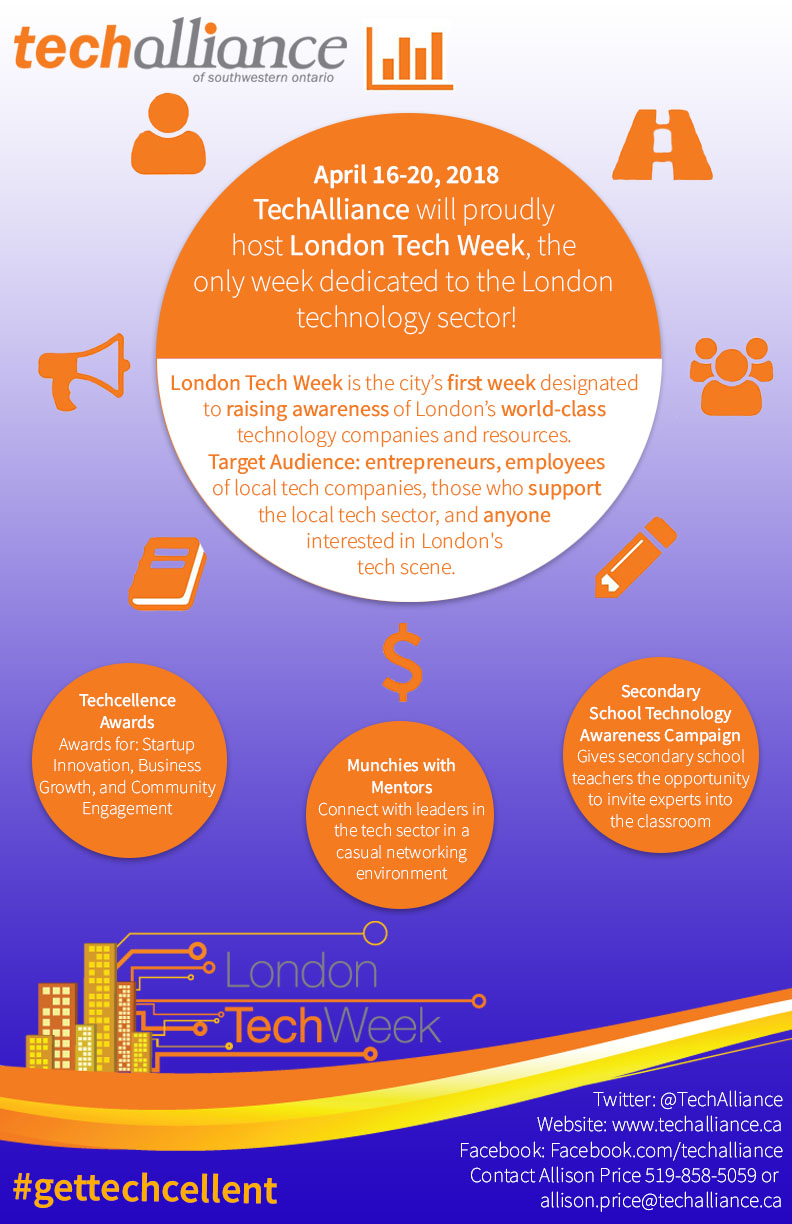 122/129
[Speaker Notes: aguld_poster.jpg]
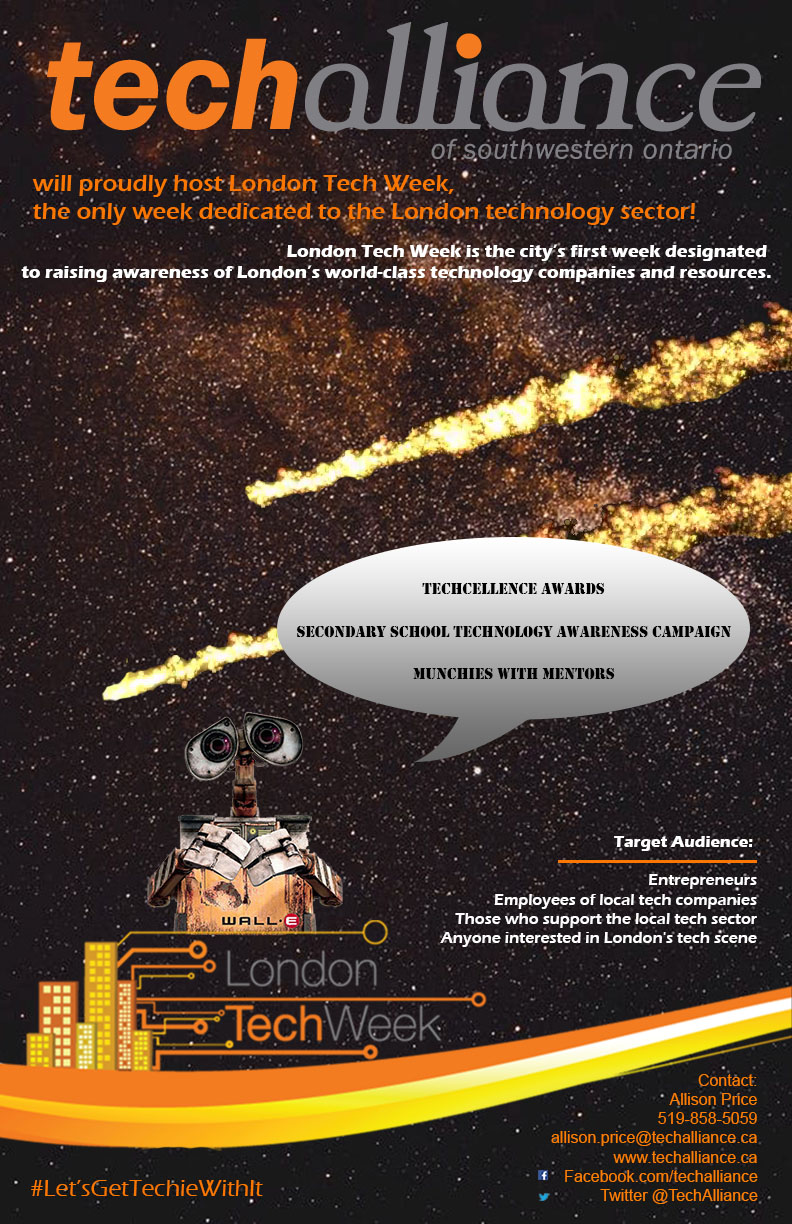 123/129
[Speaker Notes: agriff55_poster.jpg]
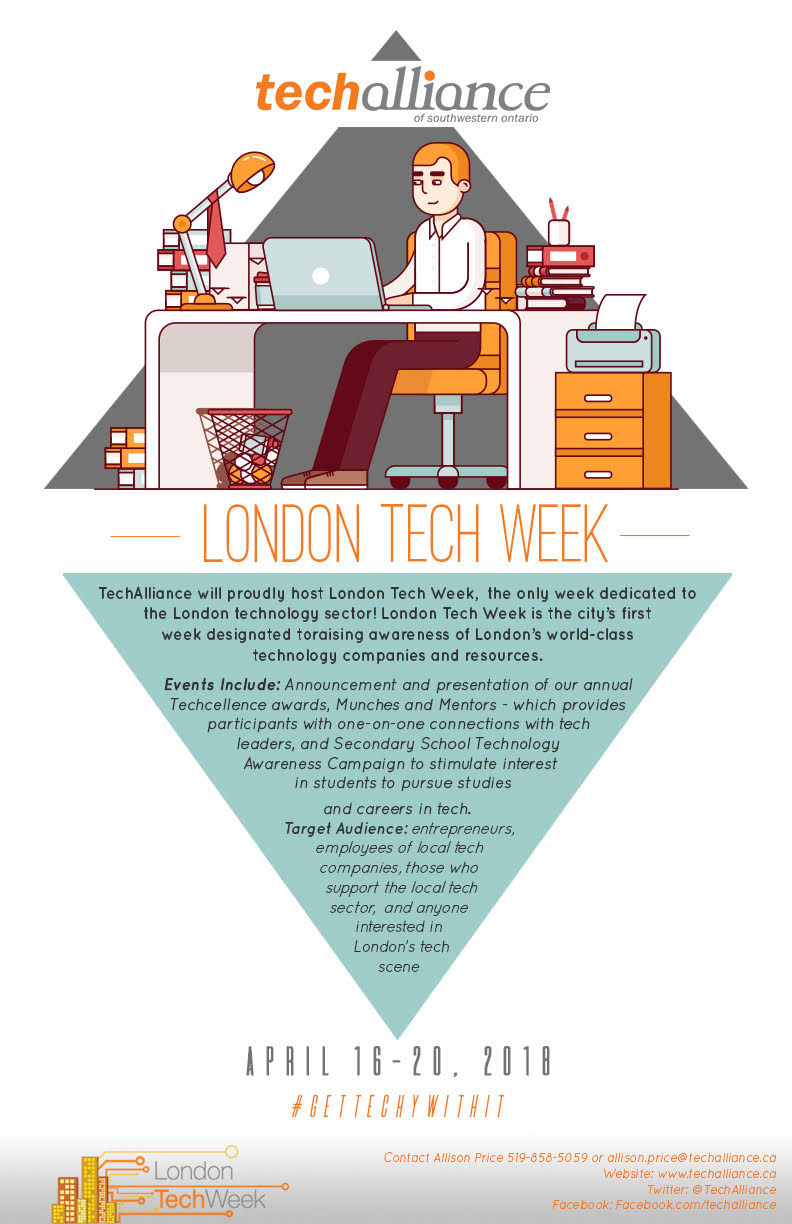 124/129
[Speaker Notes: afulle7_poster.jpg]
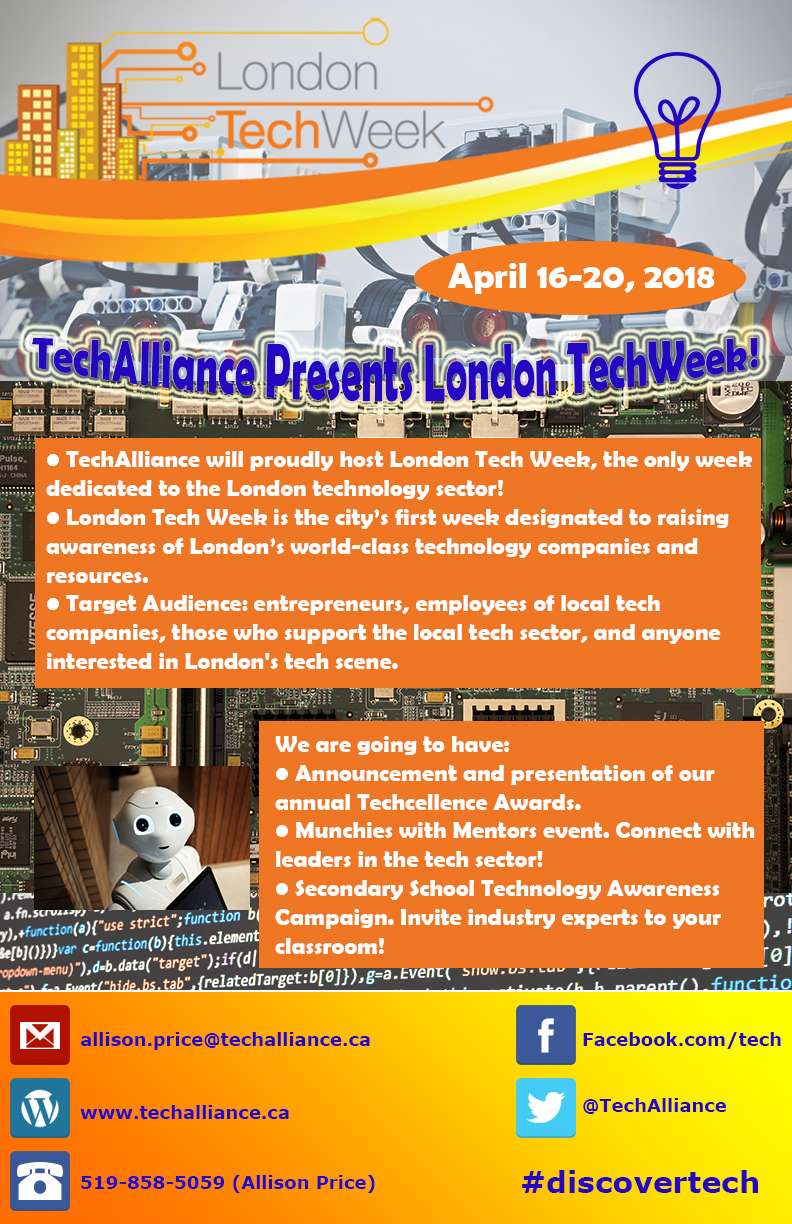 125/129
[Speaker Notes: afedorov_poster.jpg]
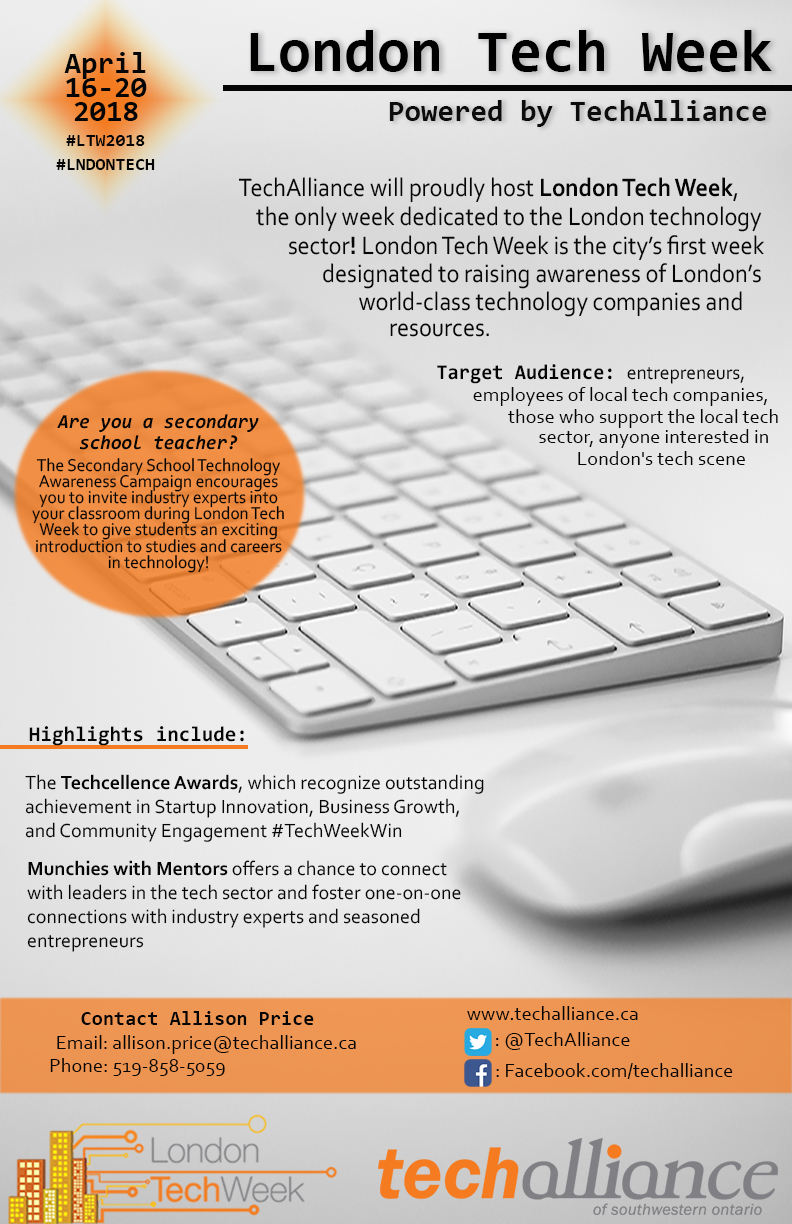 126/129
[Speaker Notes: aeqbal2_poster.jpg]
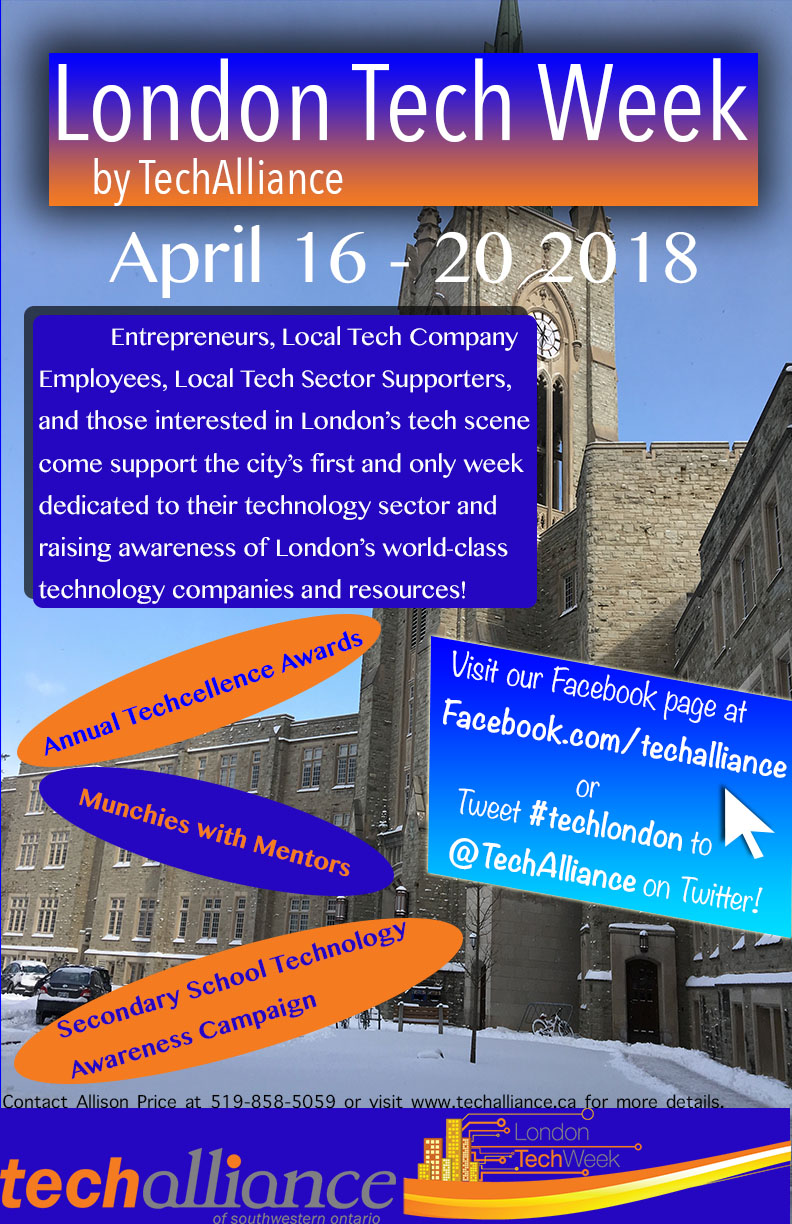 127/129
[Speaker Notes: aenriqu8_poster.jpg]
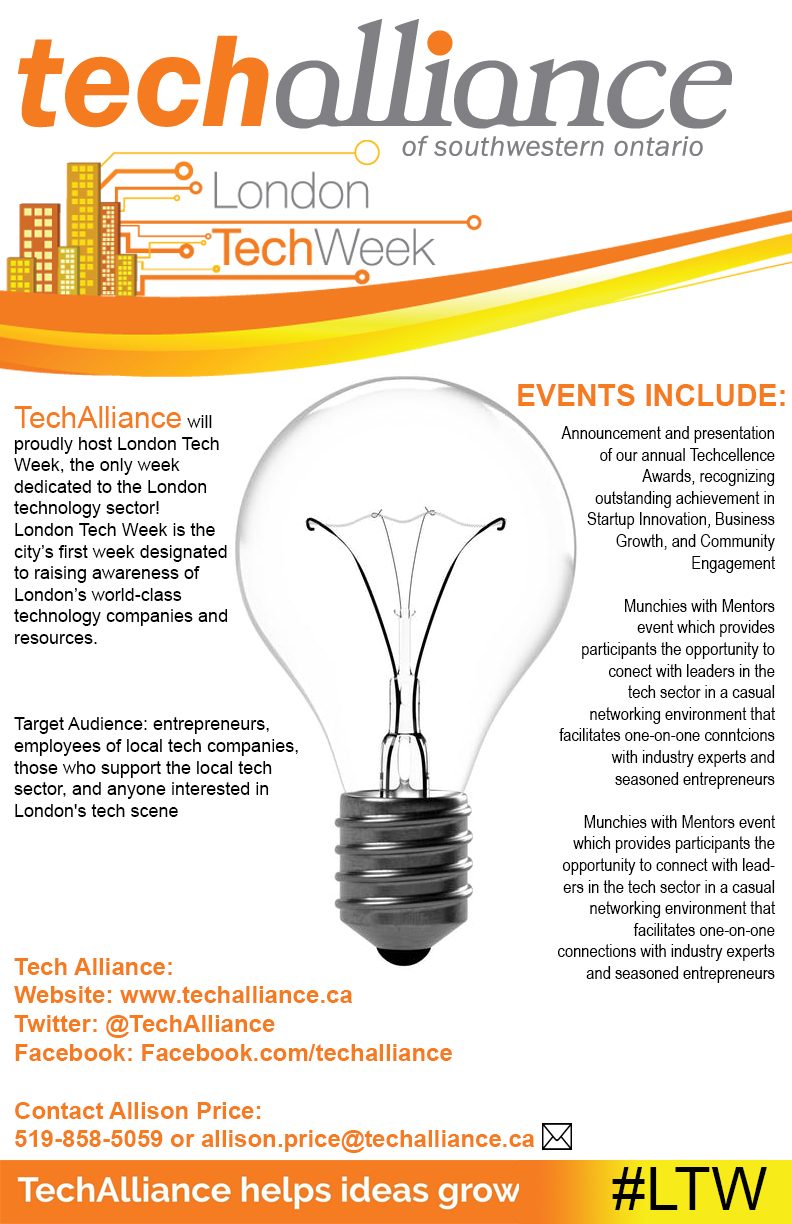 128/129
[Speaker Notes: adrazilo_poster.jpg]
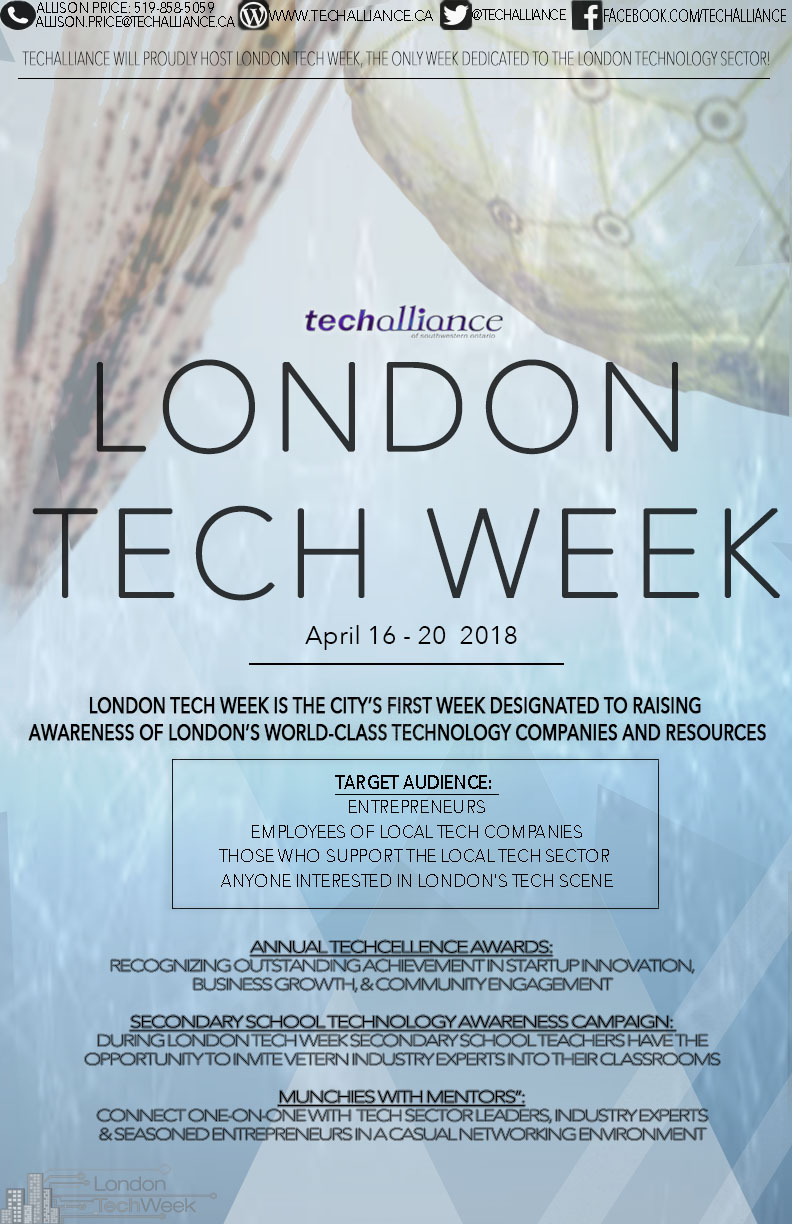 129/129
[Speaker Notes: adodds7_poster.jpg]